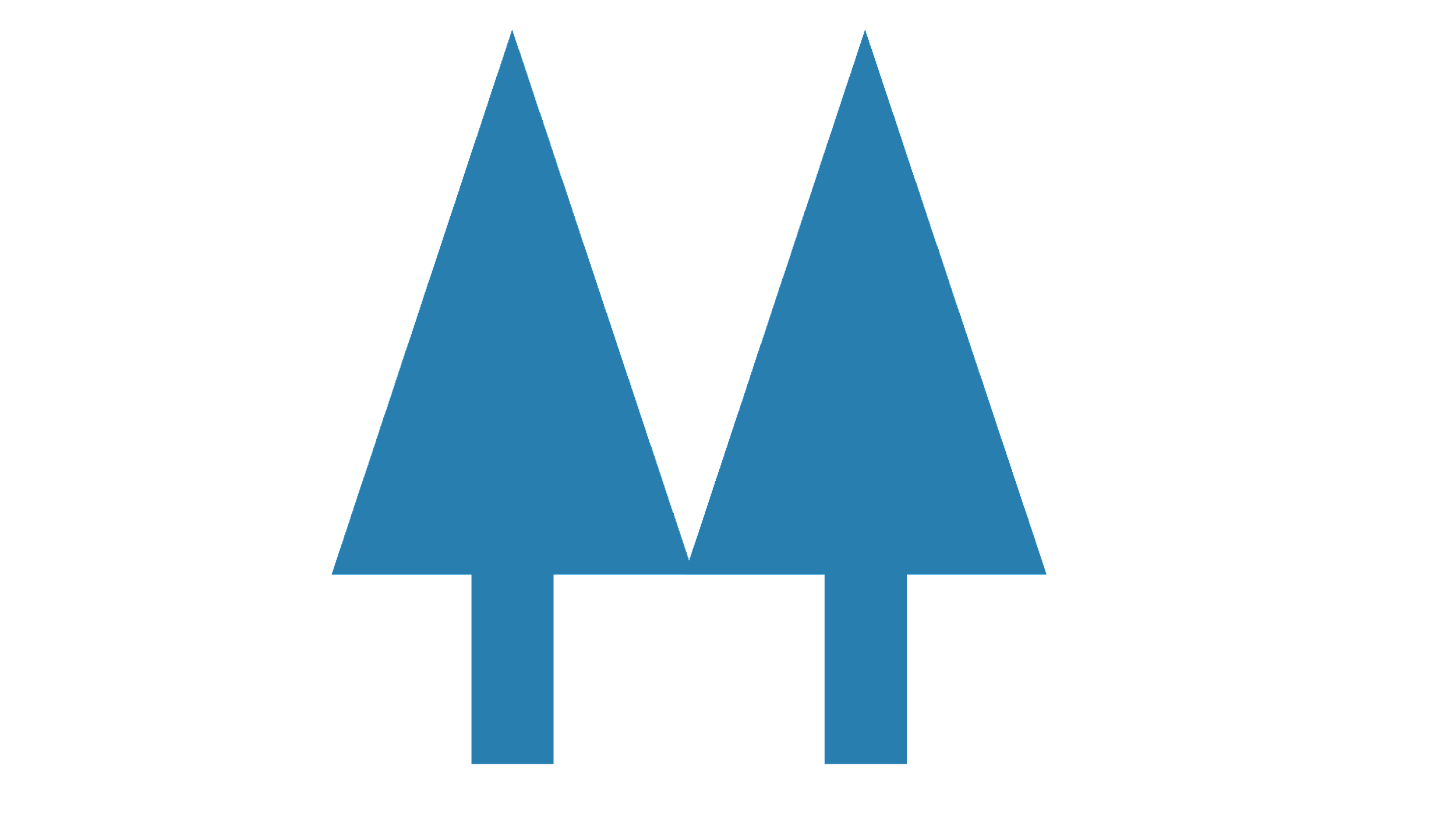 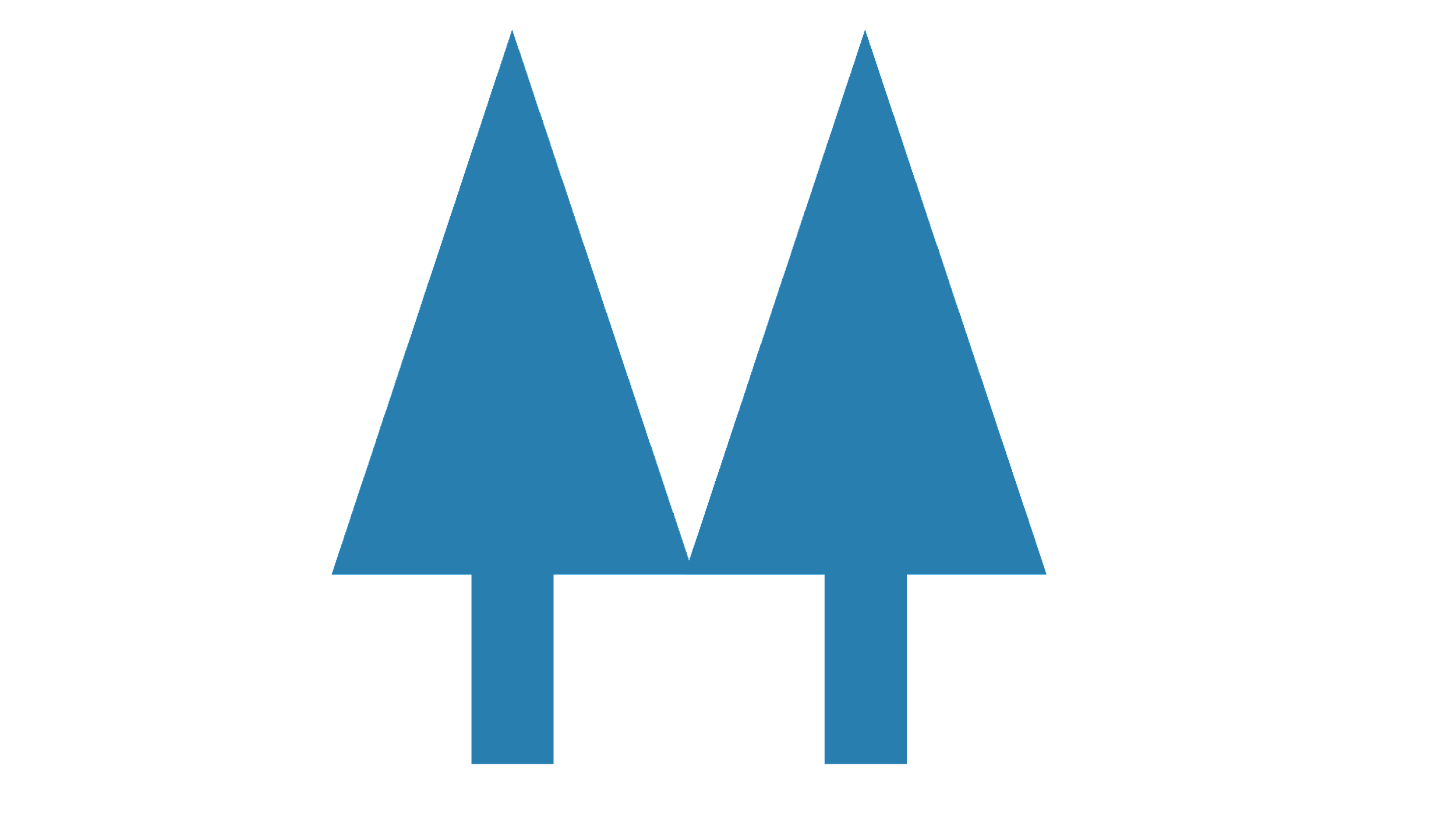 ¿Cómo llegamos a nuestra meta?Estrategias para Cooperativas
Parte III del curso: Construcción de sistemas de marketing que generan resultados de ventas
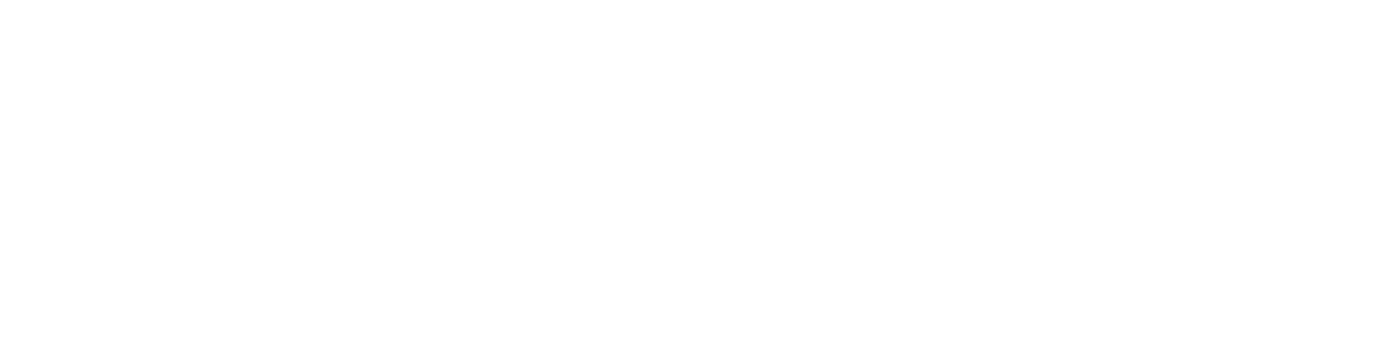 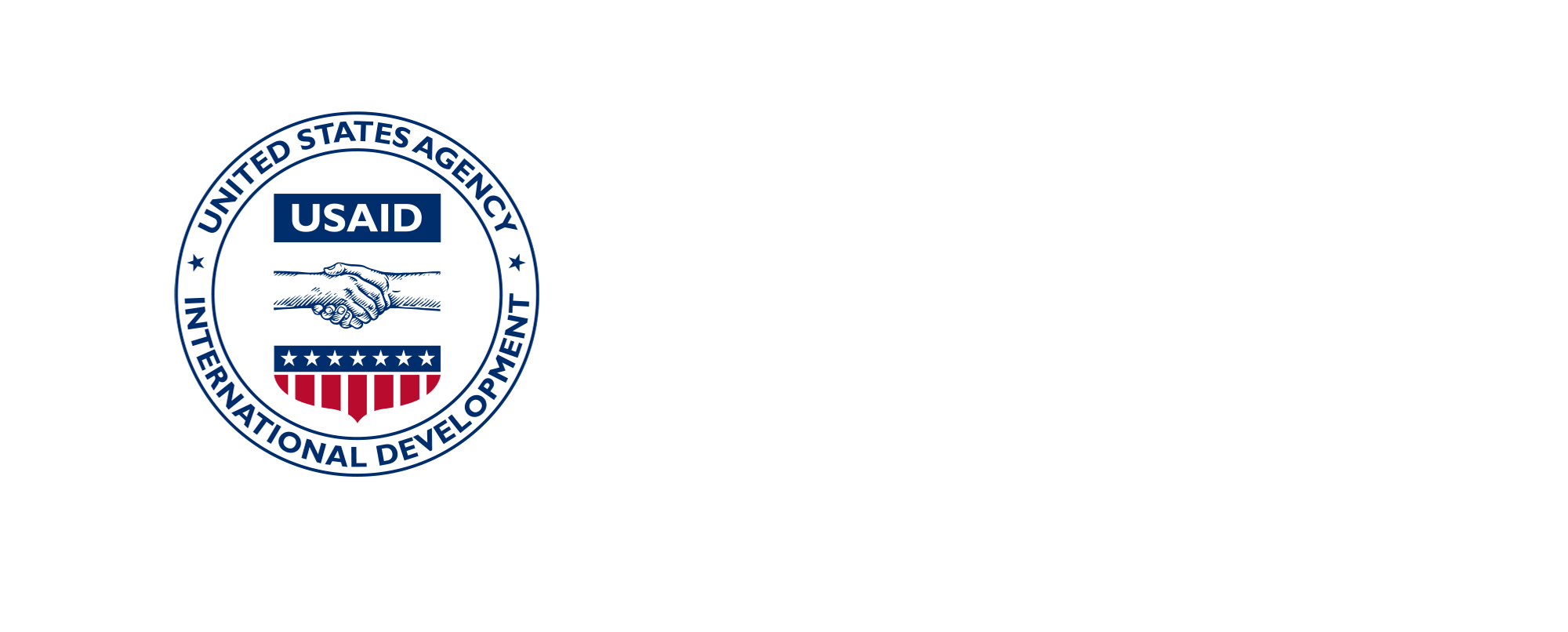 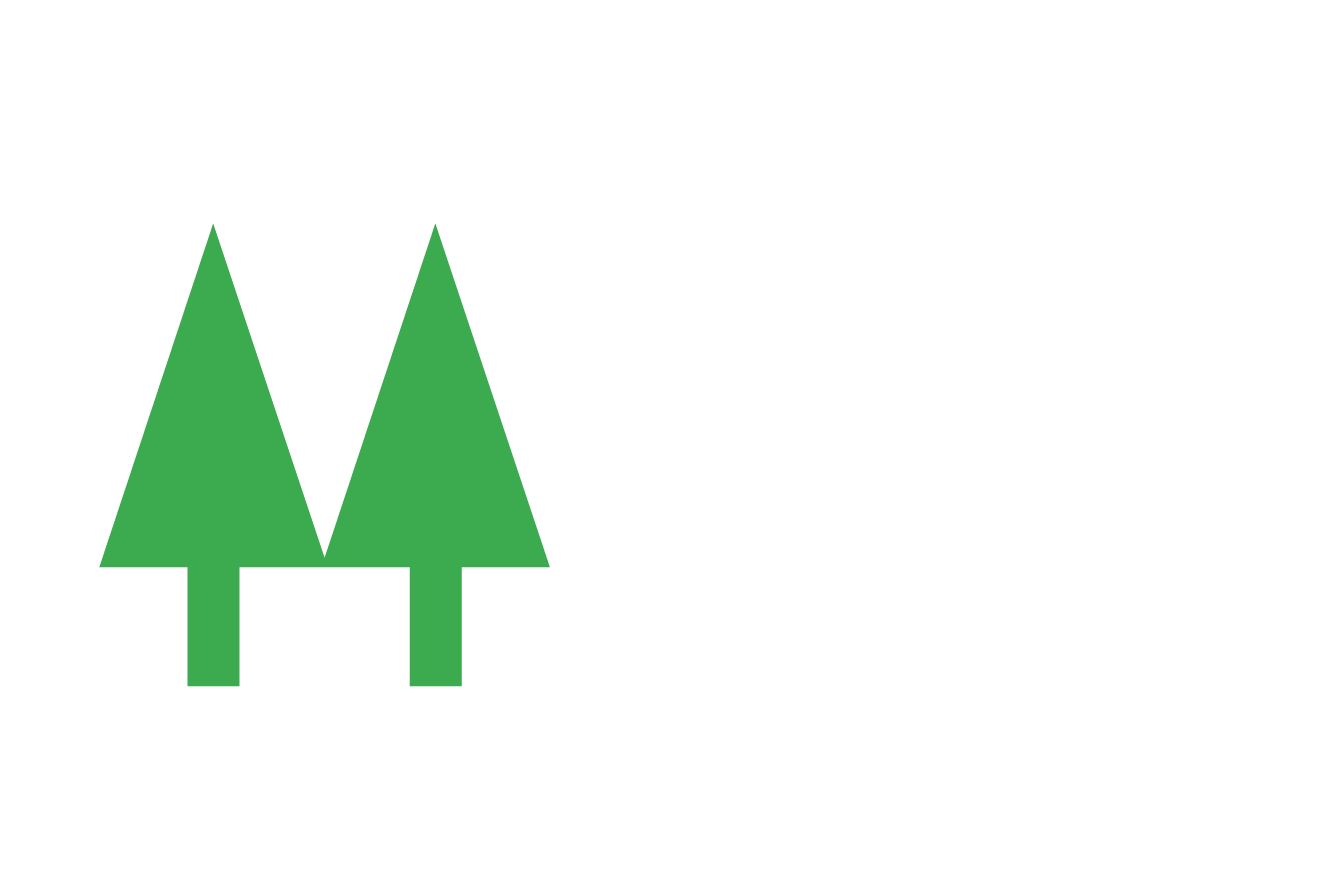 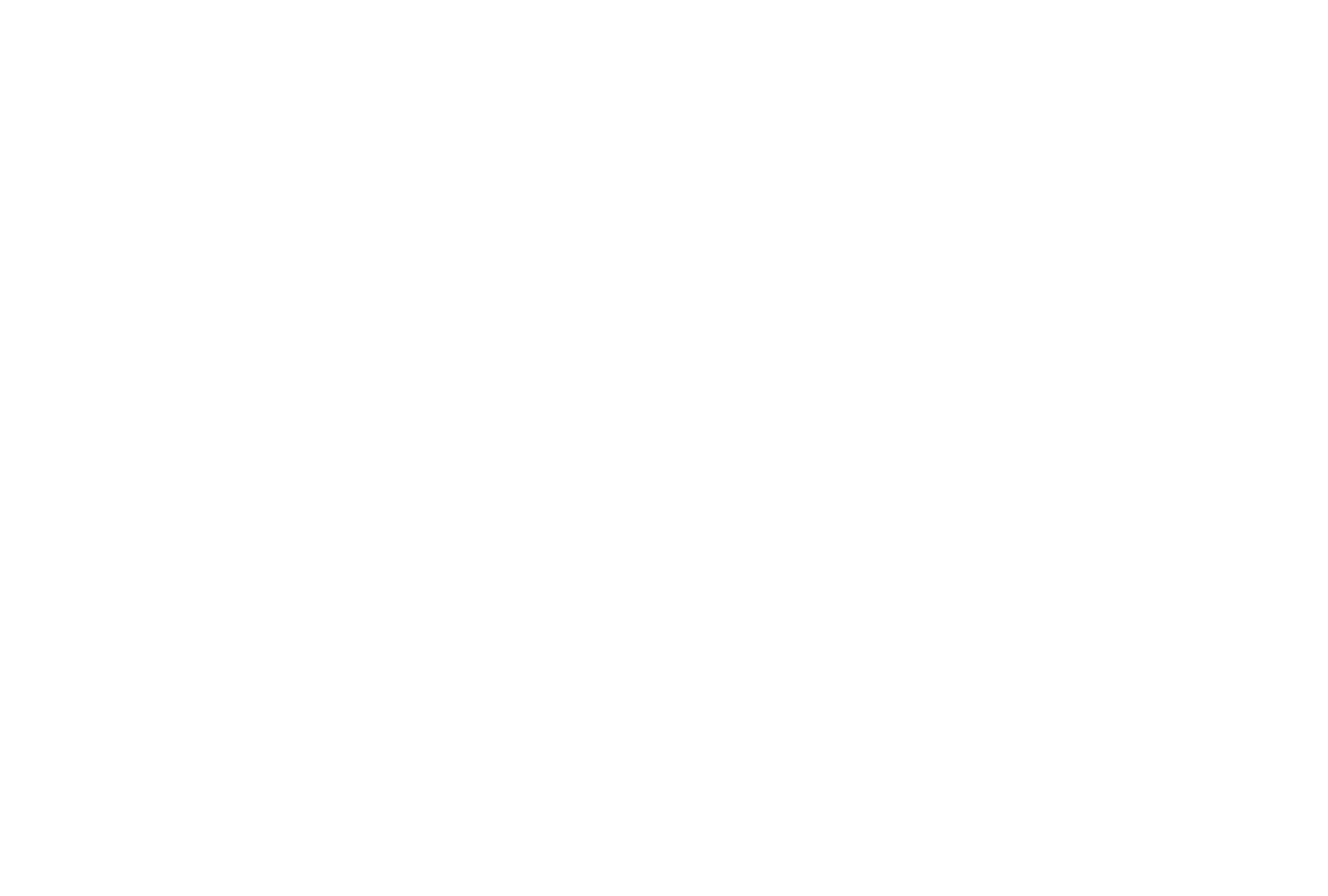 cbs.coop
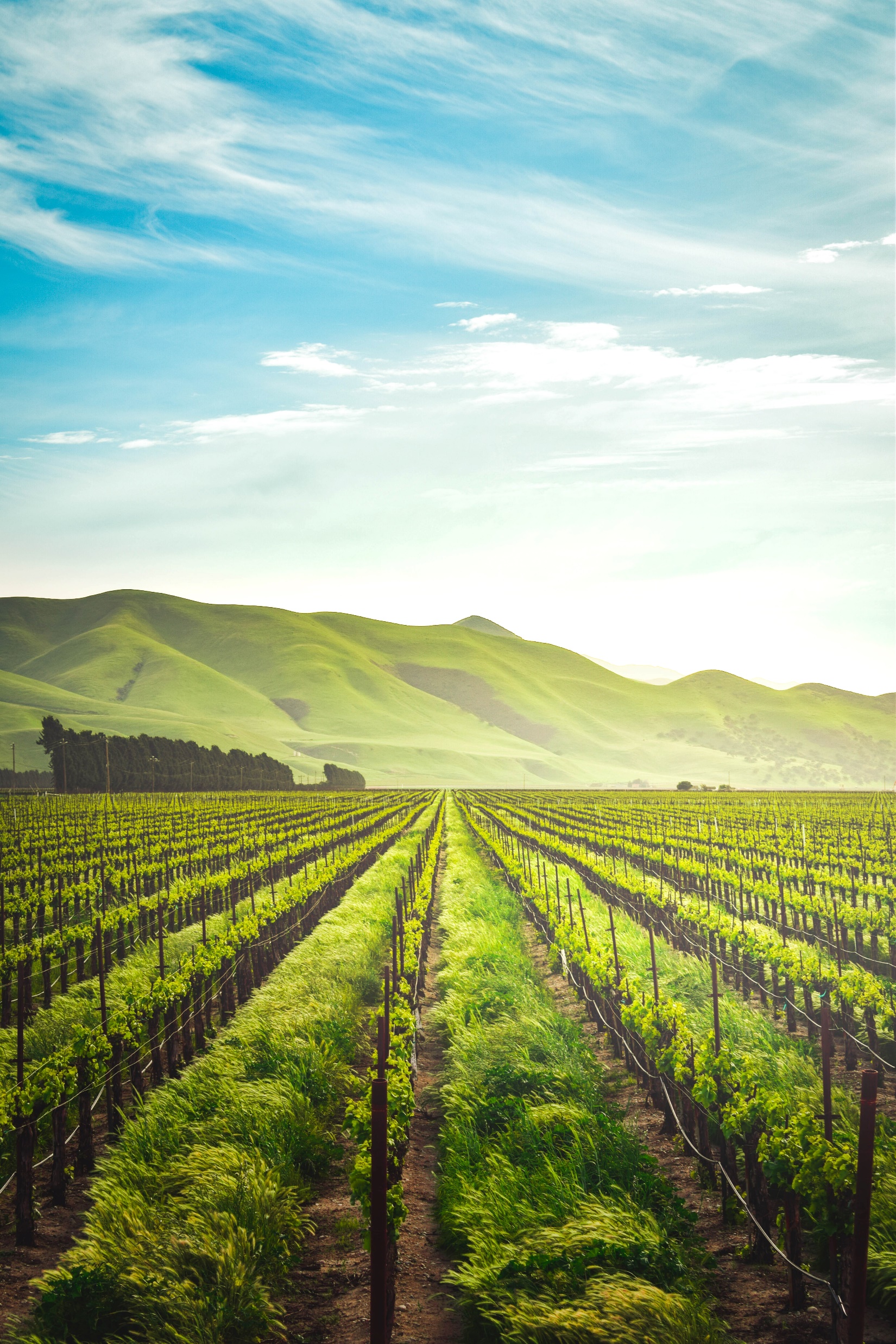 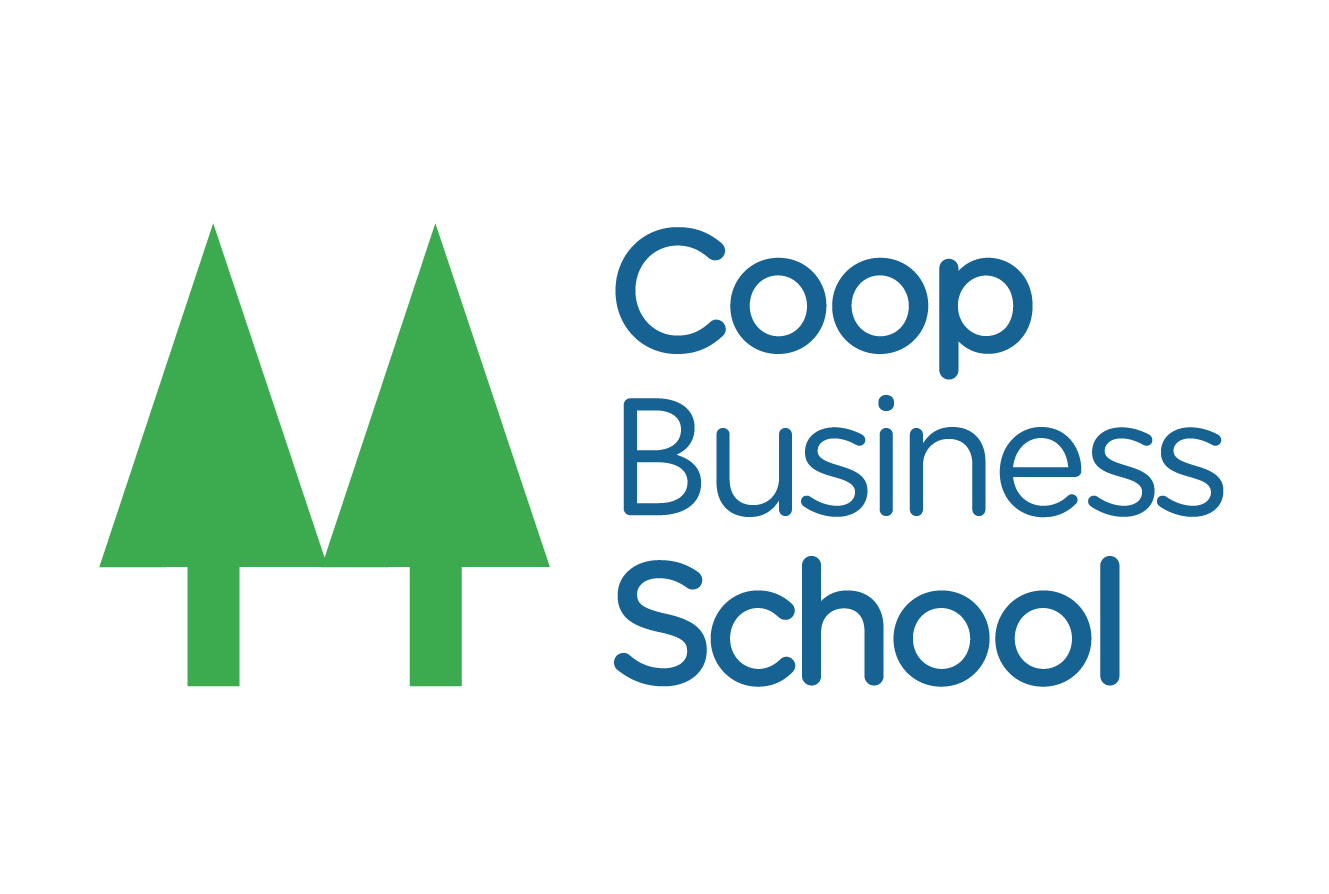 Retomemos donde nos quedamos
Auditoría de activos digitales
Objetivos e indicadores
Estrategia (estamos aquí)
Tácticas y acciones
Automatización y productividad
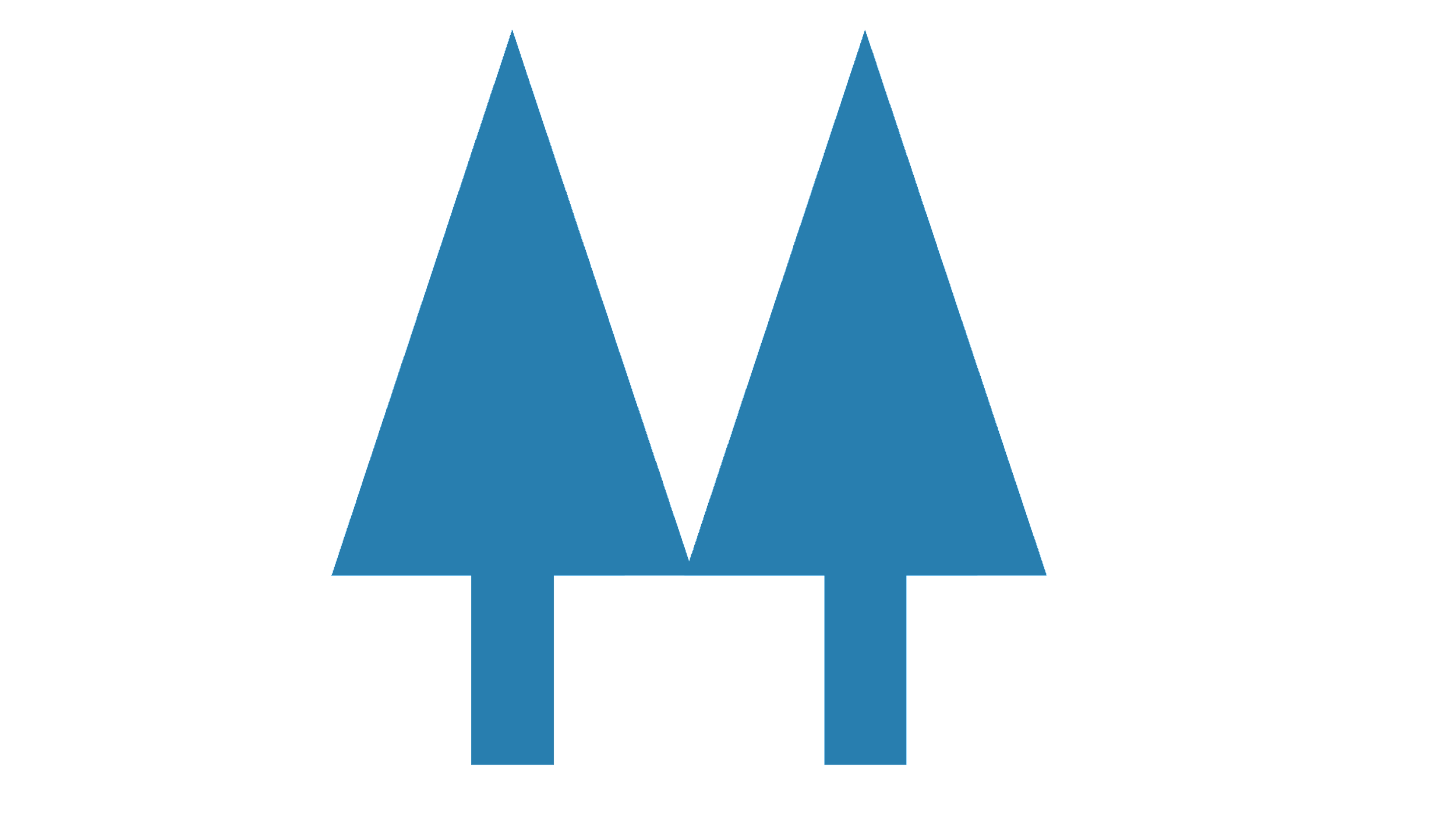 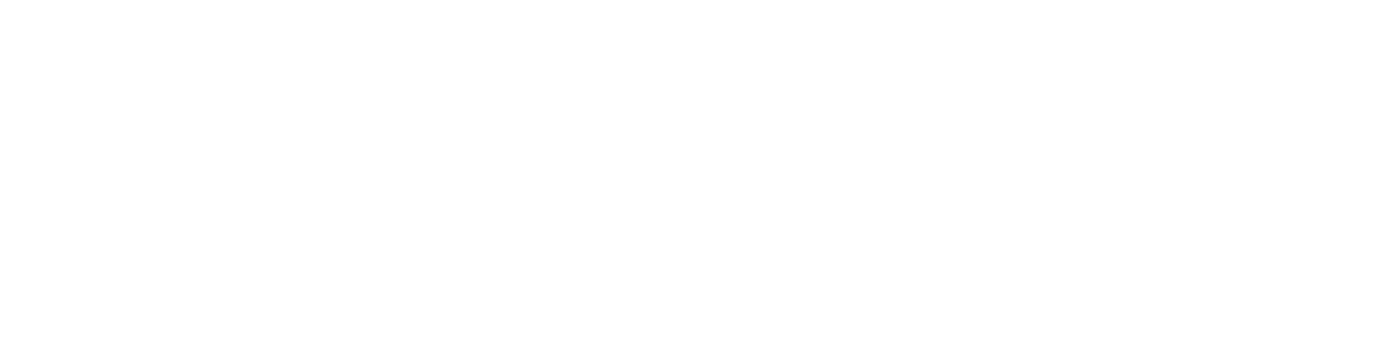 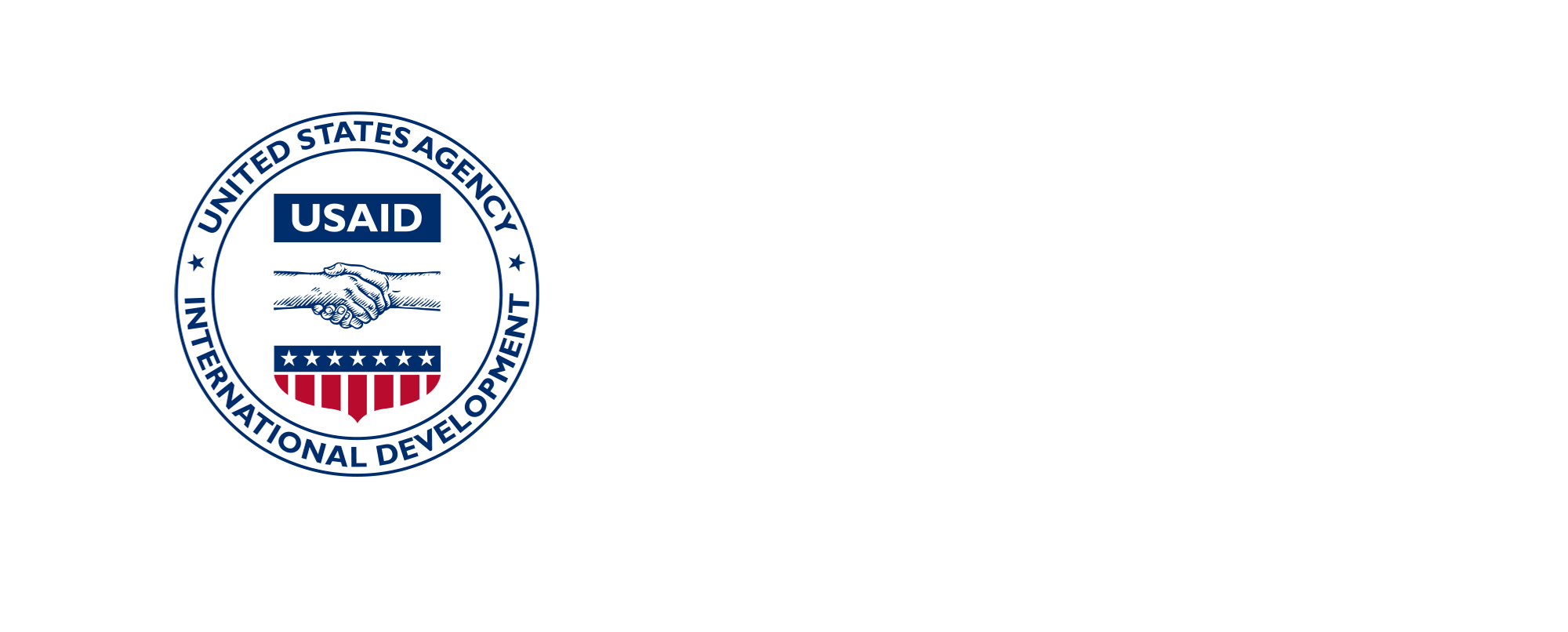 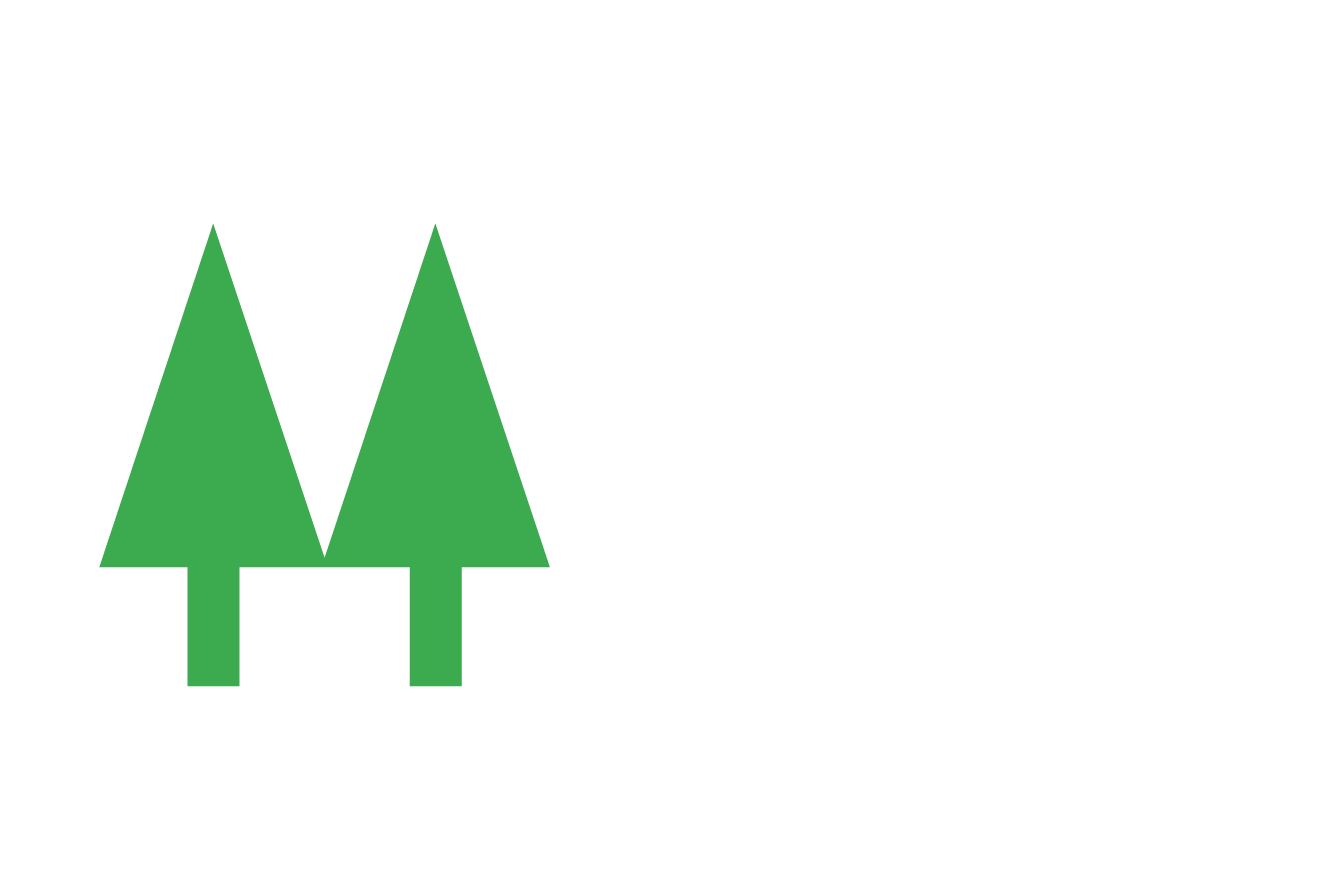 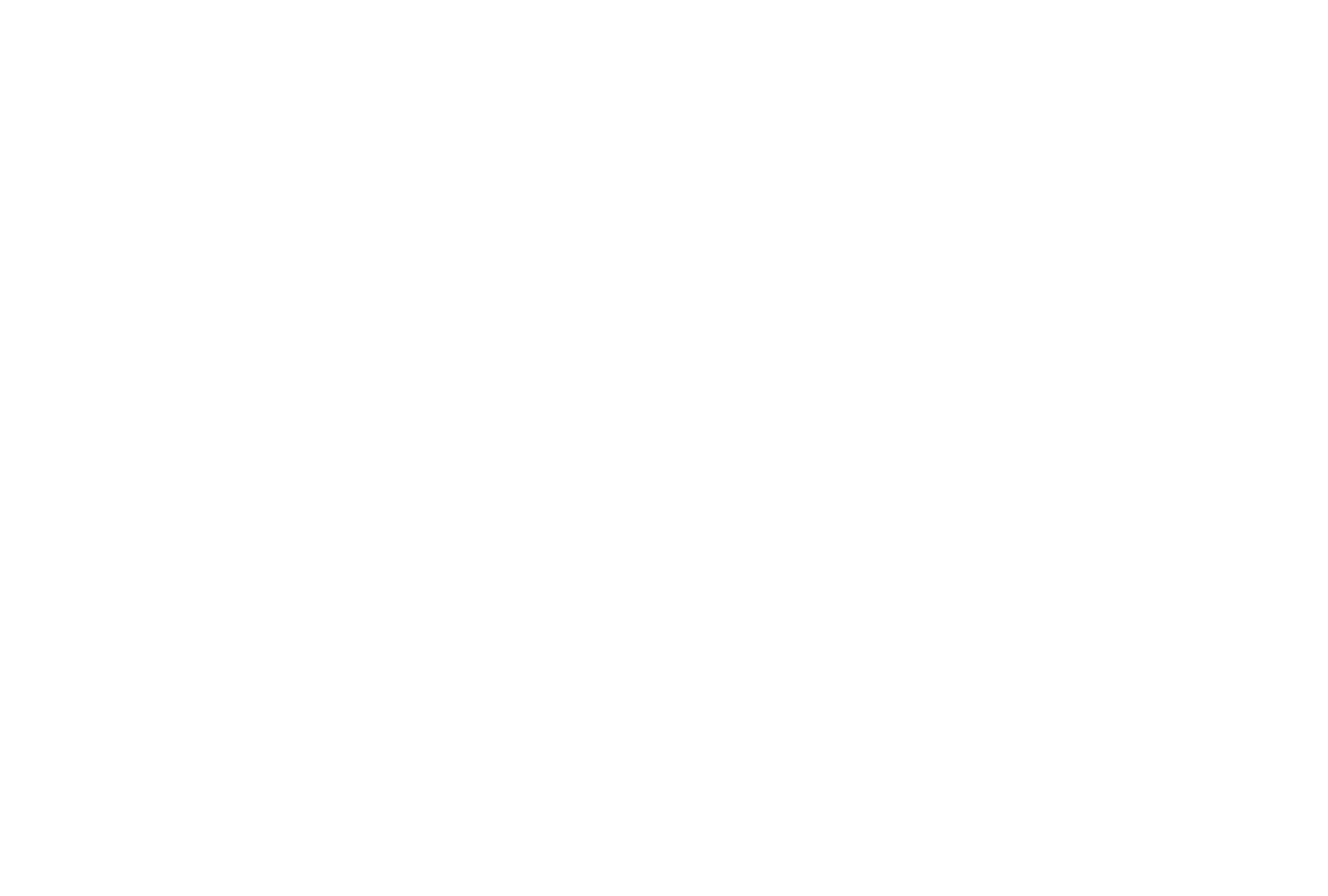 Aquí colocar las fuente si fuese necesario
cbs.coop
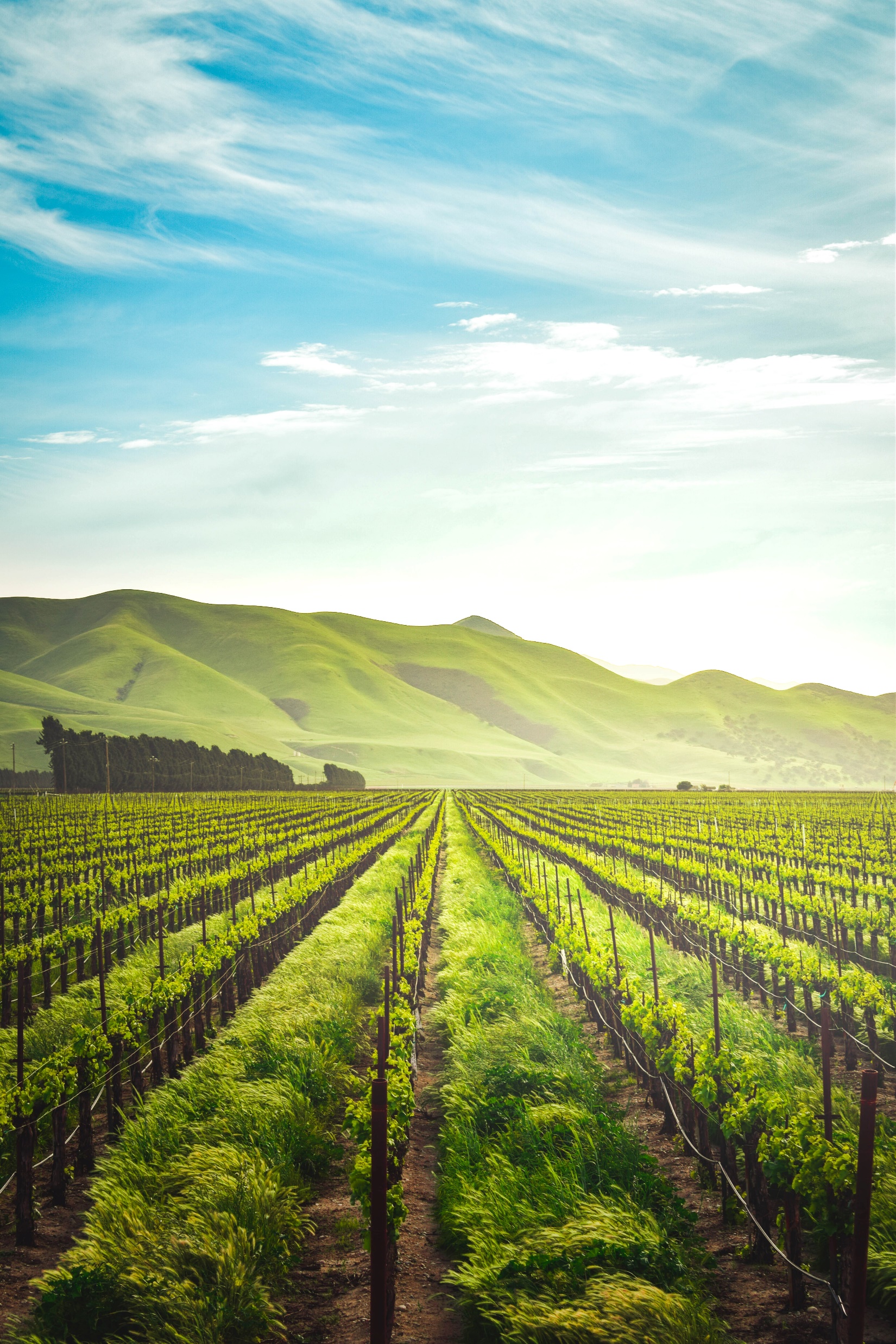 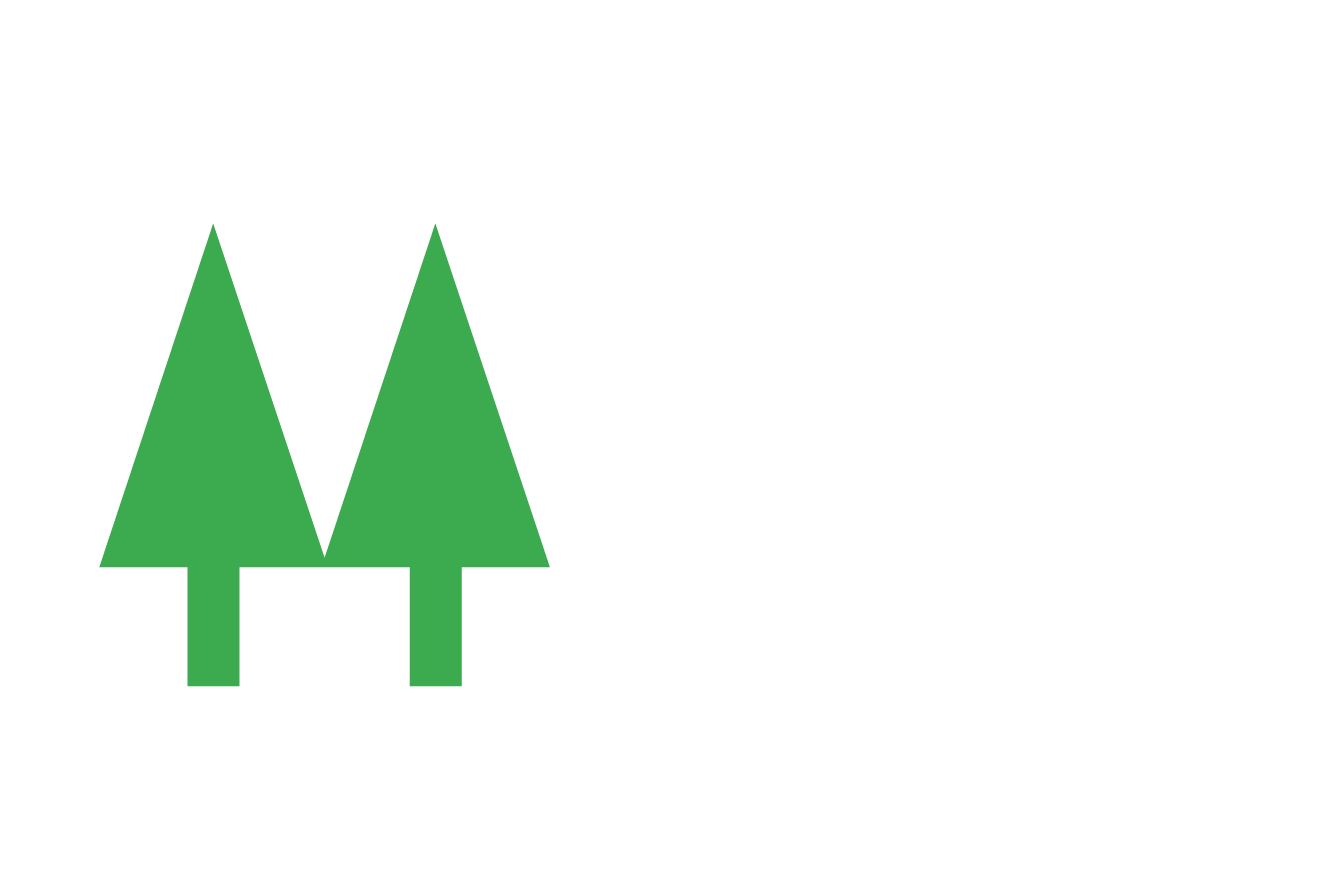 Análisis de activos digitales
Objetivo
Conocer nuestros recursos disponibles, presencia en línea, comportamientos de compra de los clientes potenciales y oportunidades de mercado basado en tendencias de búsqueda.

Herramientas
Plantilla de Excel para auditoria de activos digitales.
Ubersuggest
SEMRush
Google Planner y Google Keywords
Entre otras
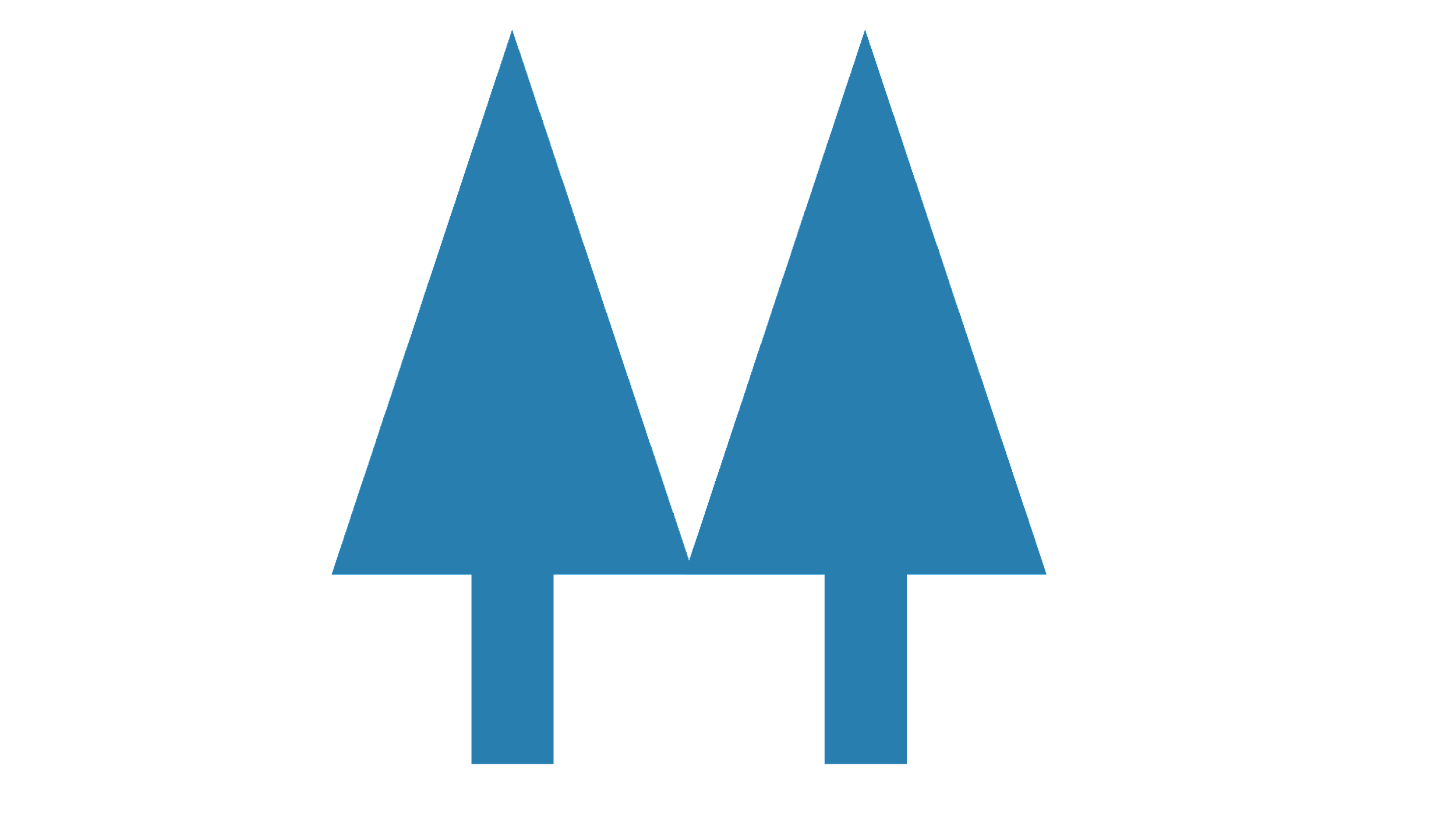 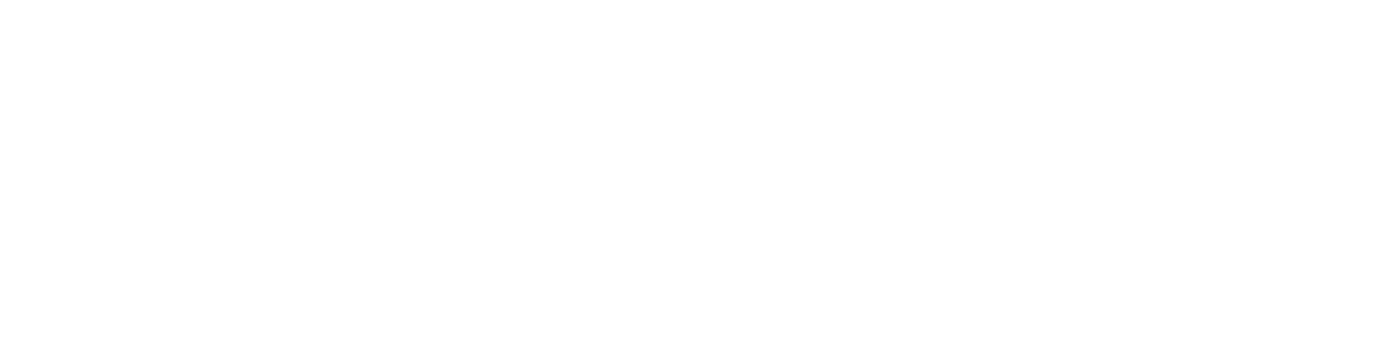 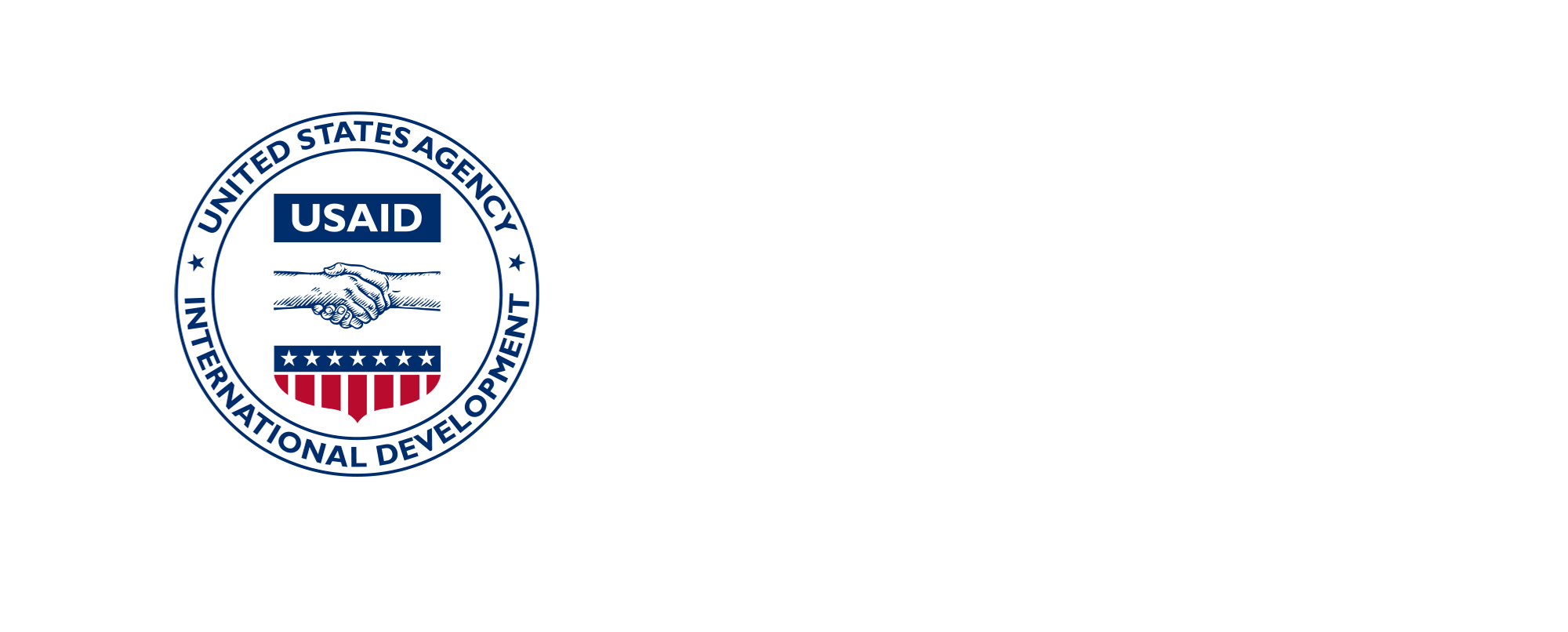 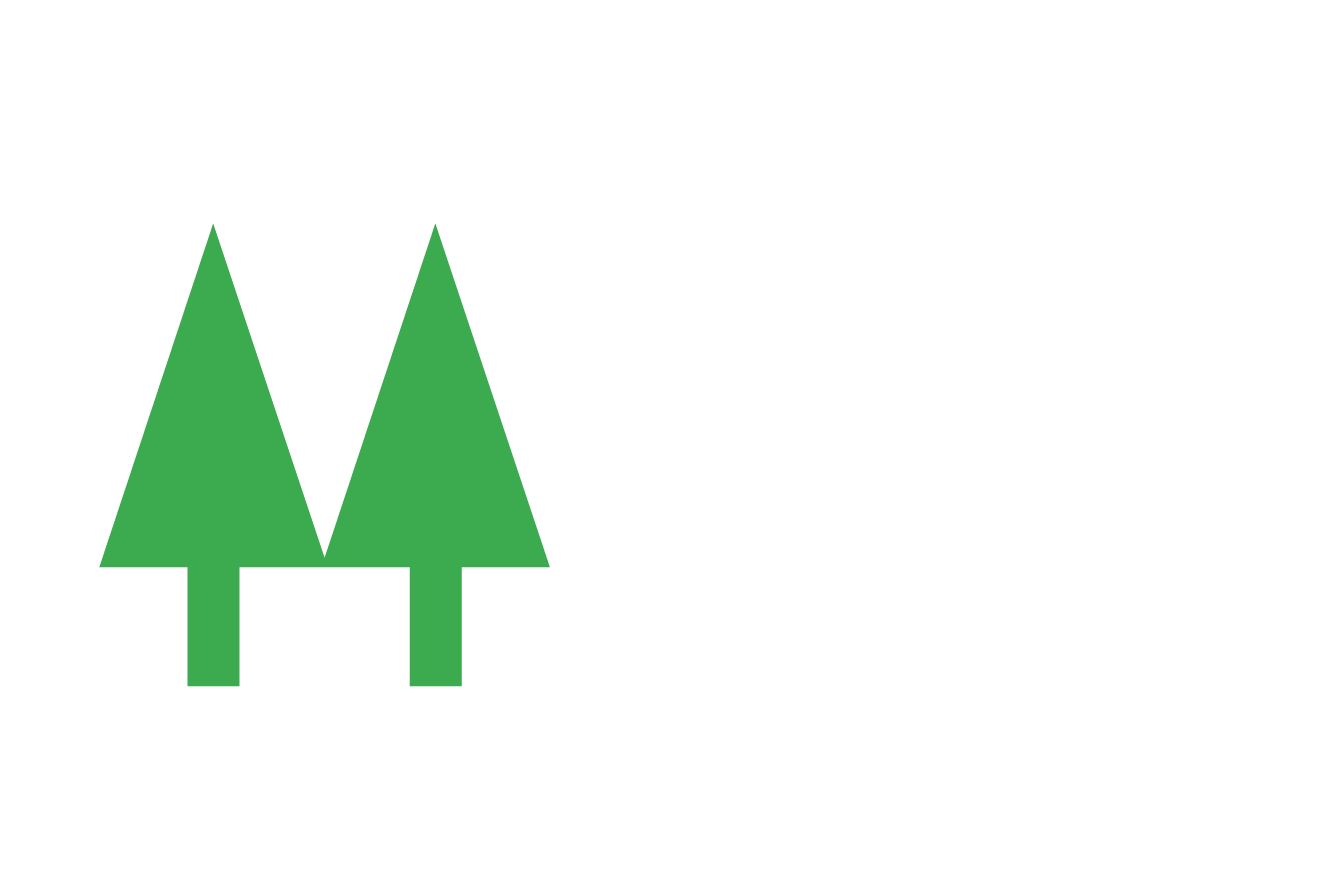 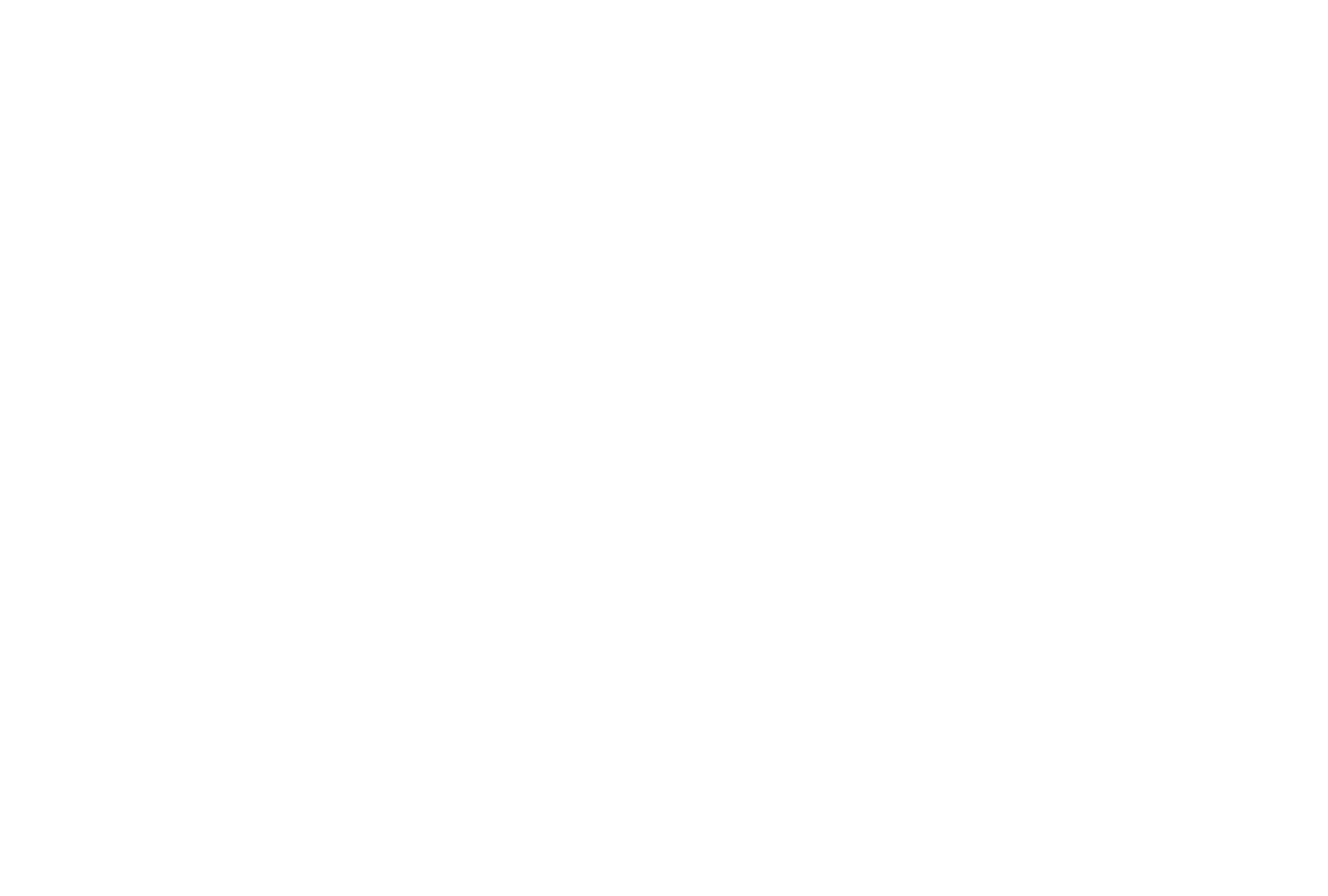 cbs.coop
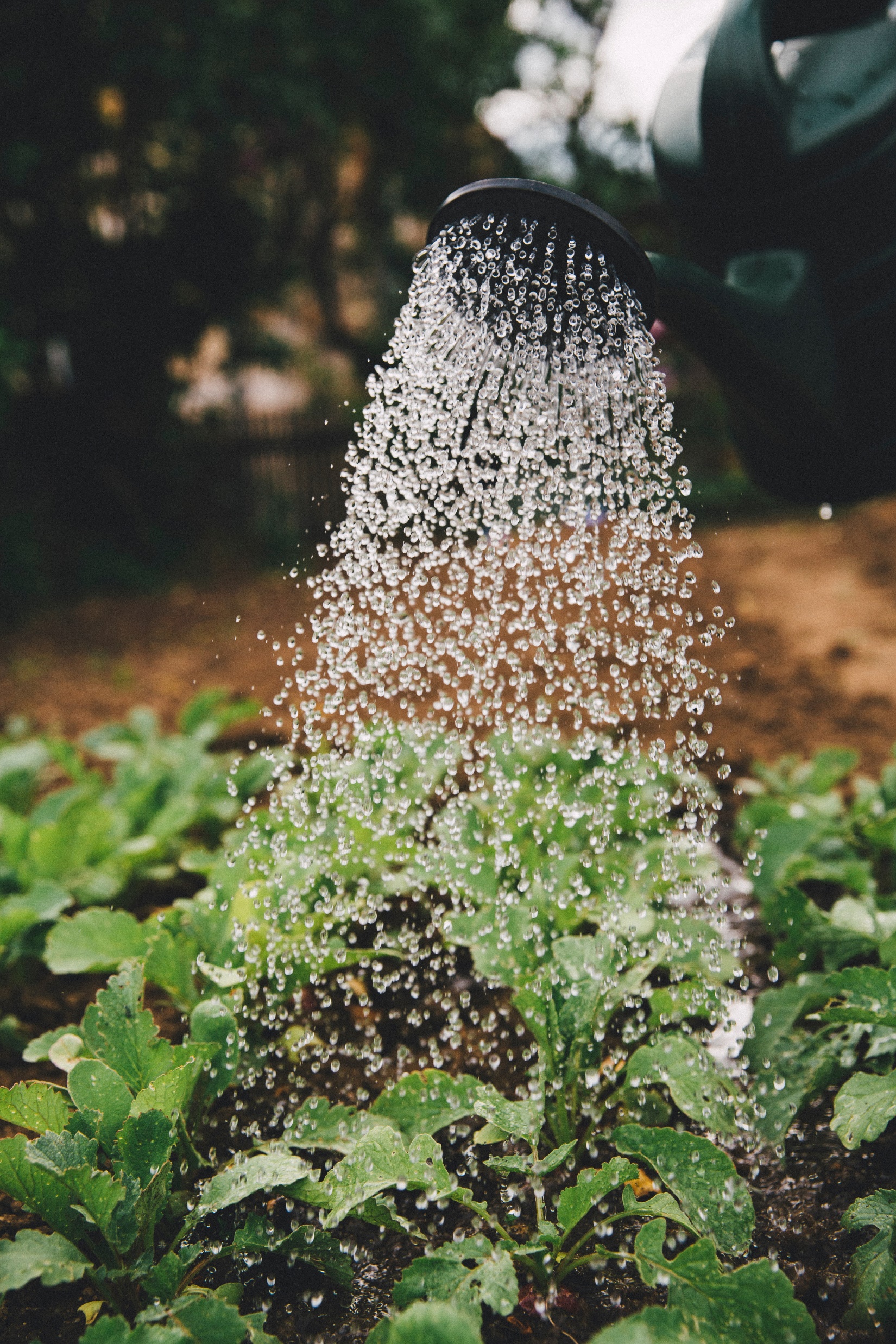 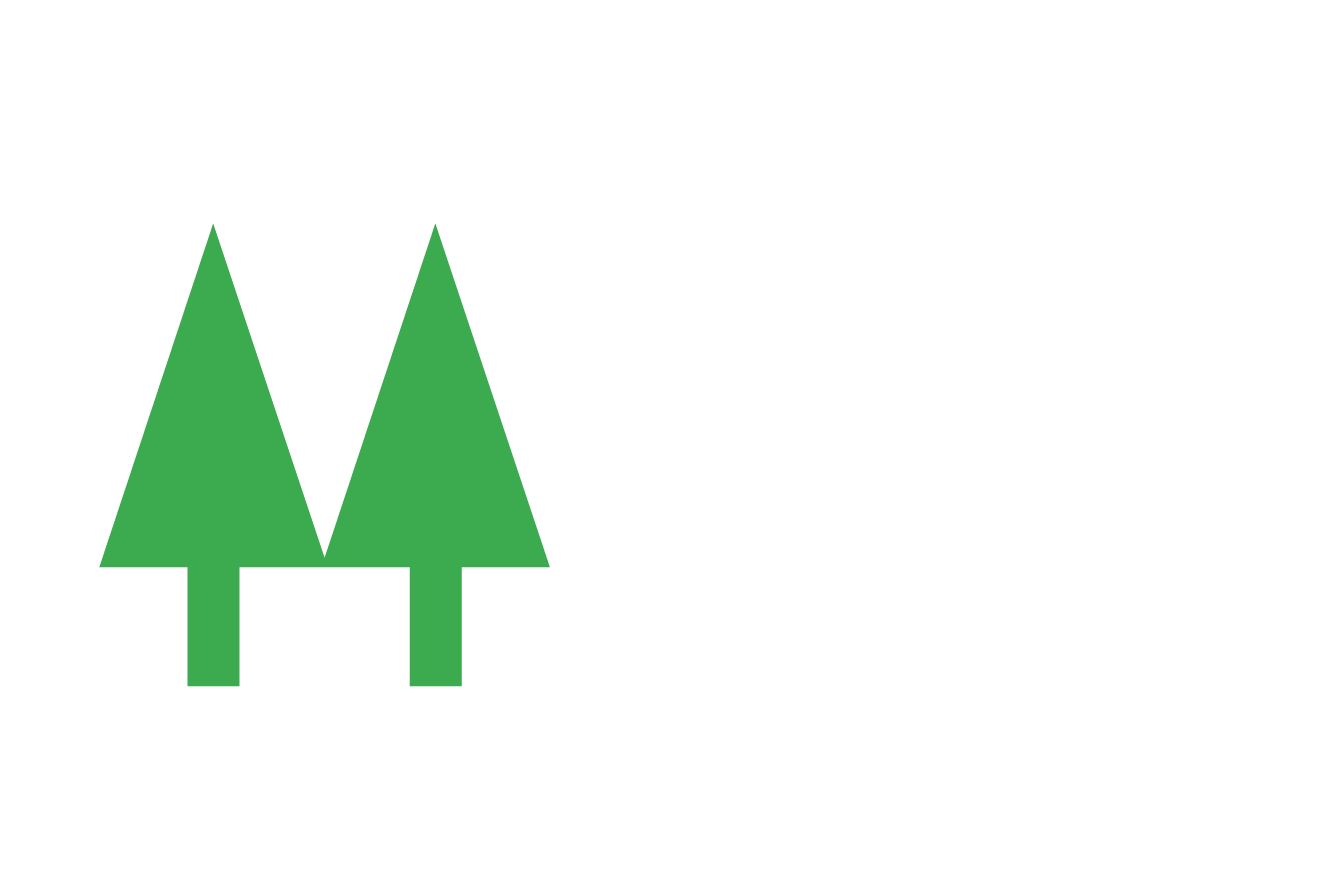 Objetivos e indicadores
Objetivo
Plantear las expectativas del esfuerzo que se realizará como organización. Deberá ser claro para que cada persona, equipo y supervisor priorice adecuadamente sus actividades.

Herramientas
OKR – Objetivos y Resultados Clave
Objetivos S.M.A.R.T
HubSpot
Databox
Entre otras
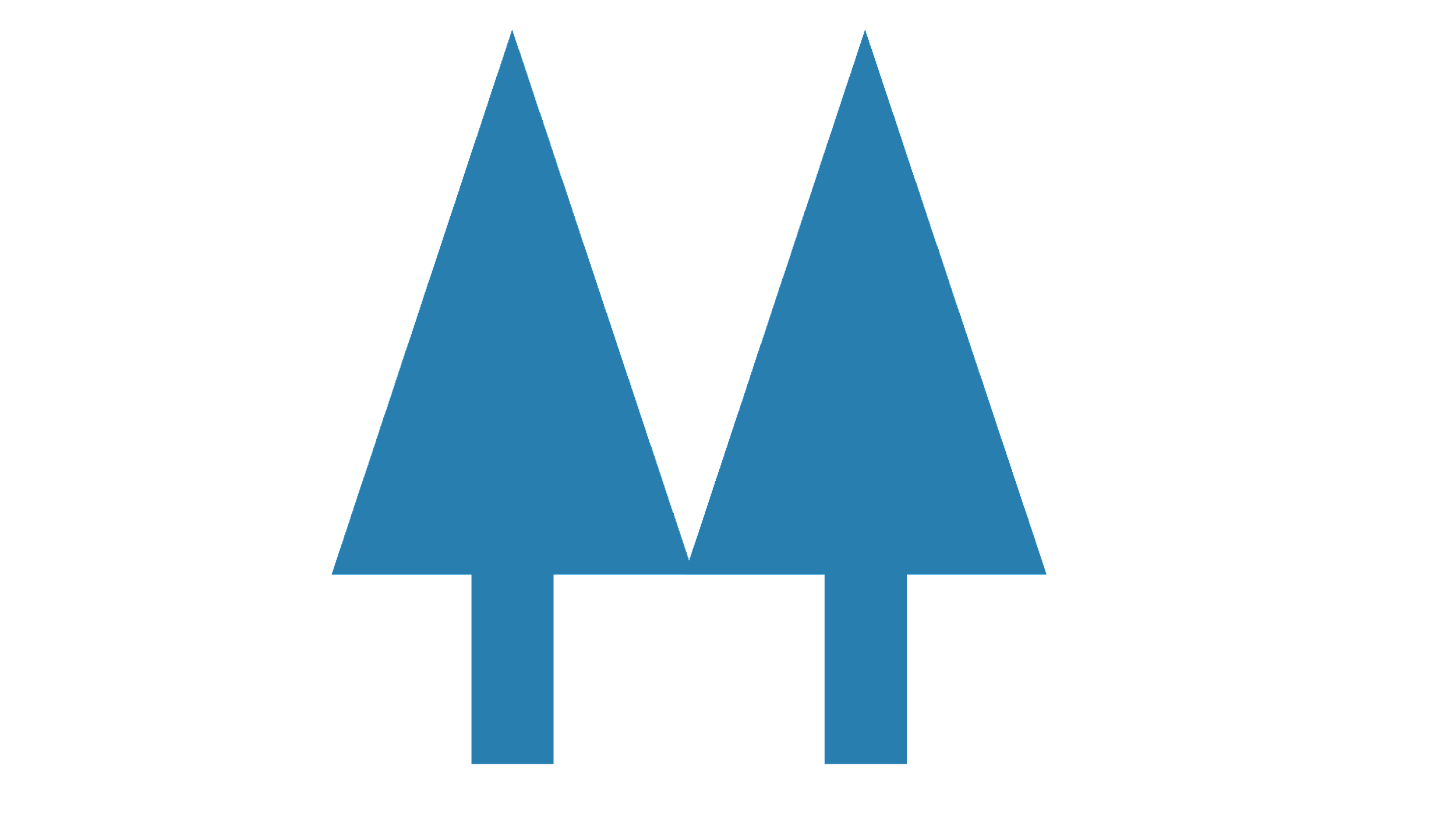 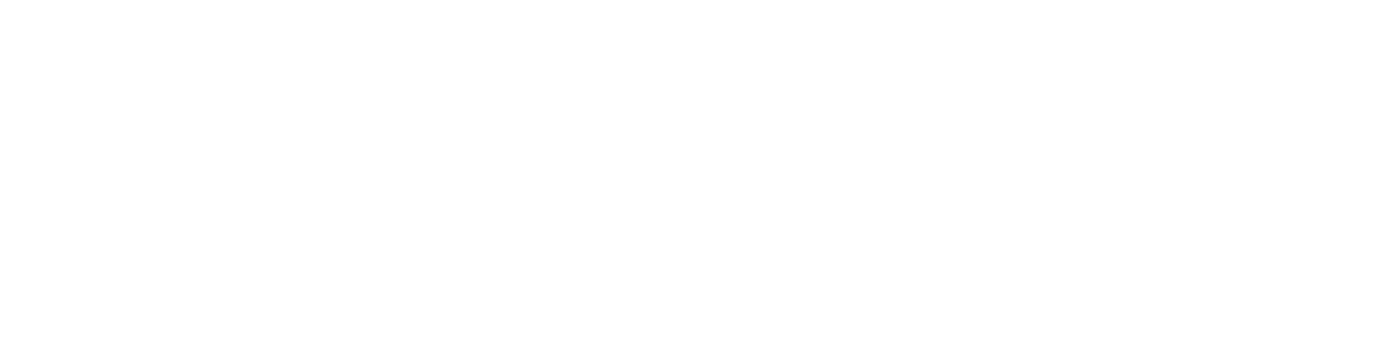 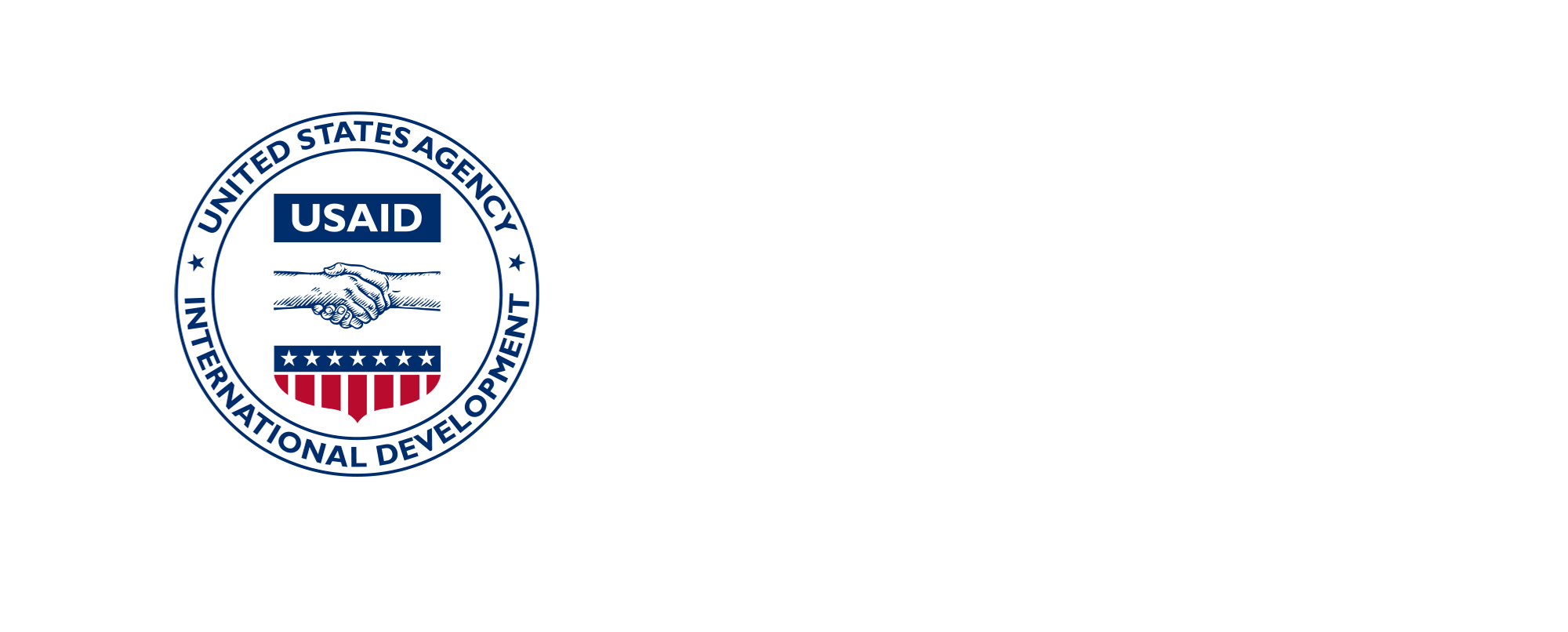 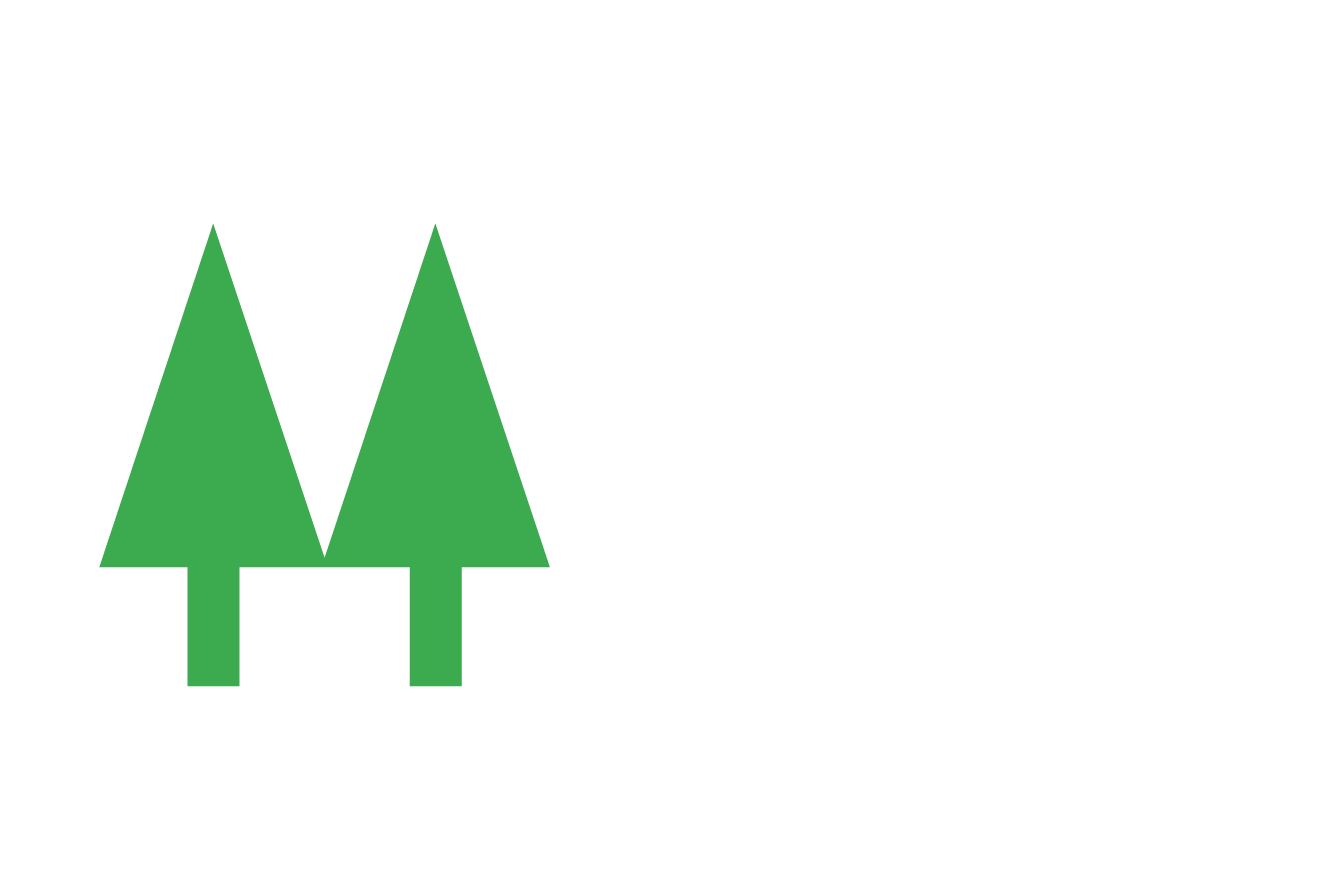 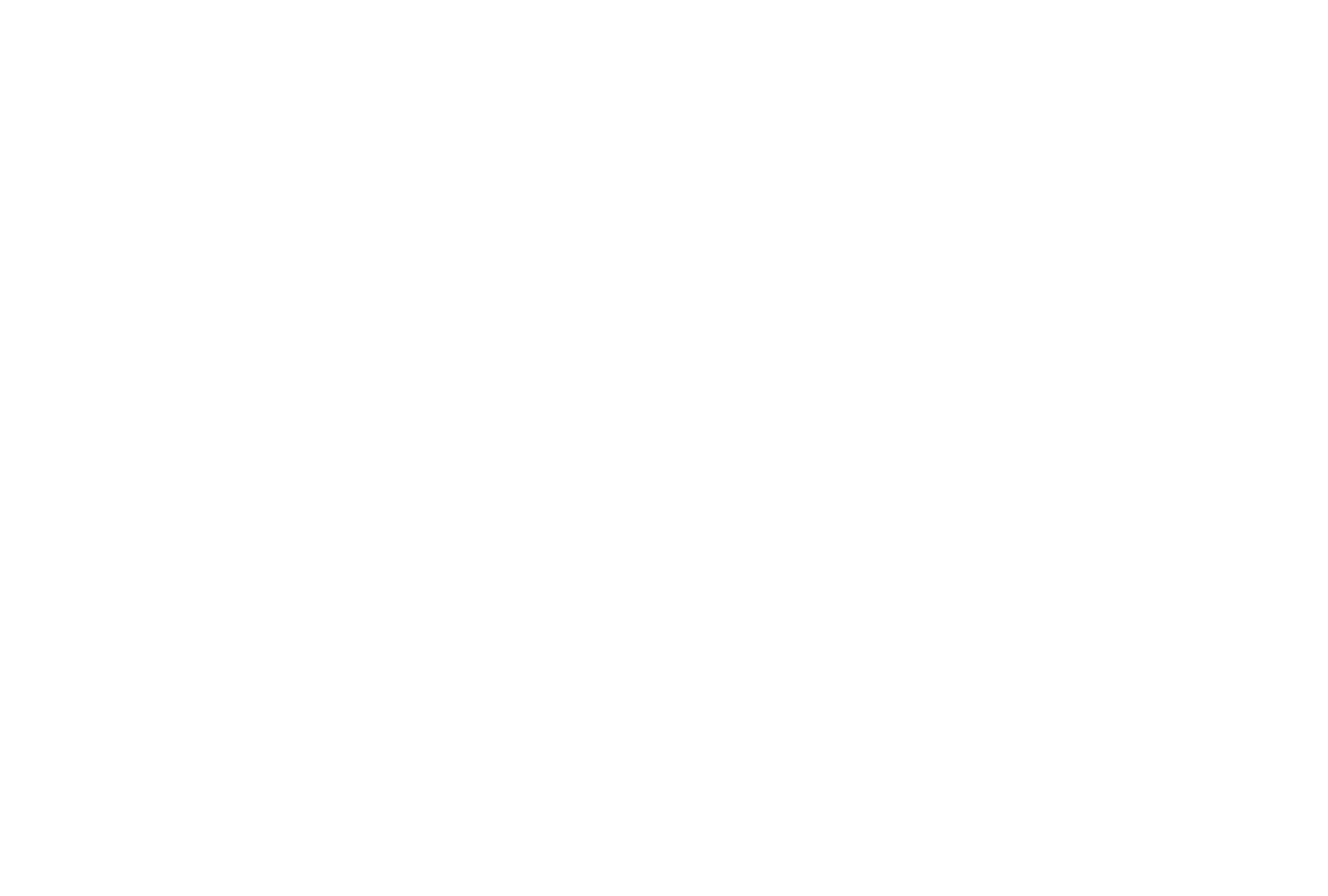 cbs.coop
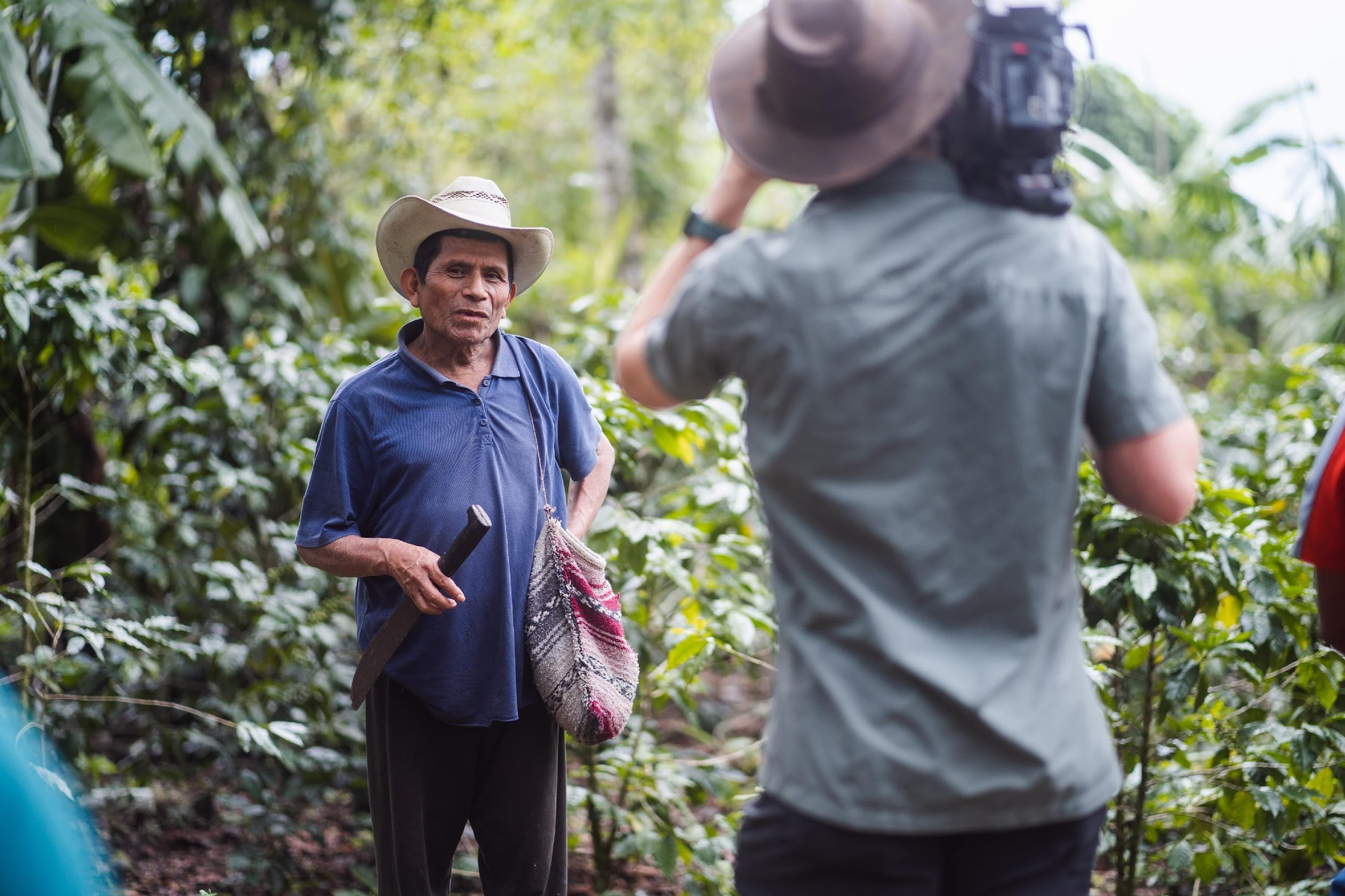 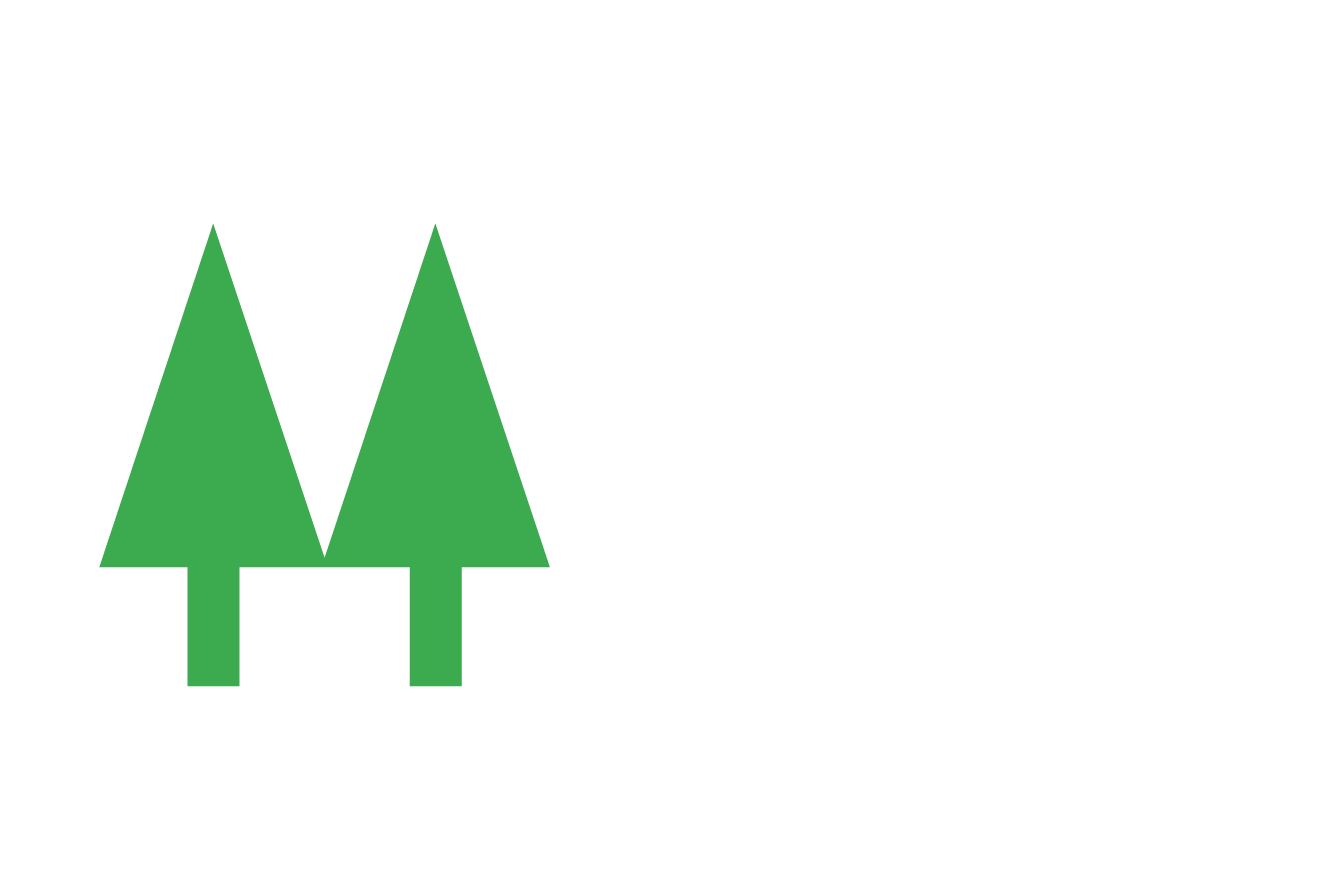 ¿Cómo empezar a construir una estrategia?
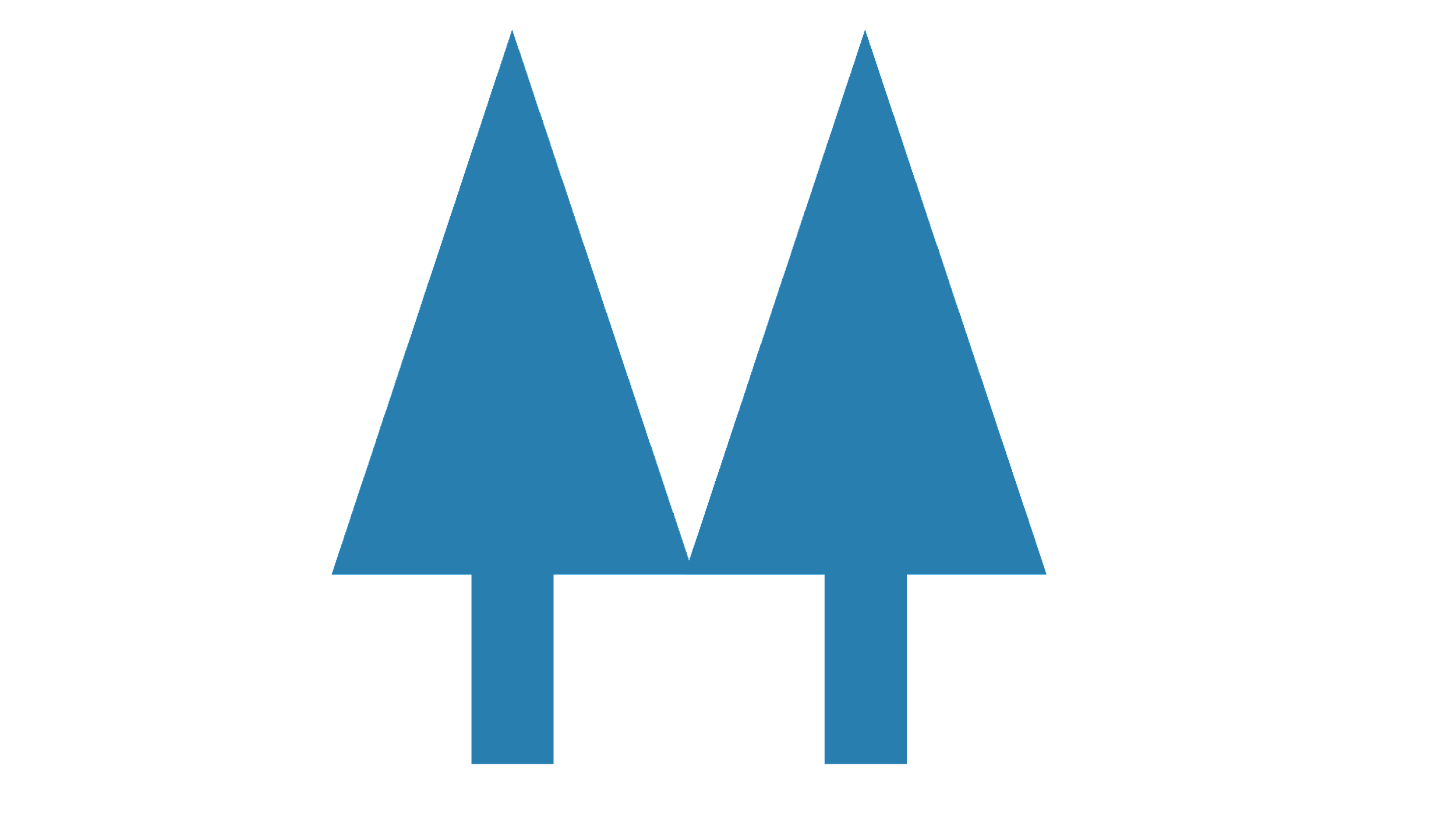 Un enfoque centrado en el cliente
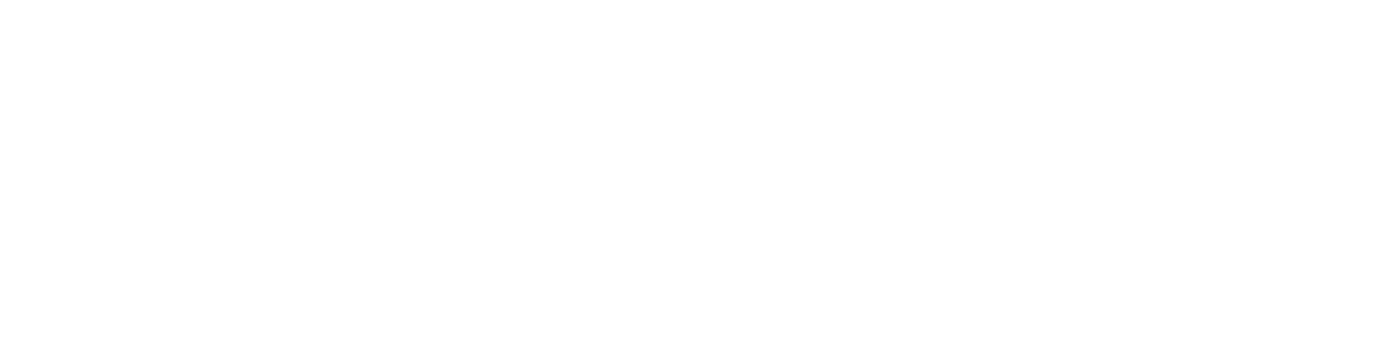 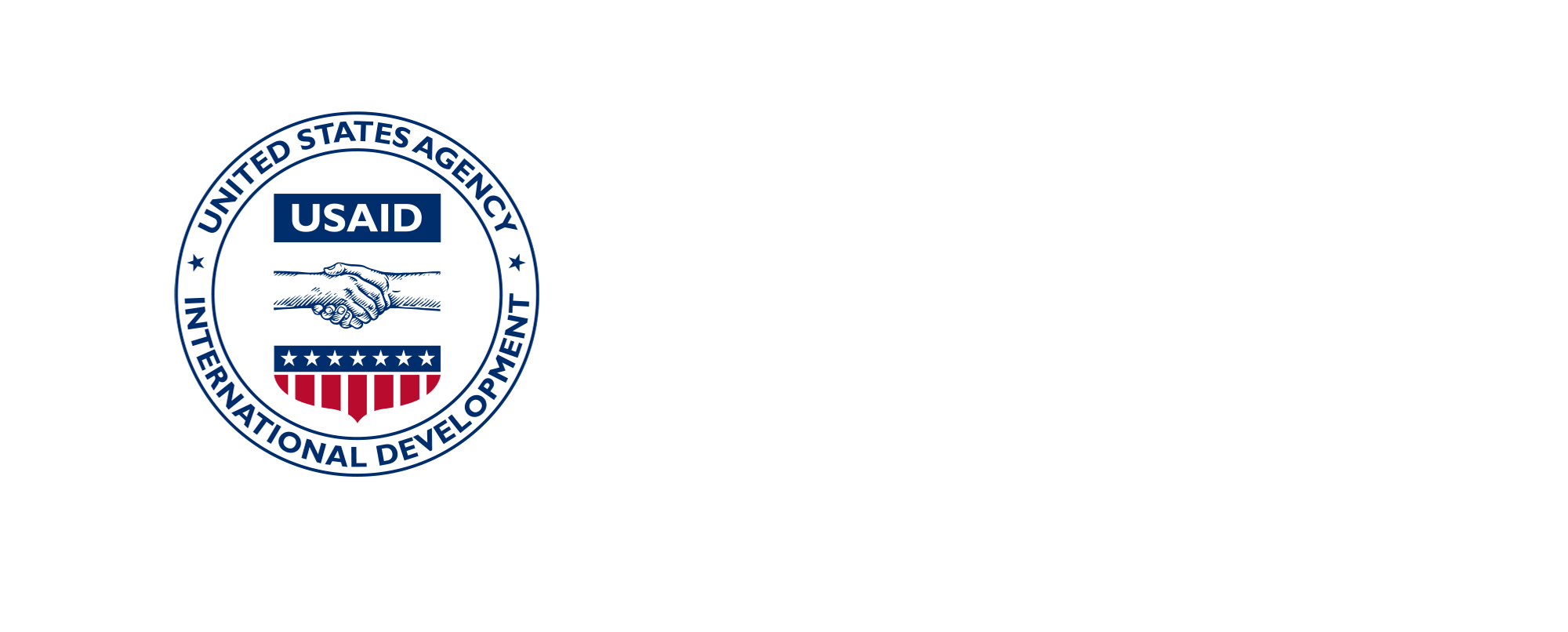 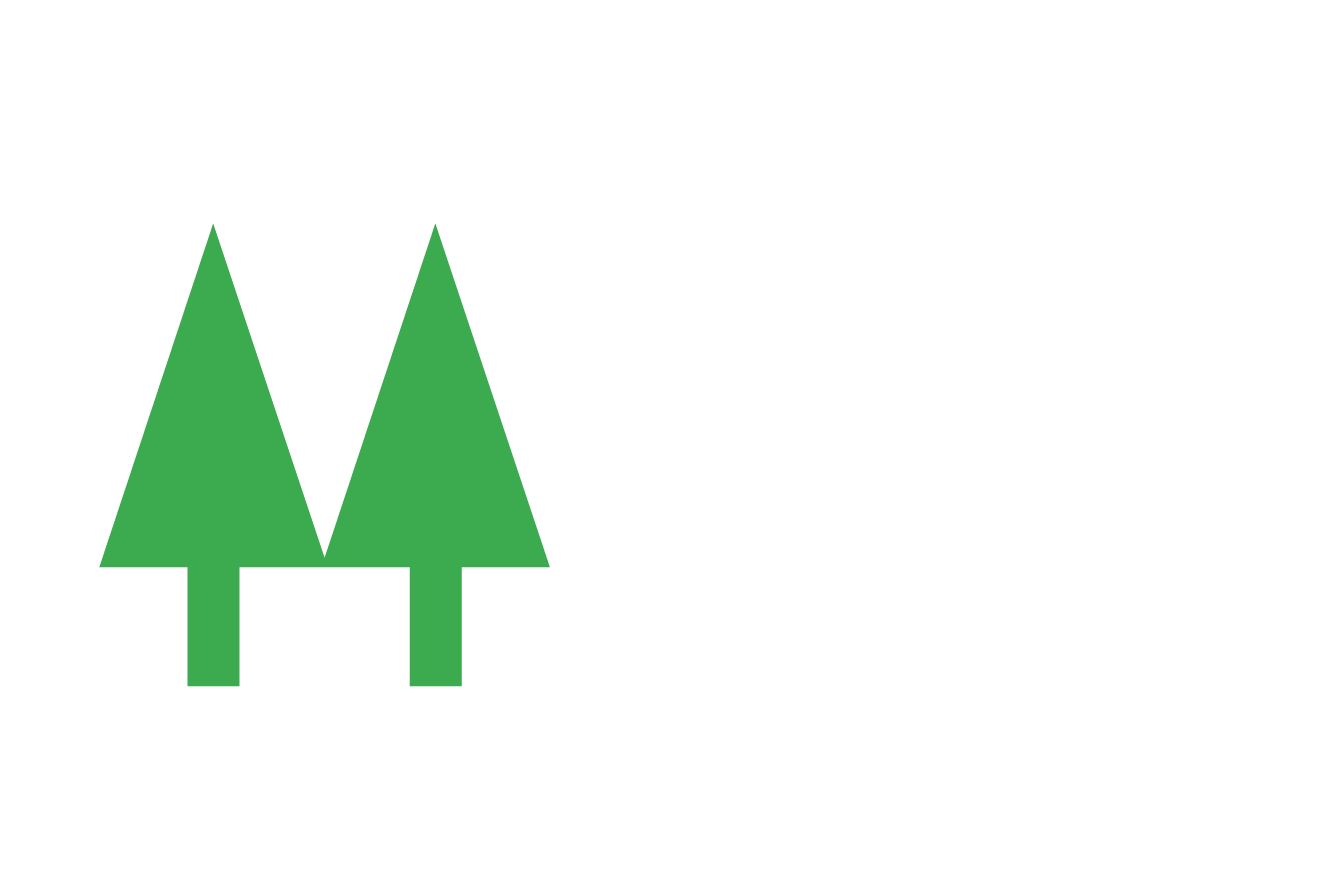 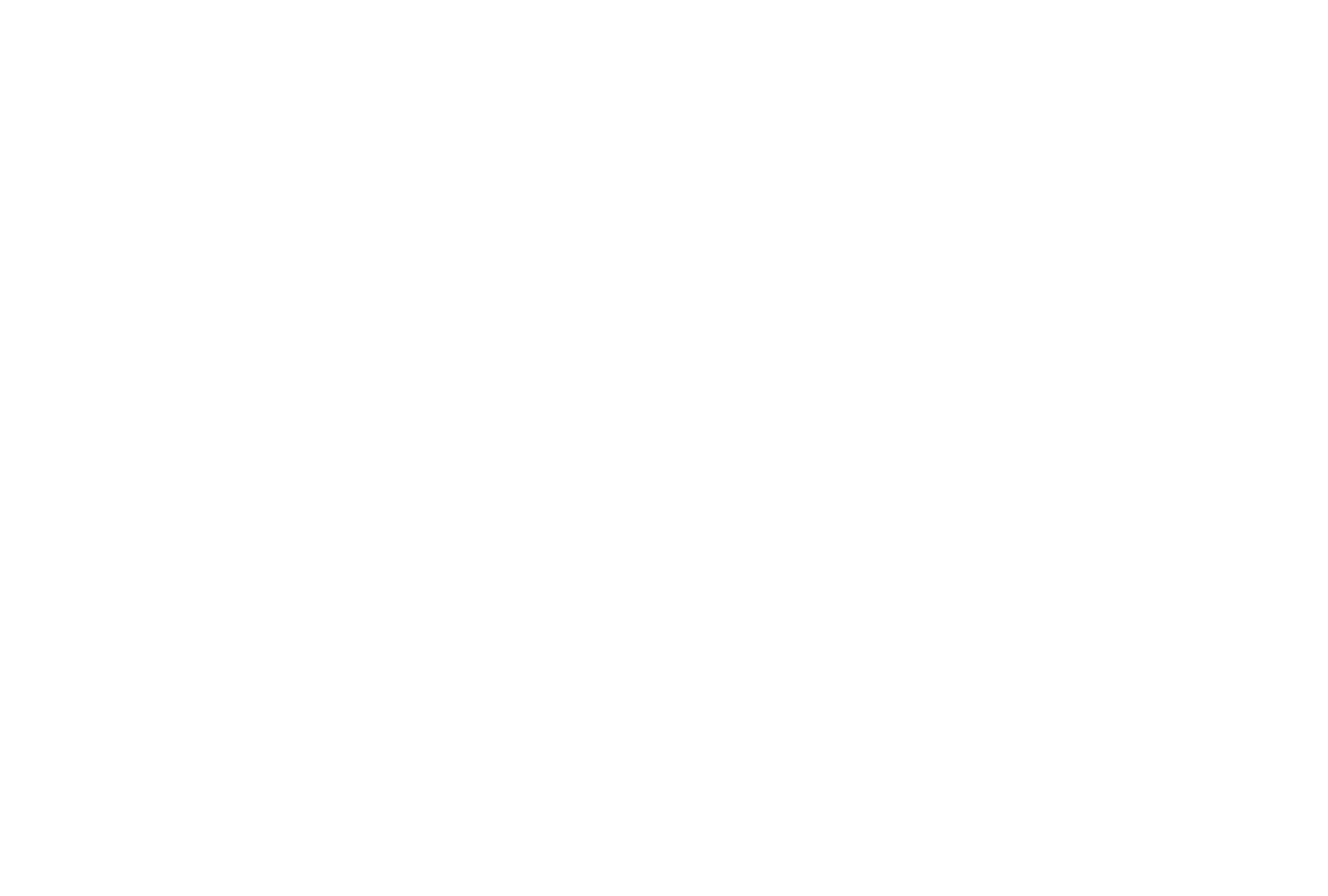 ncbaclusaperu.com
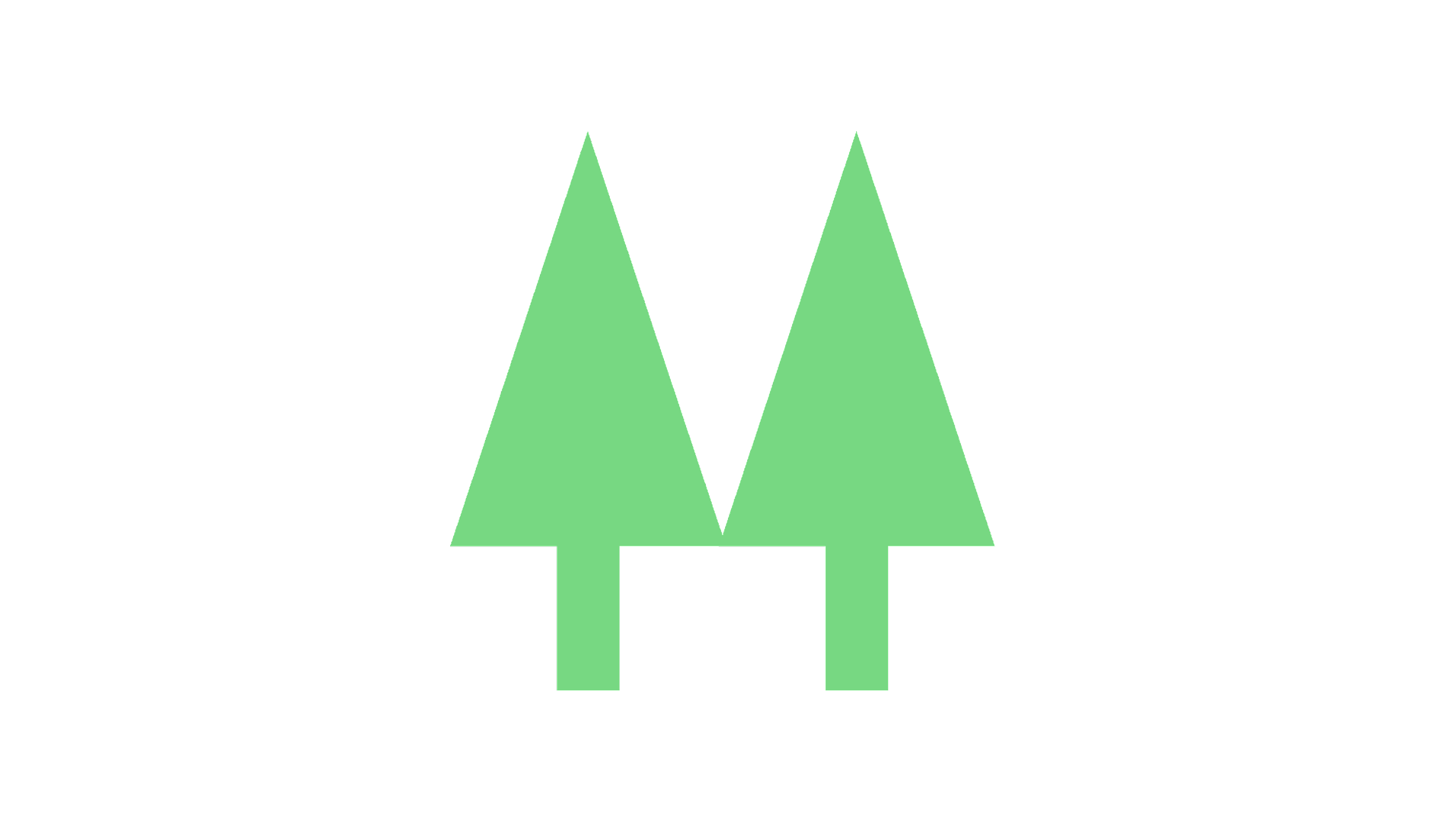 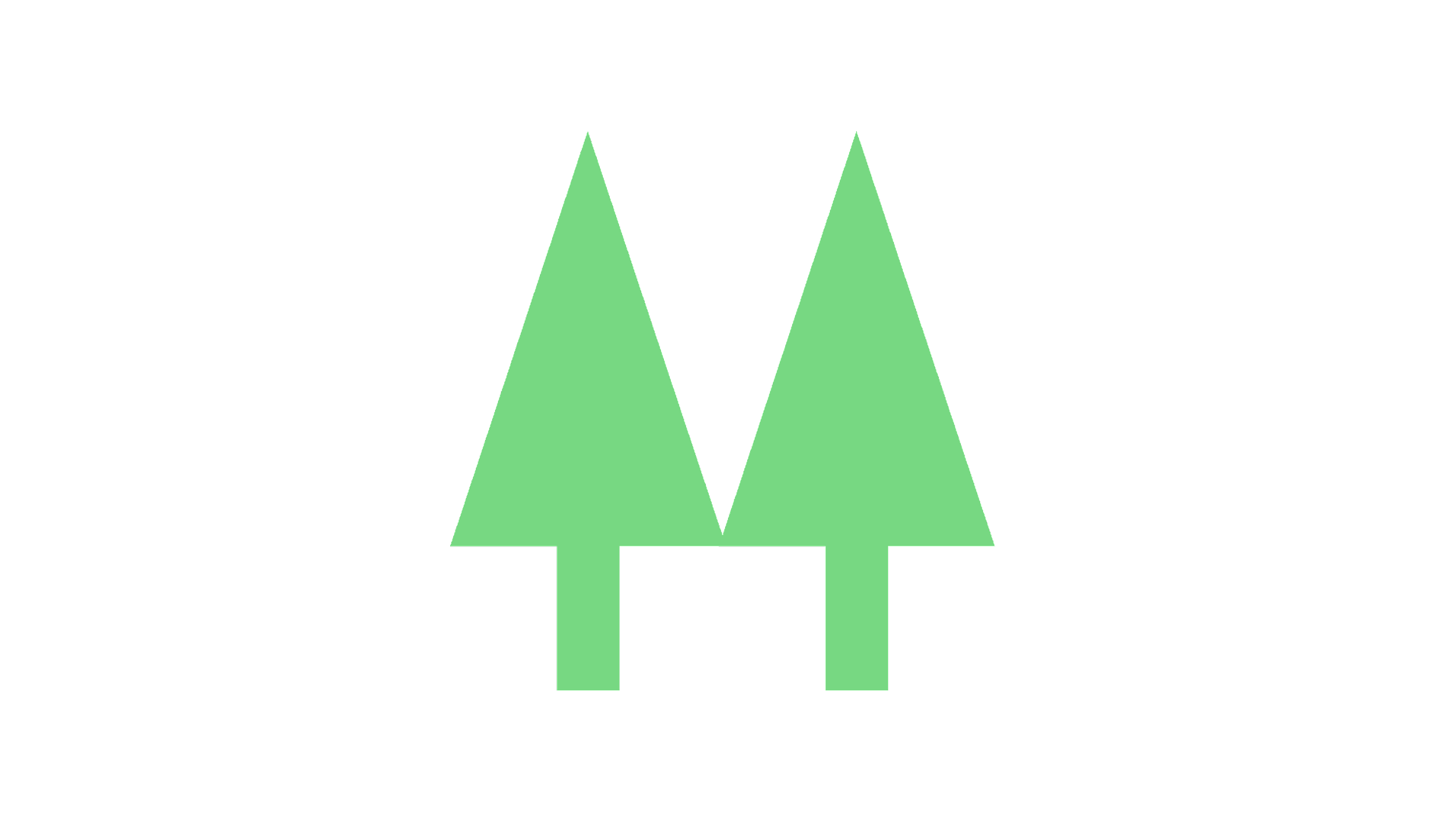 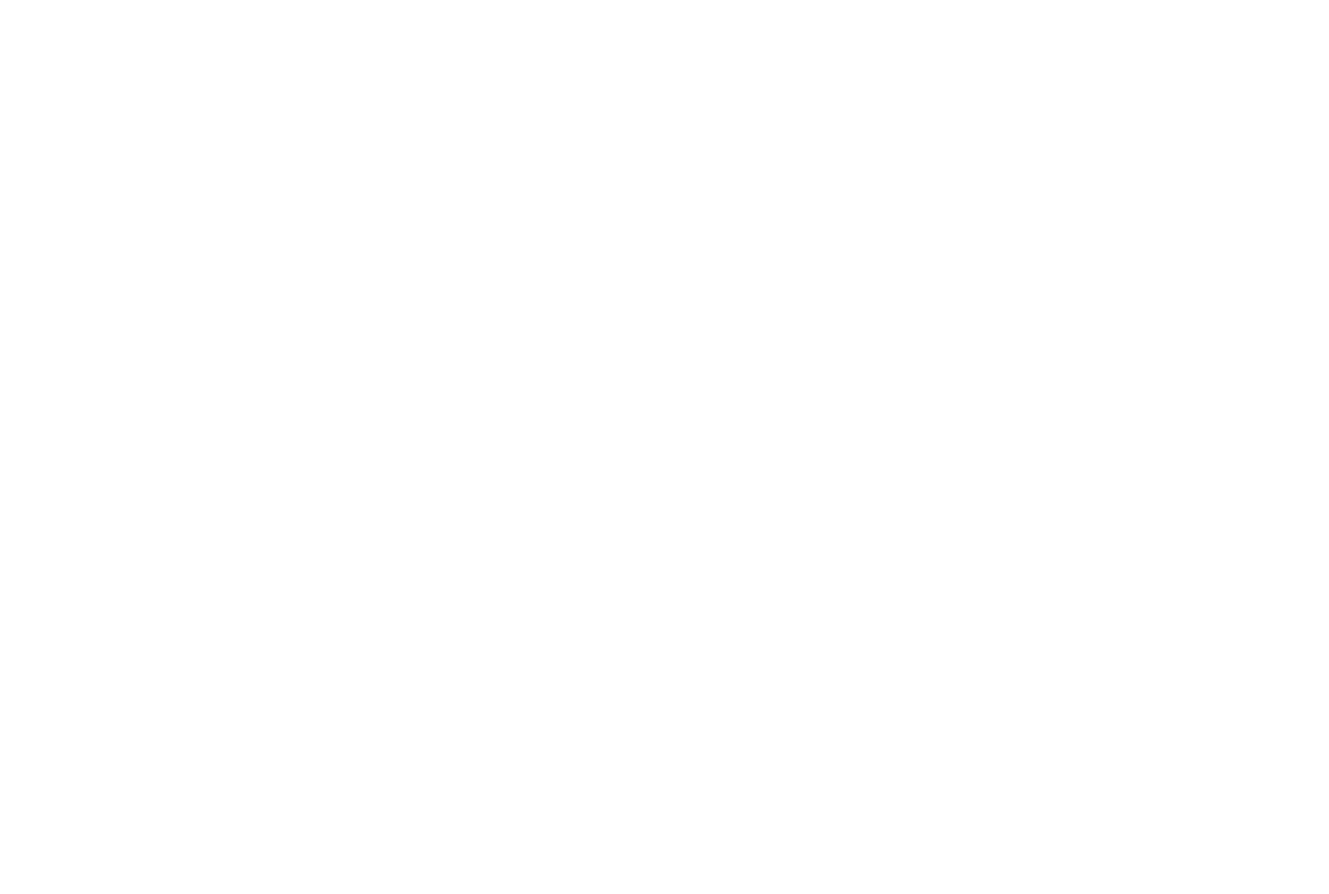 cbs.coop
Esta semana:
Comprende a tu mercado objetivo a través de los Buyer Personas
Define cómo te posicionarás en la mente de tu comprador
Crea una estrategia de contenidos
Documentación de procesos de ventas
Evaluación de certificación
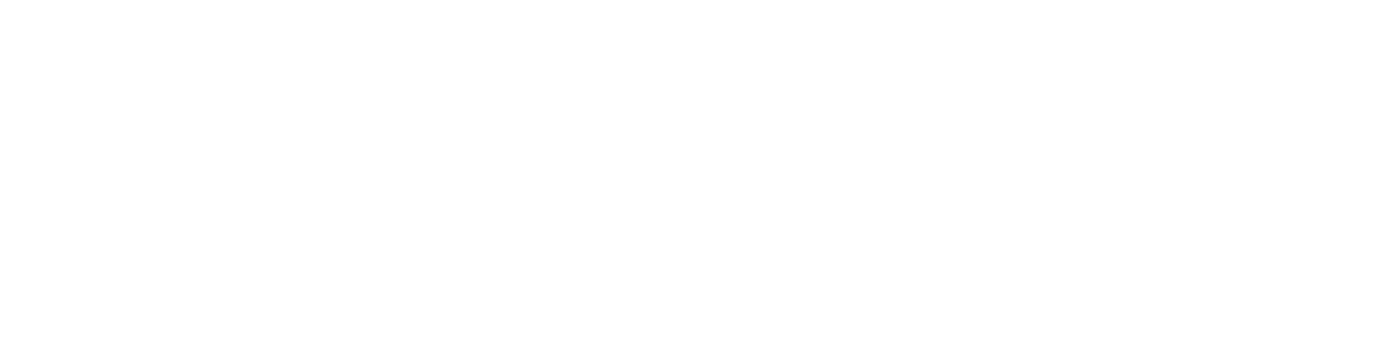 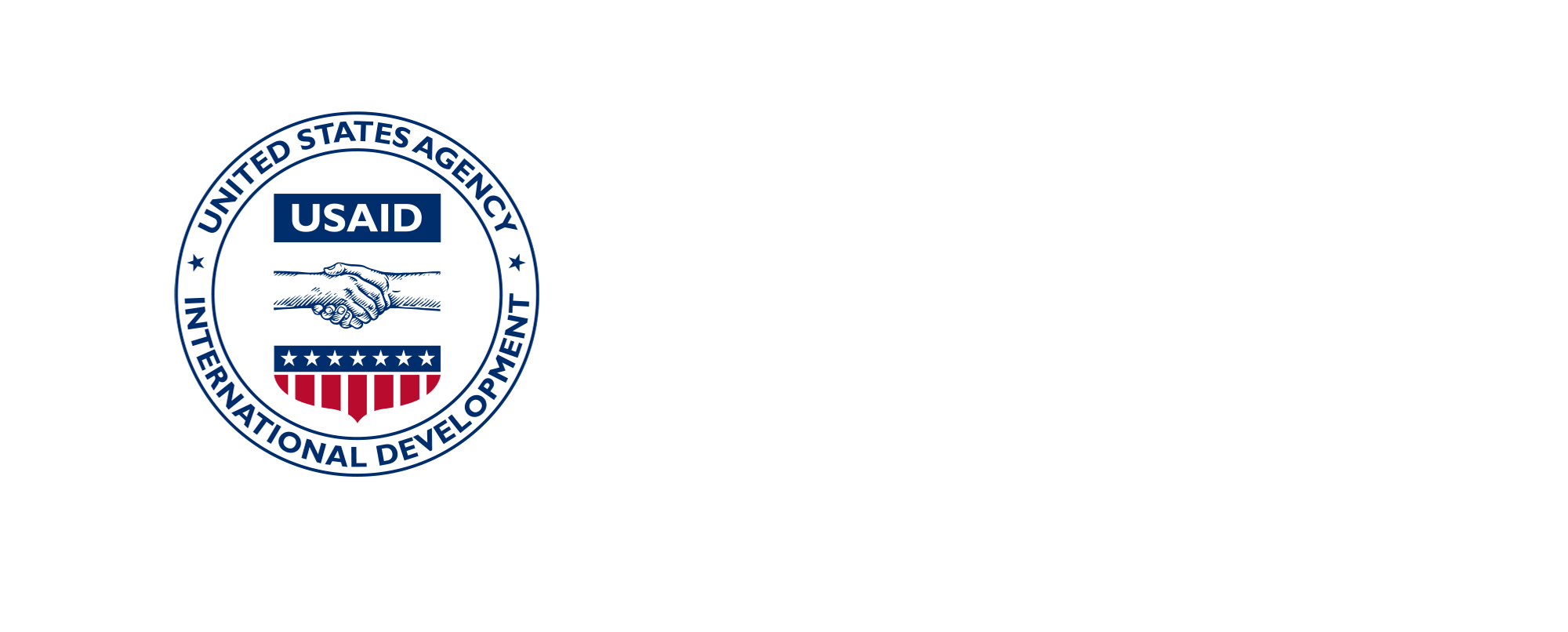 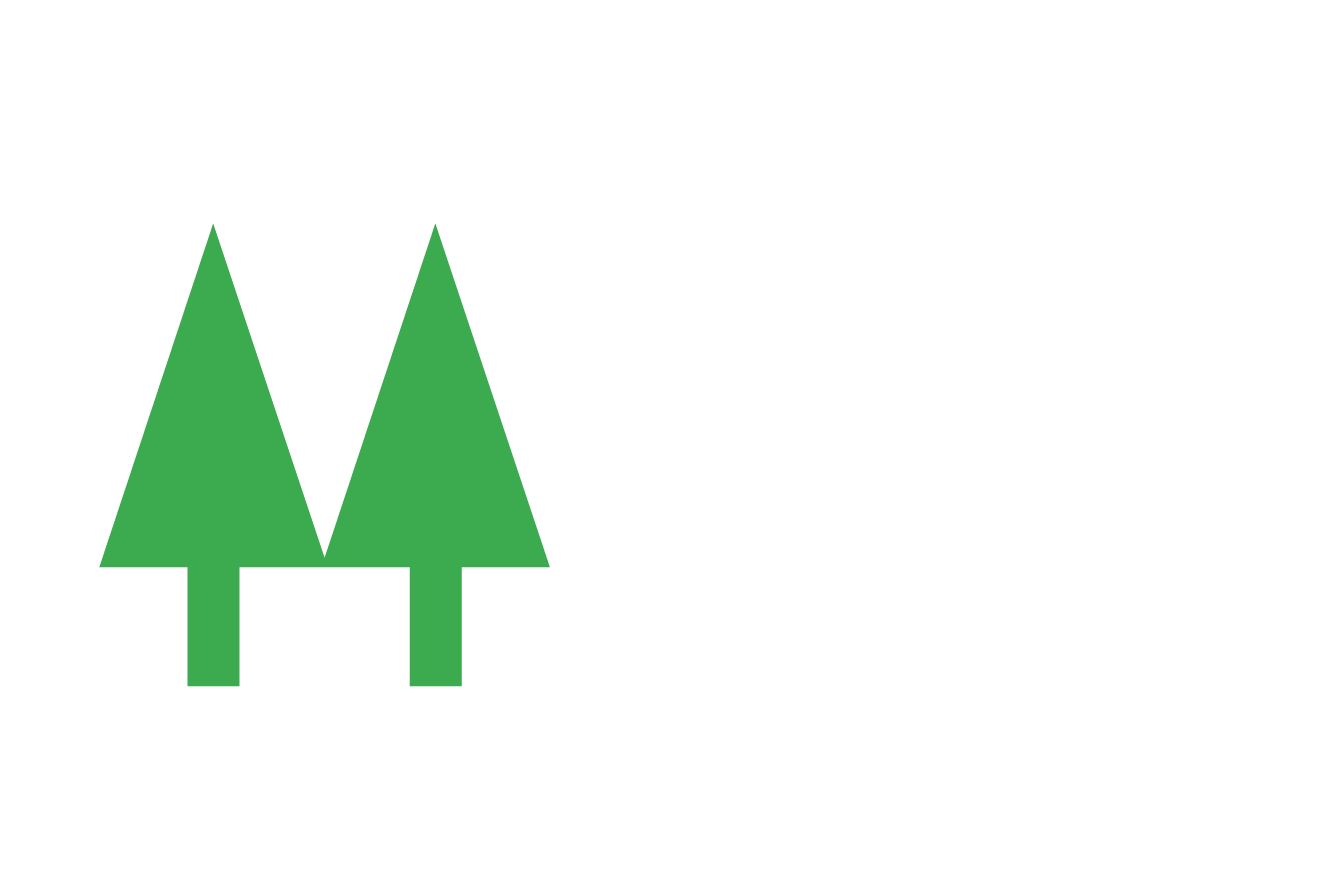 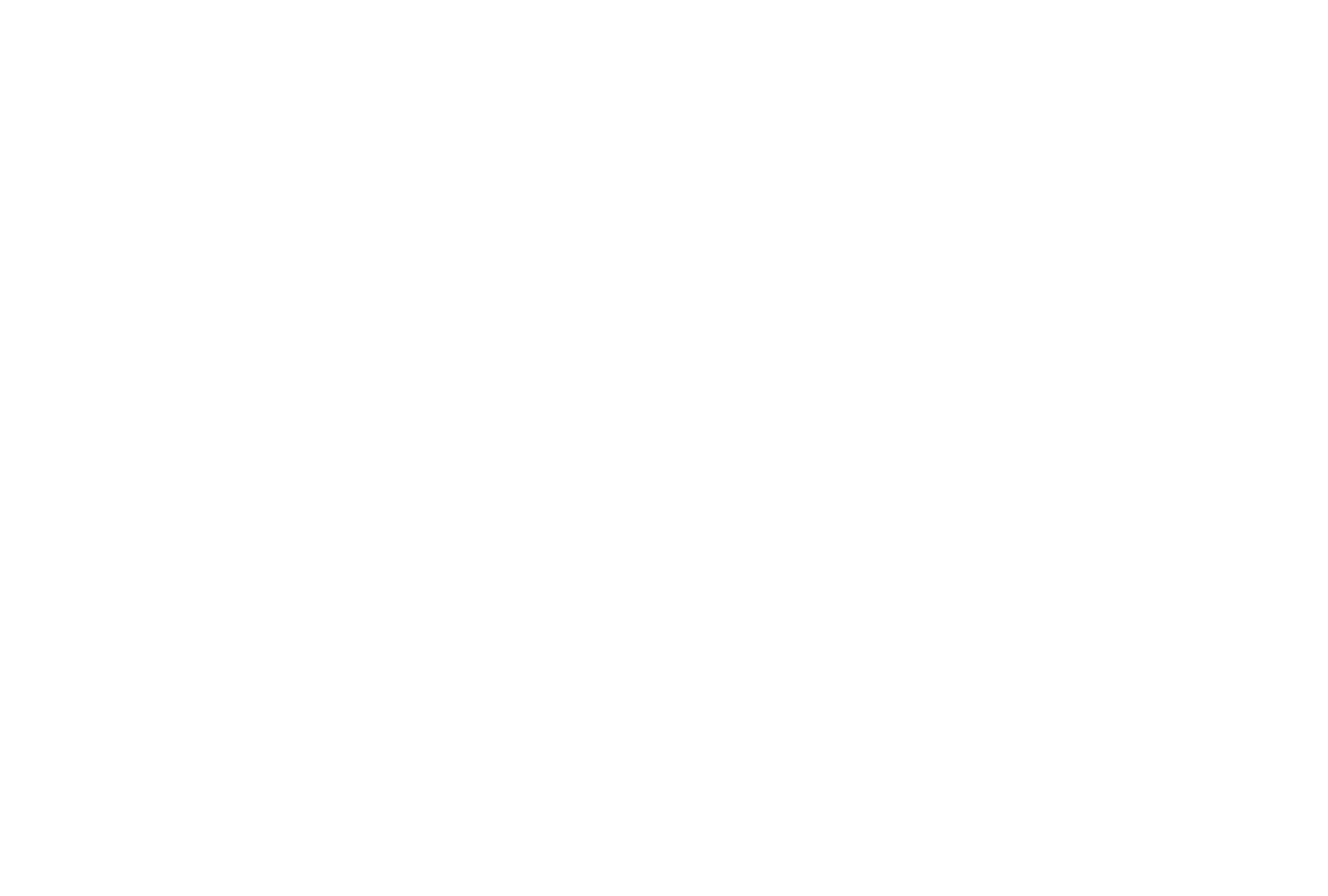 cbs.coop
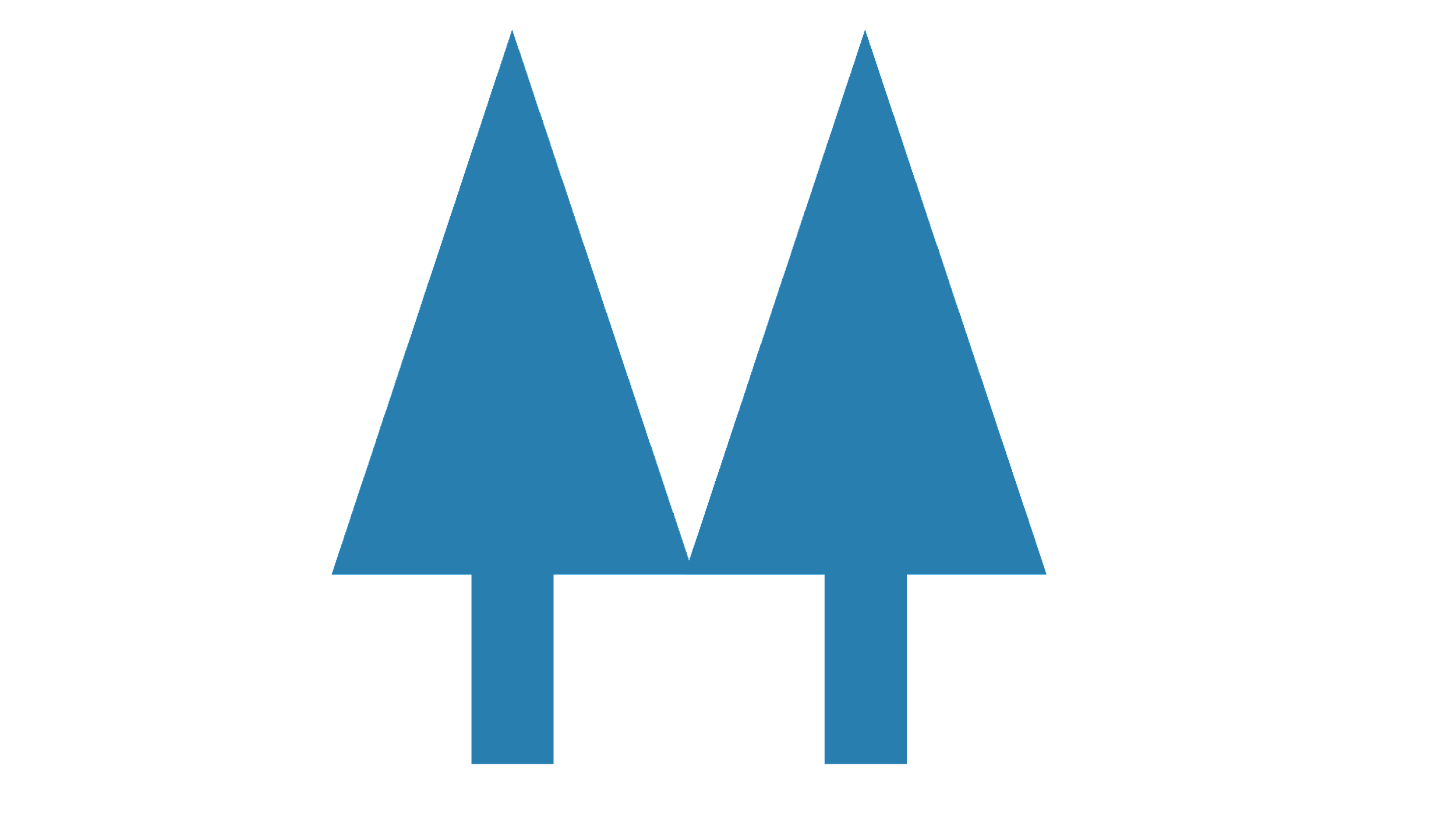 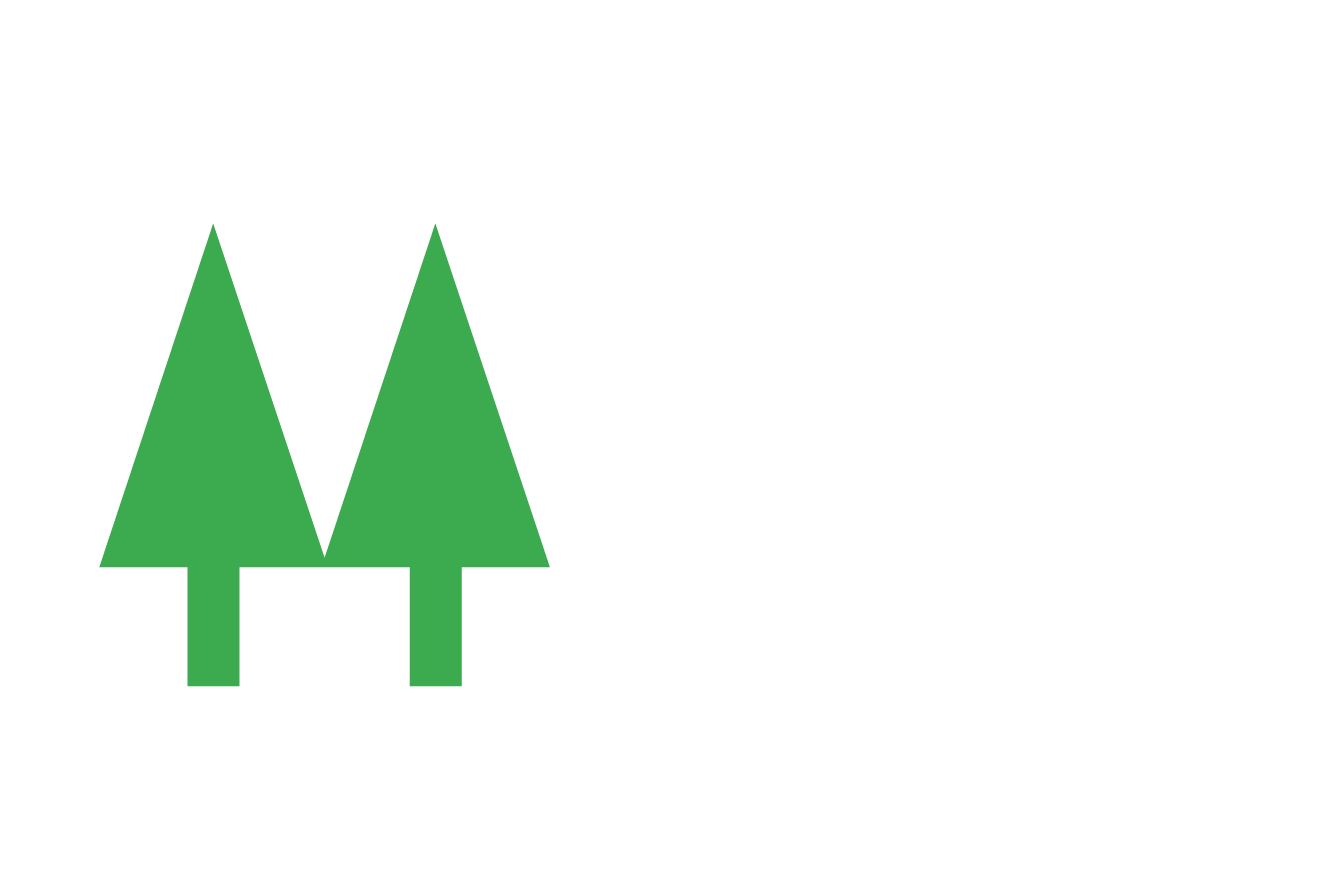 DÍA 1:
Comprende a tu mercado objetivo a través de los Buyer Personas
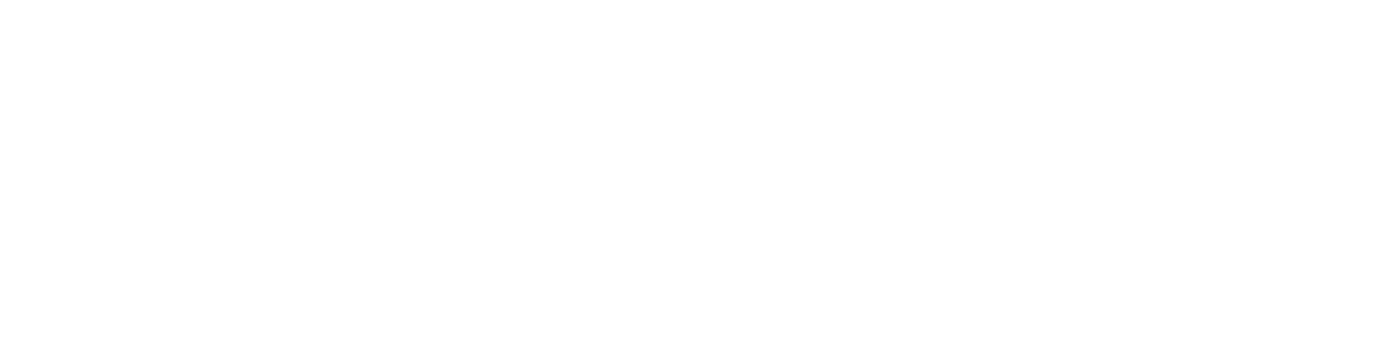 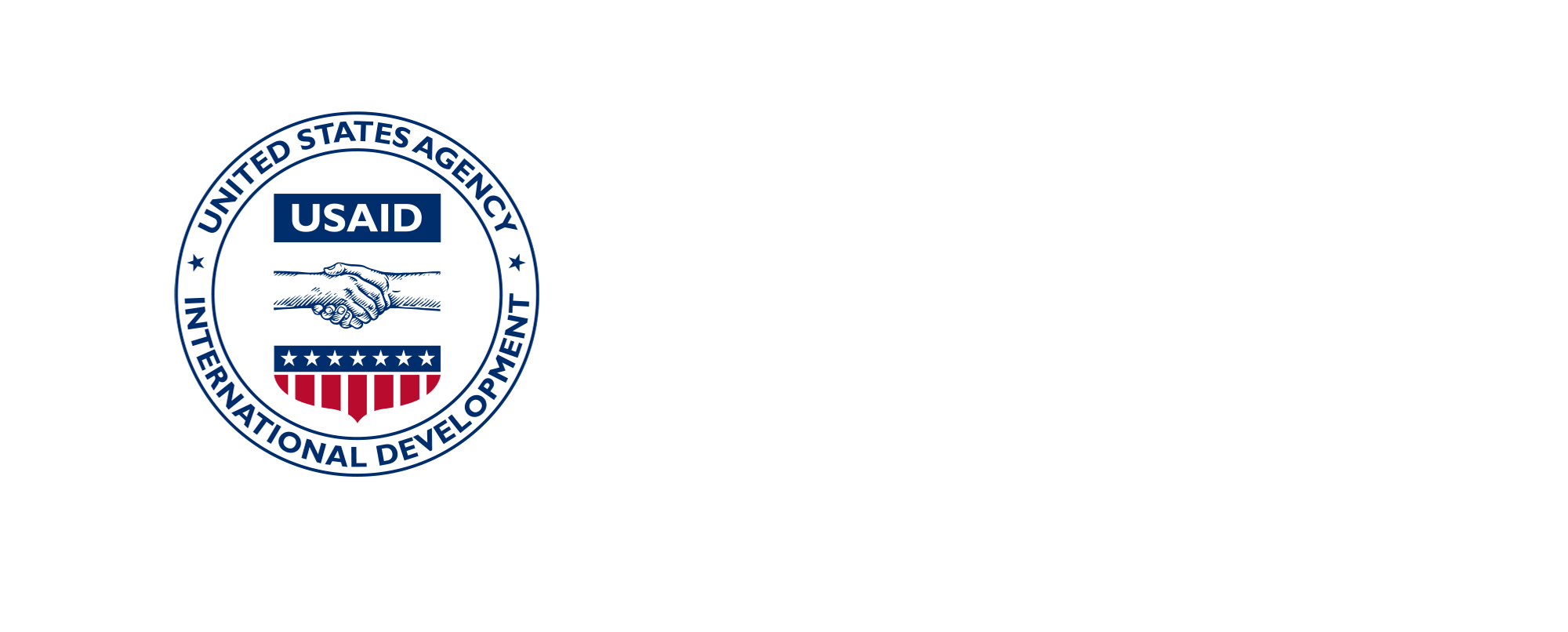 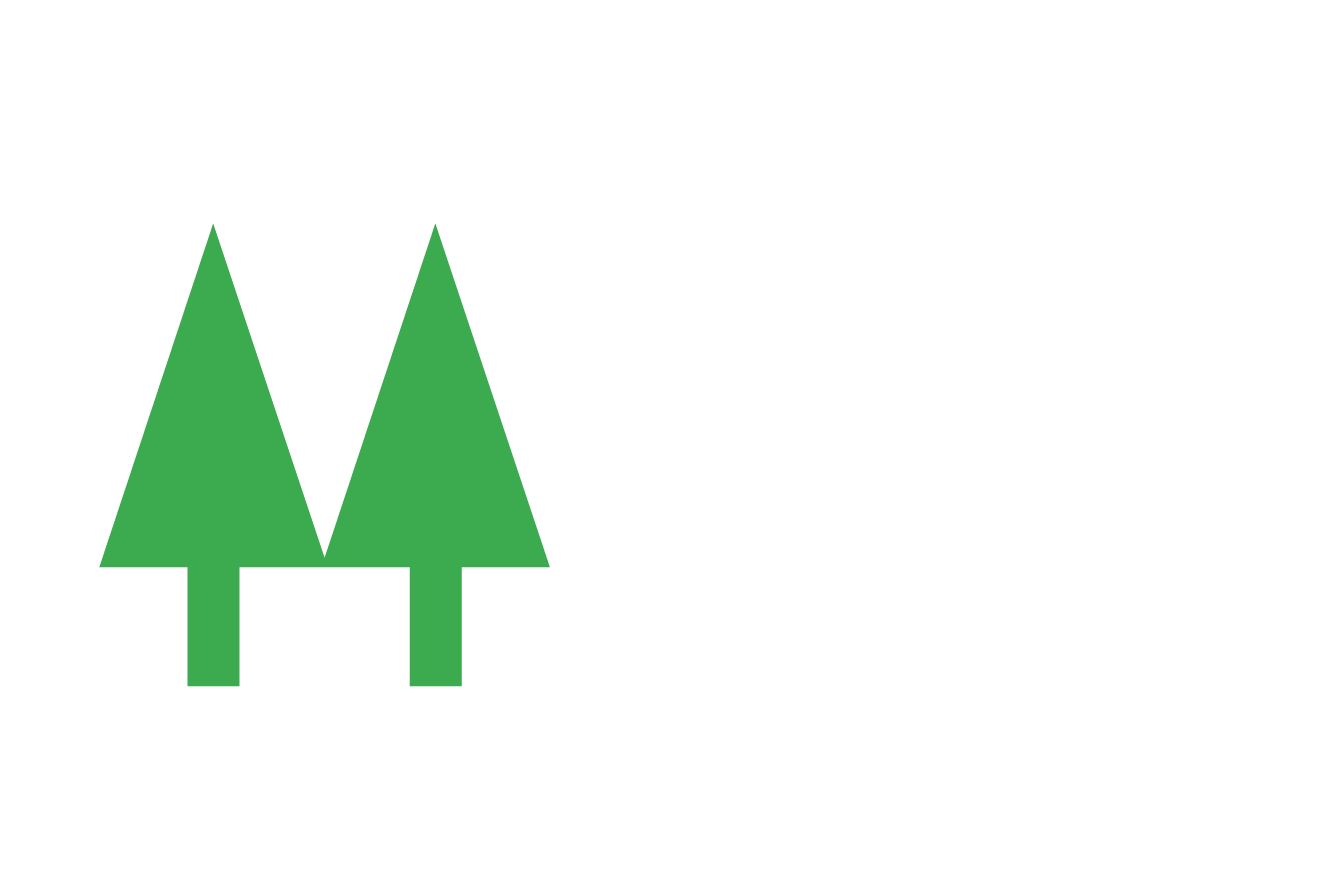 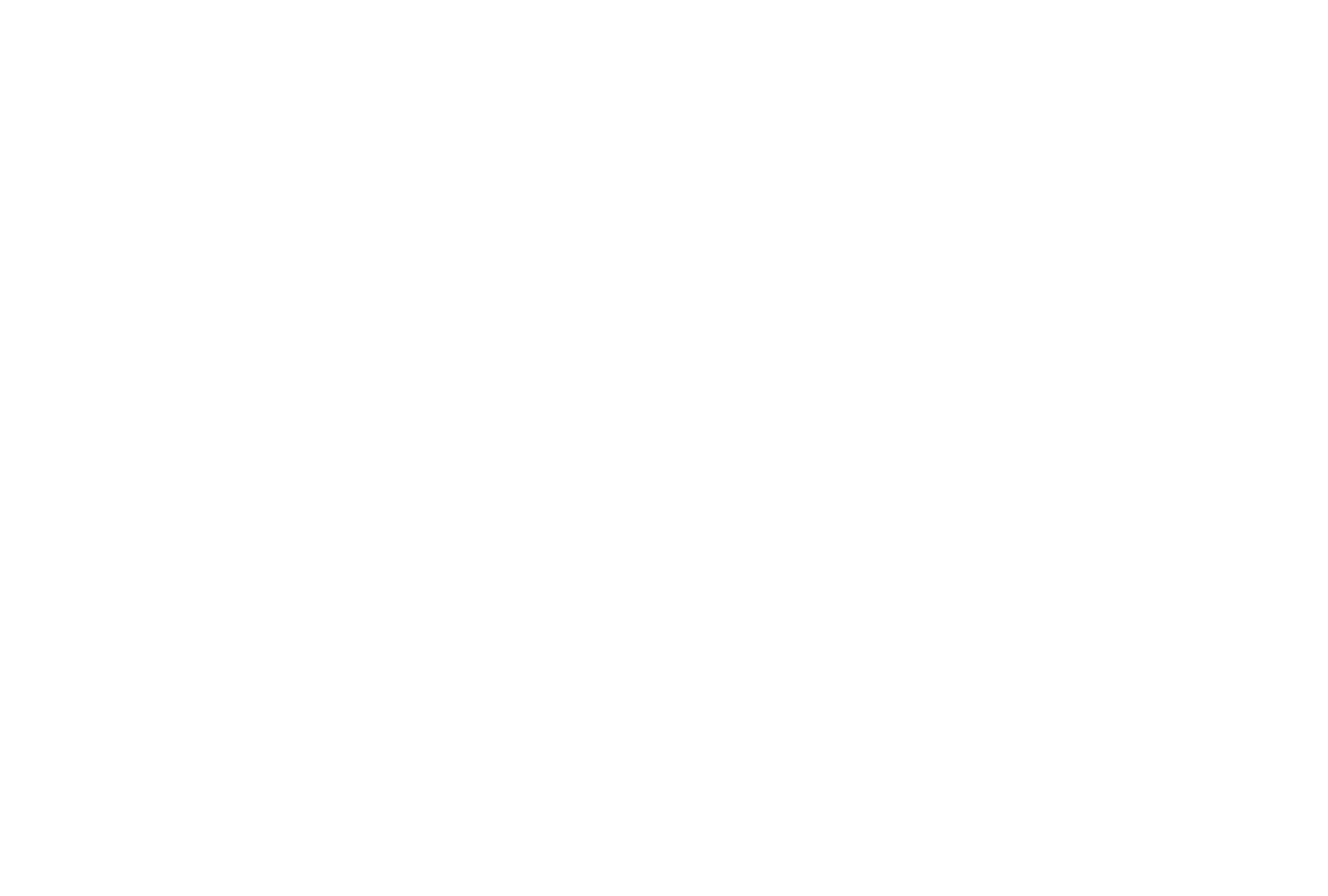 cbs.coop
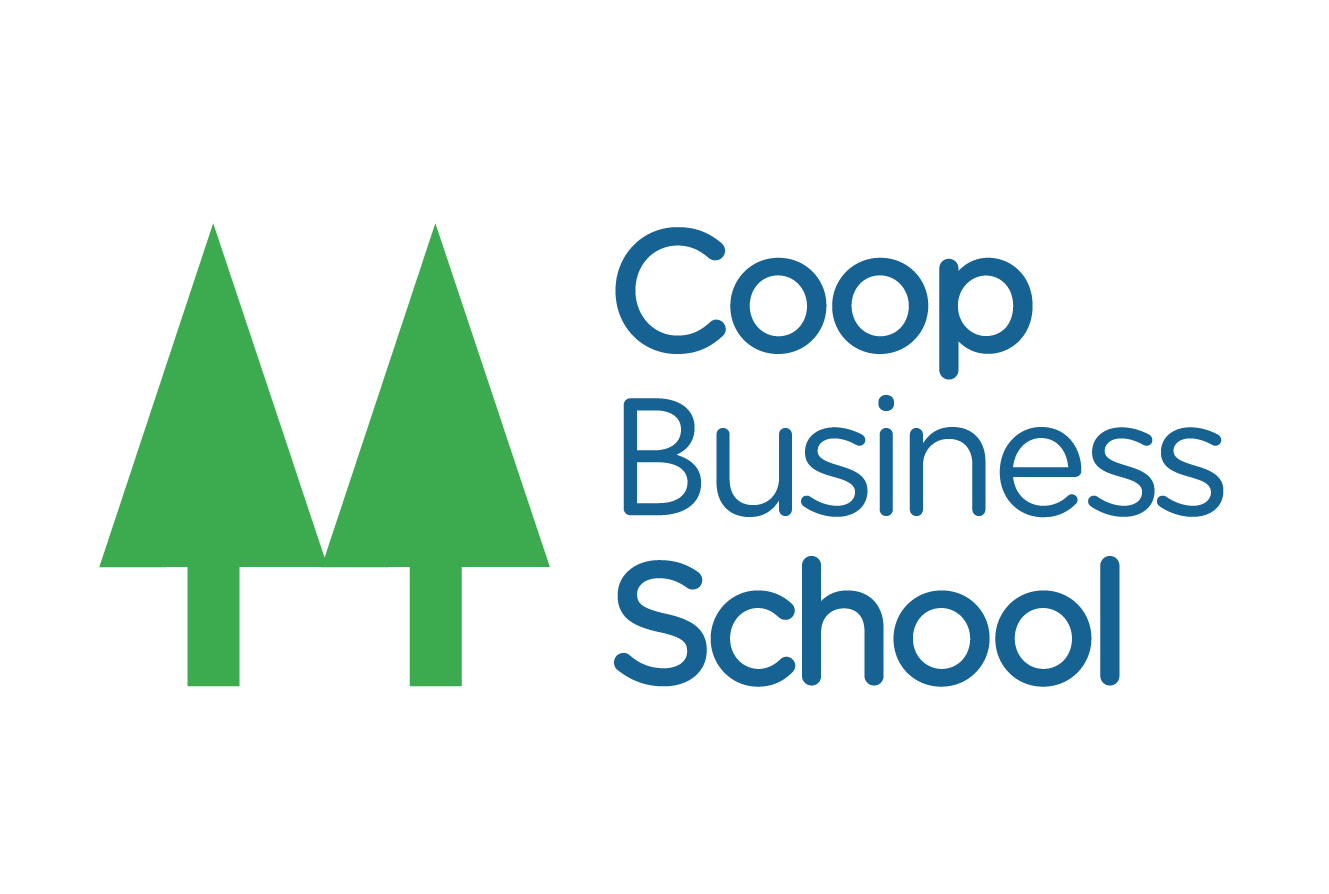 cbs.coop
¿Qué es un buyer persona?
Herramientas de creación de Buyer Persona en línea
¿Cómo aumentar el valor de tu Buyer Persona?
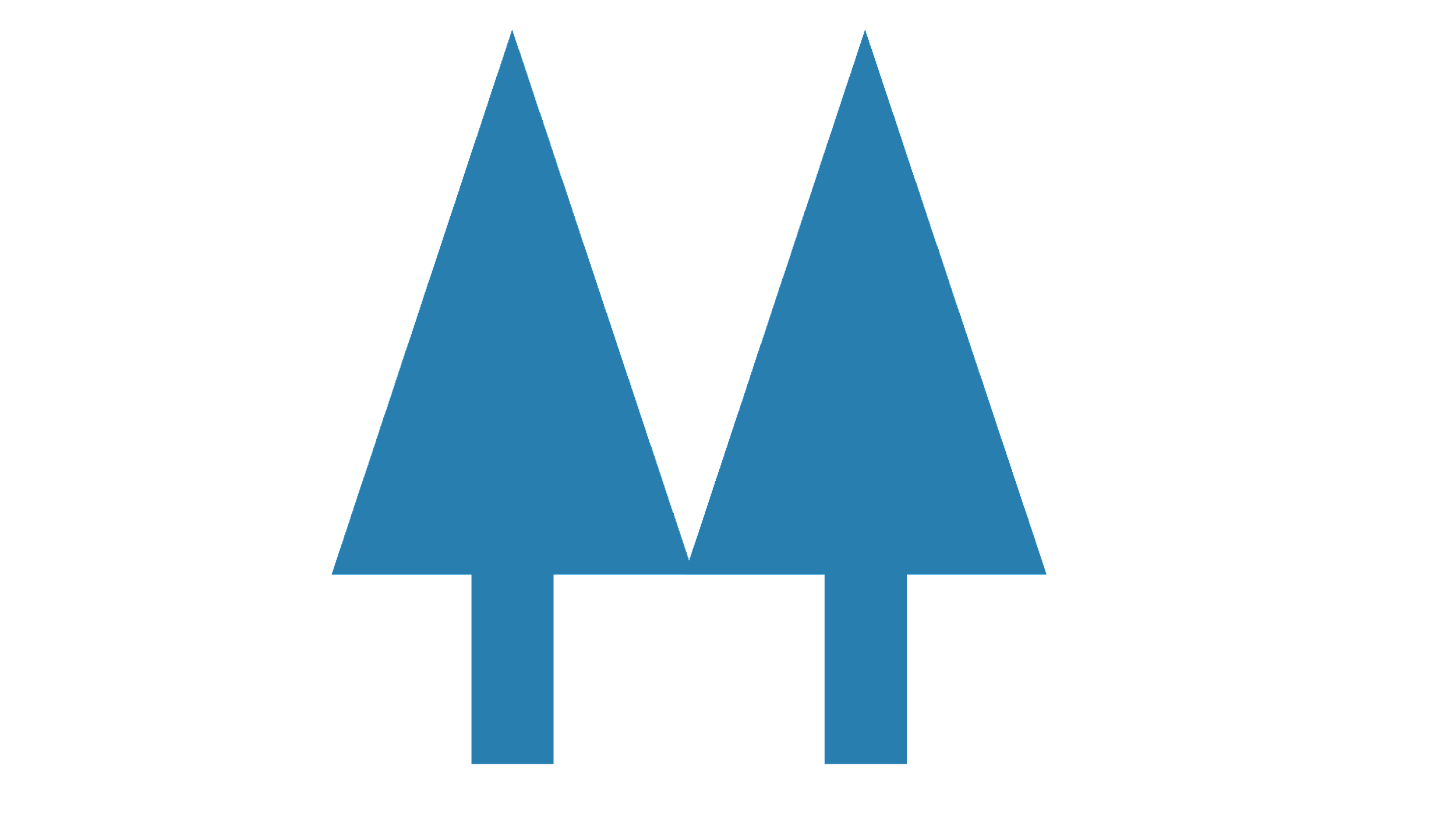 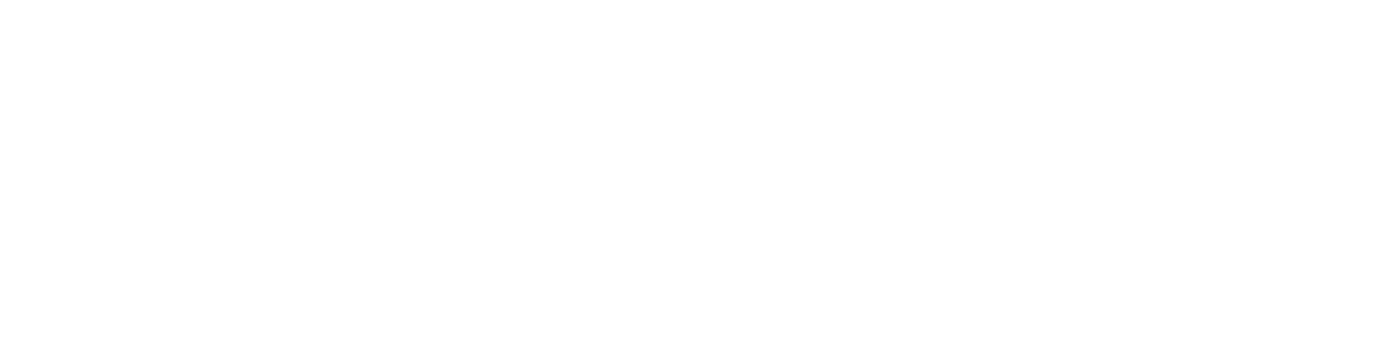 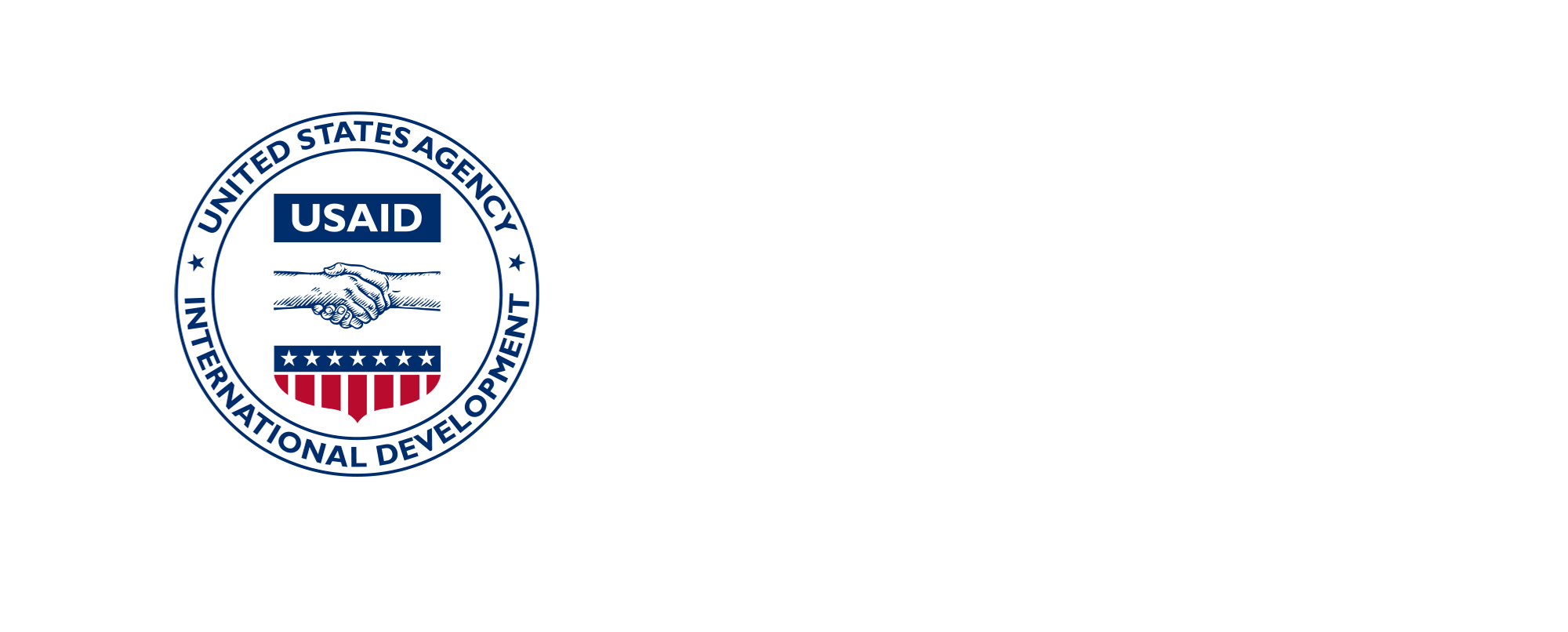 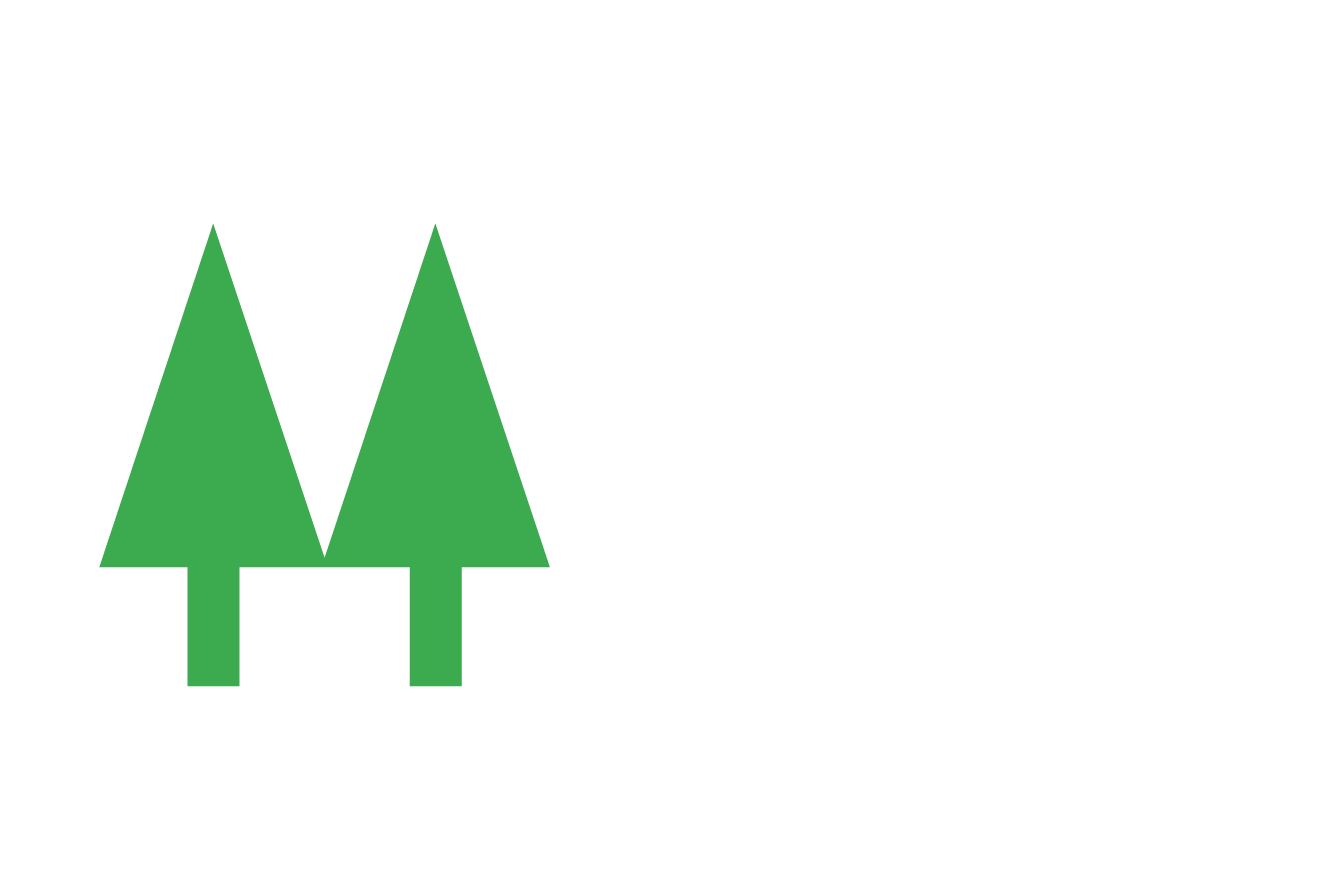 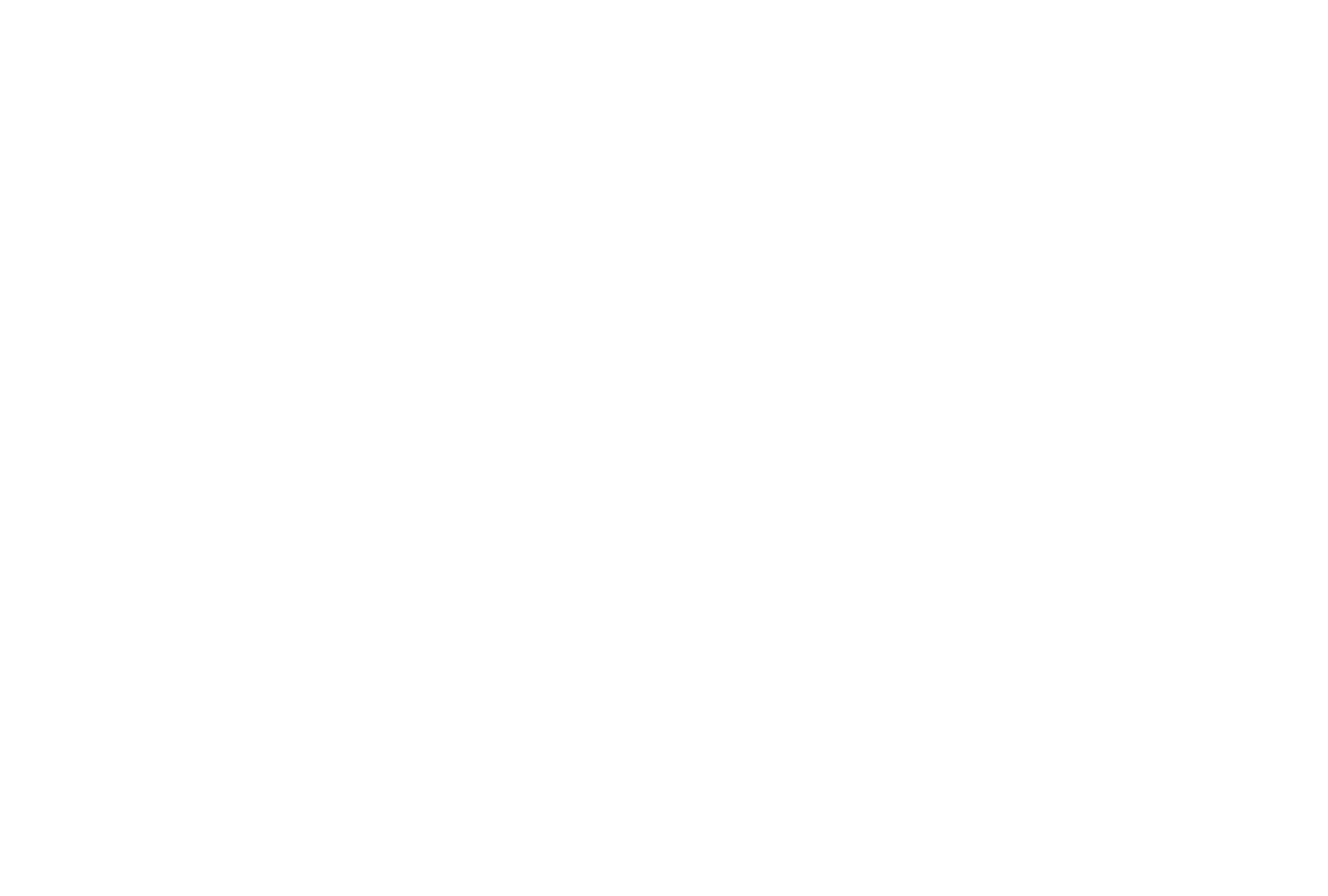 cbs.coop
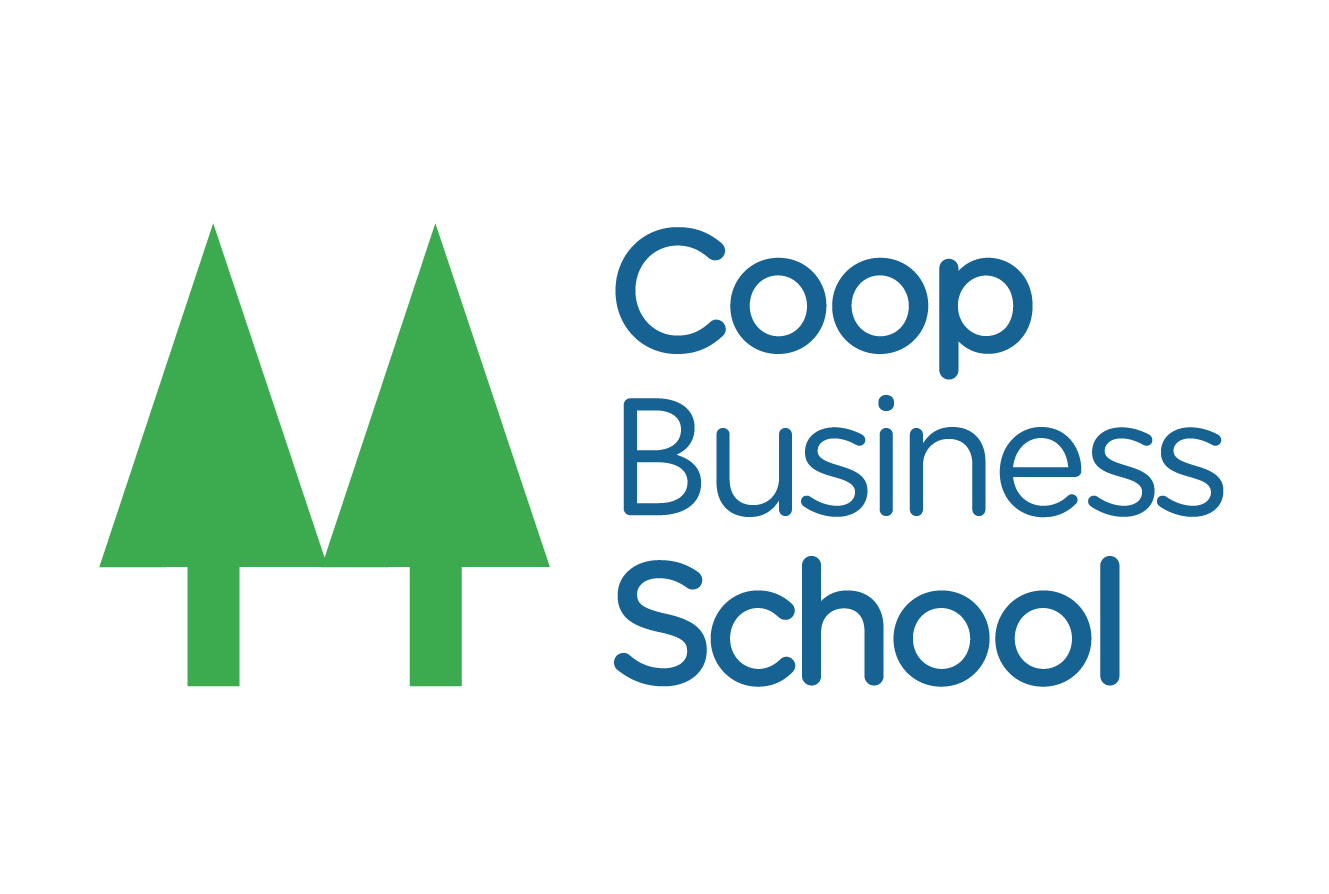 cbs.coop
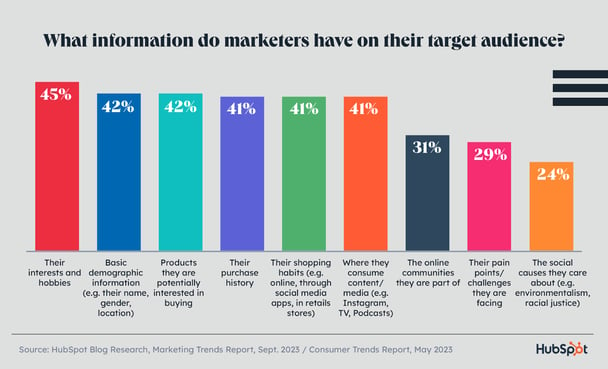 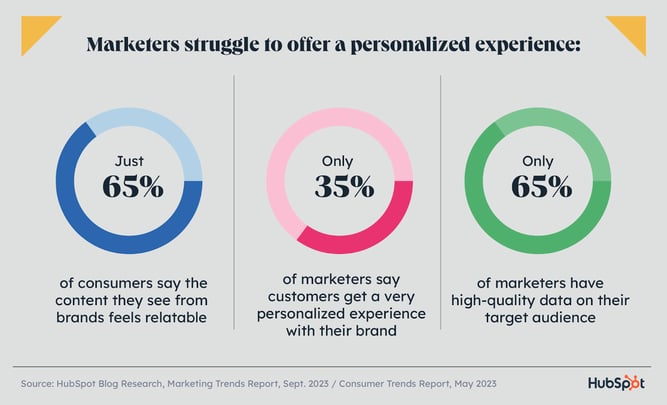 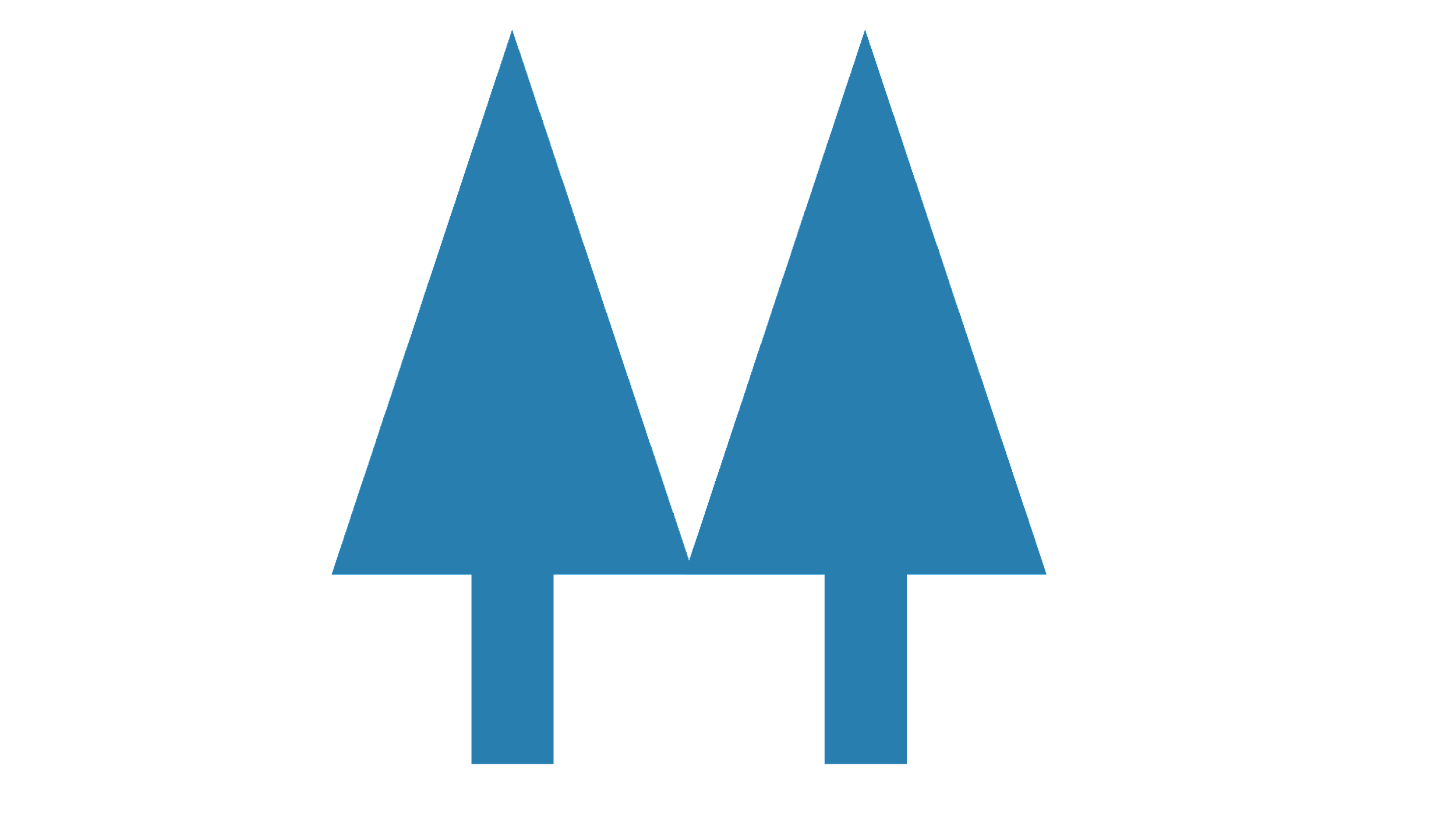 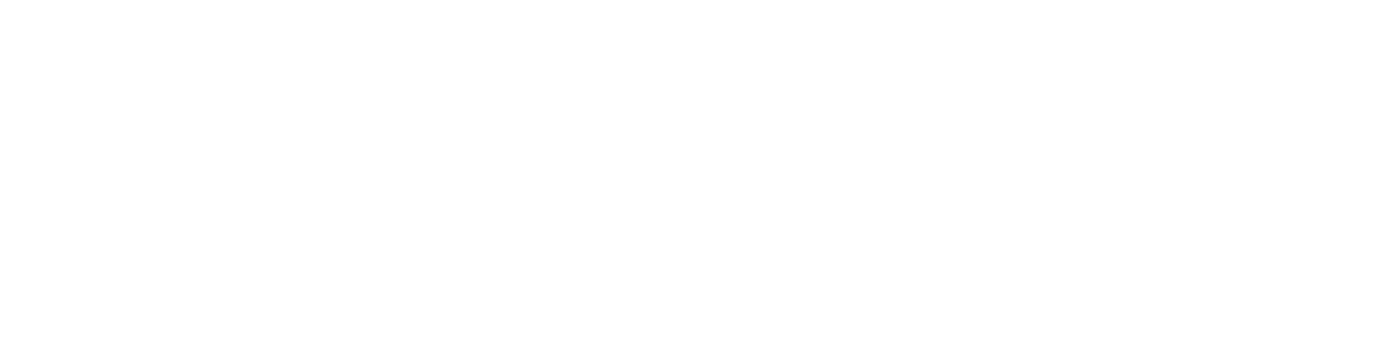 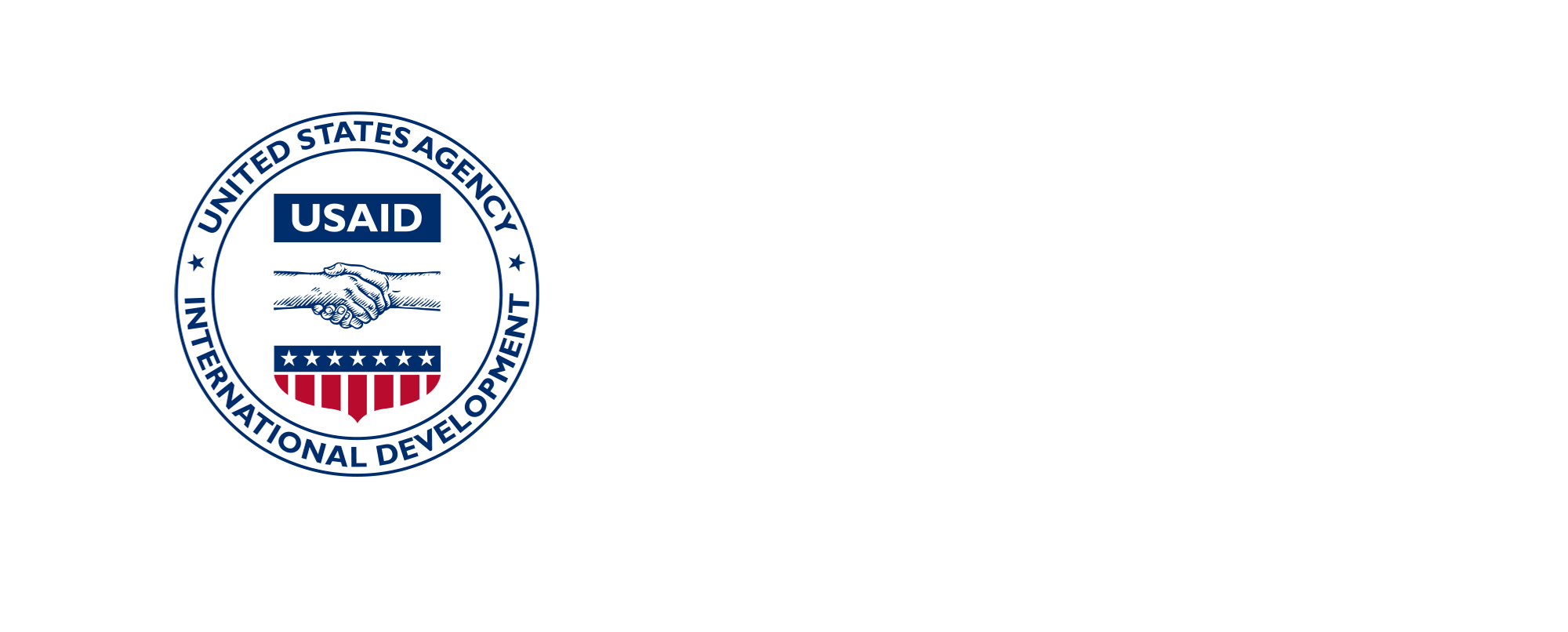 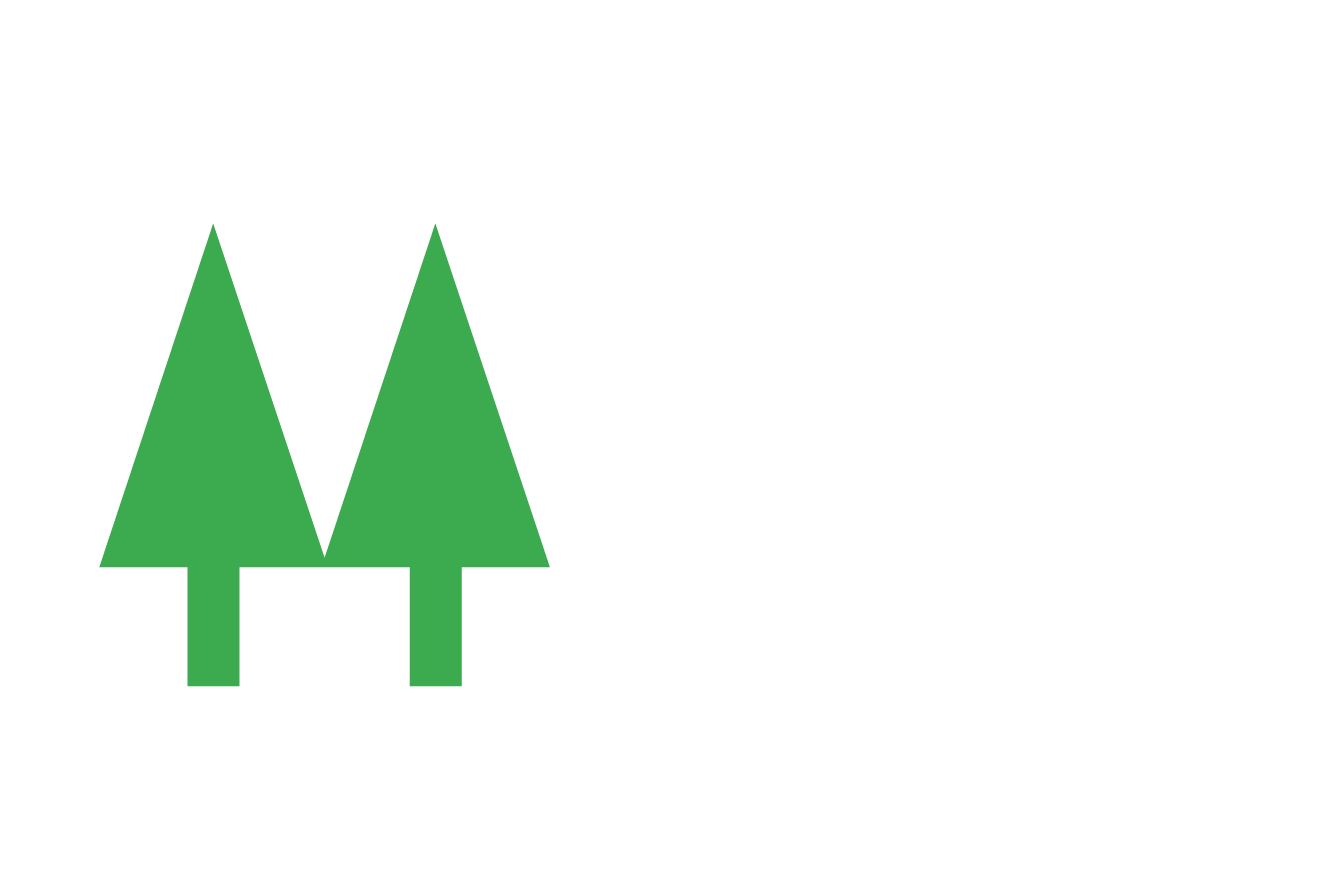 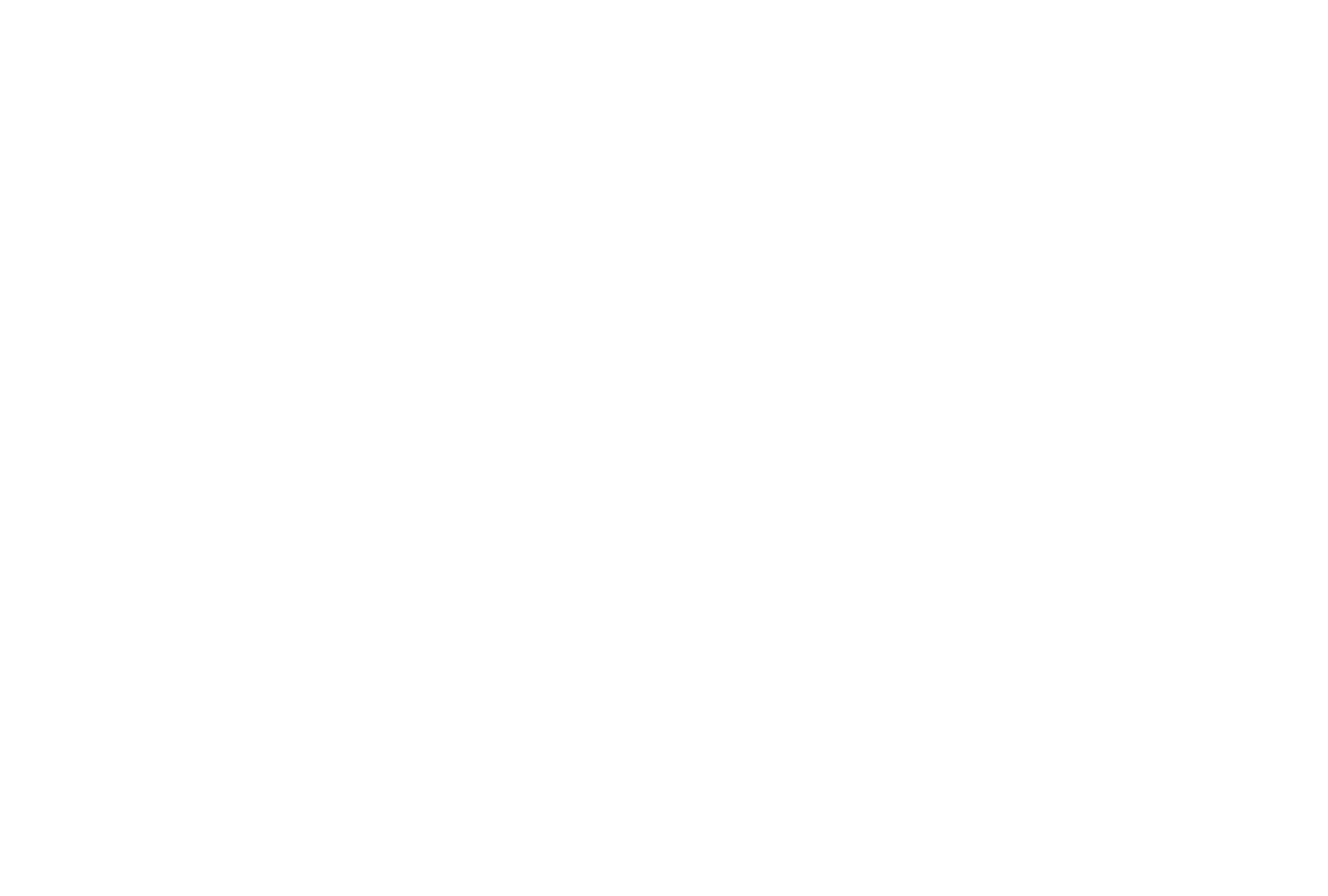 cbs.coop
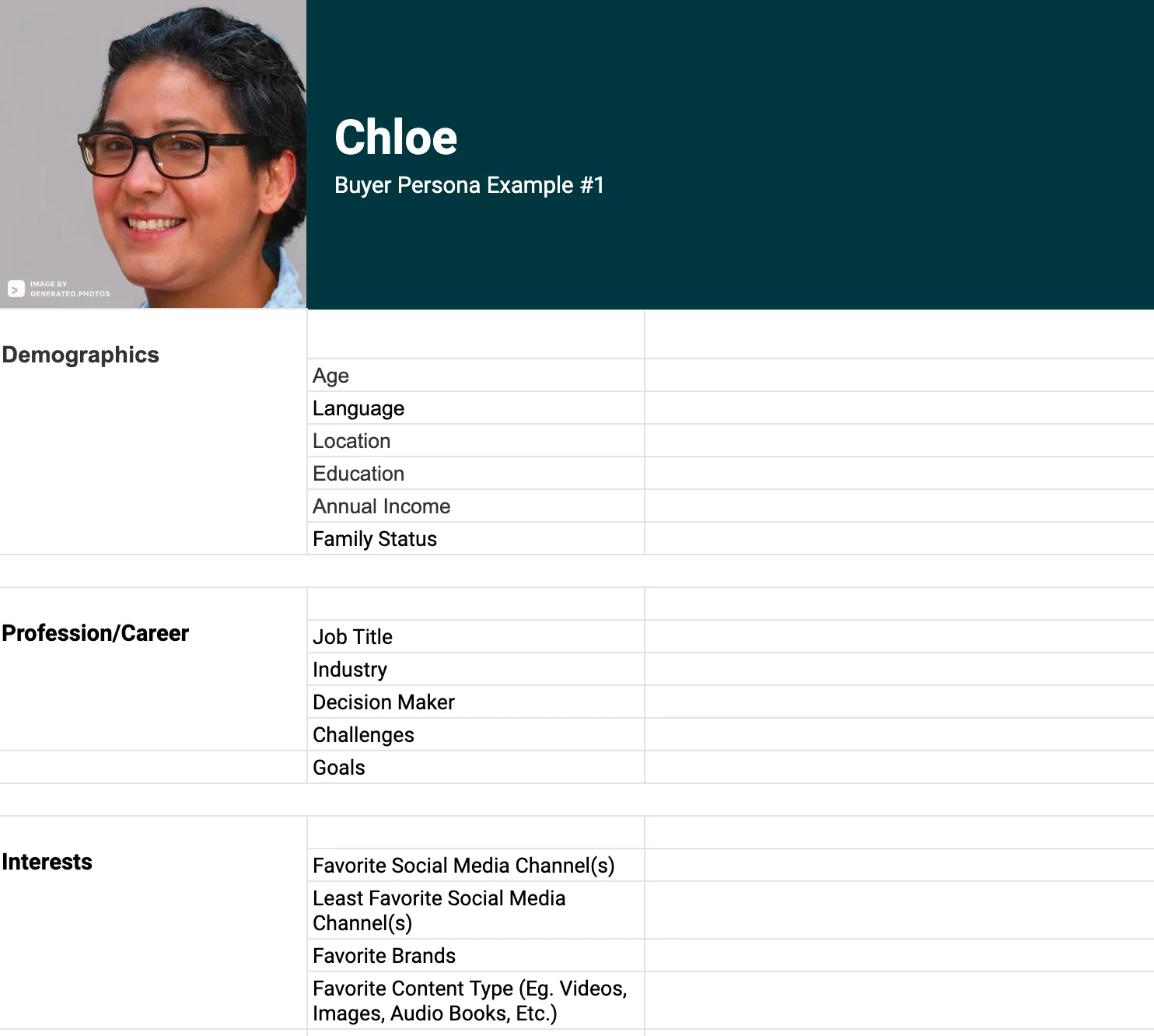 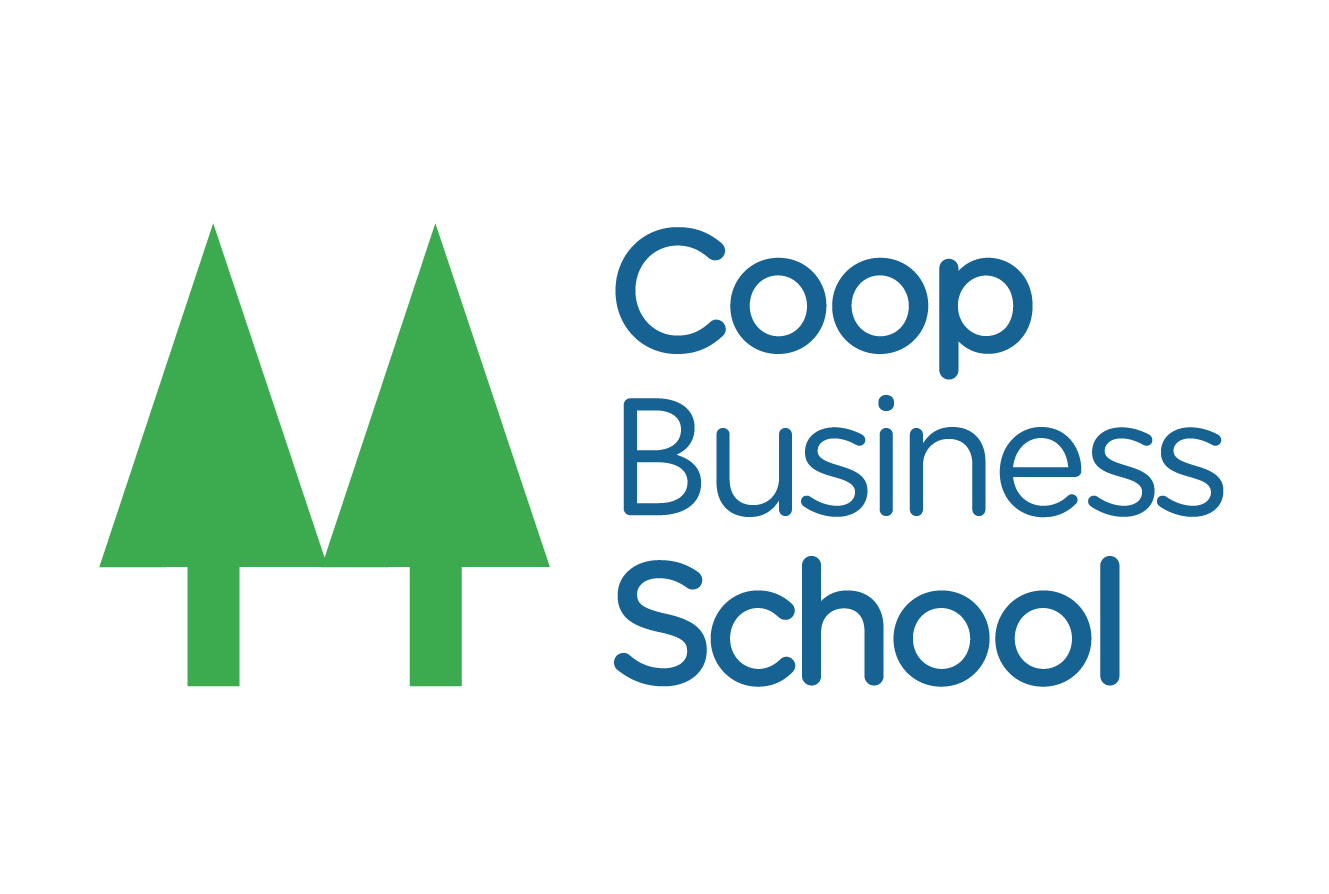 cbs.coop
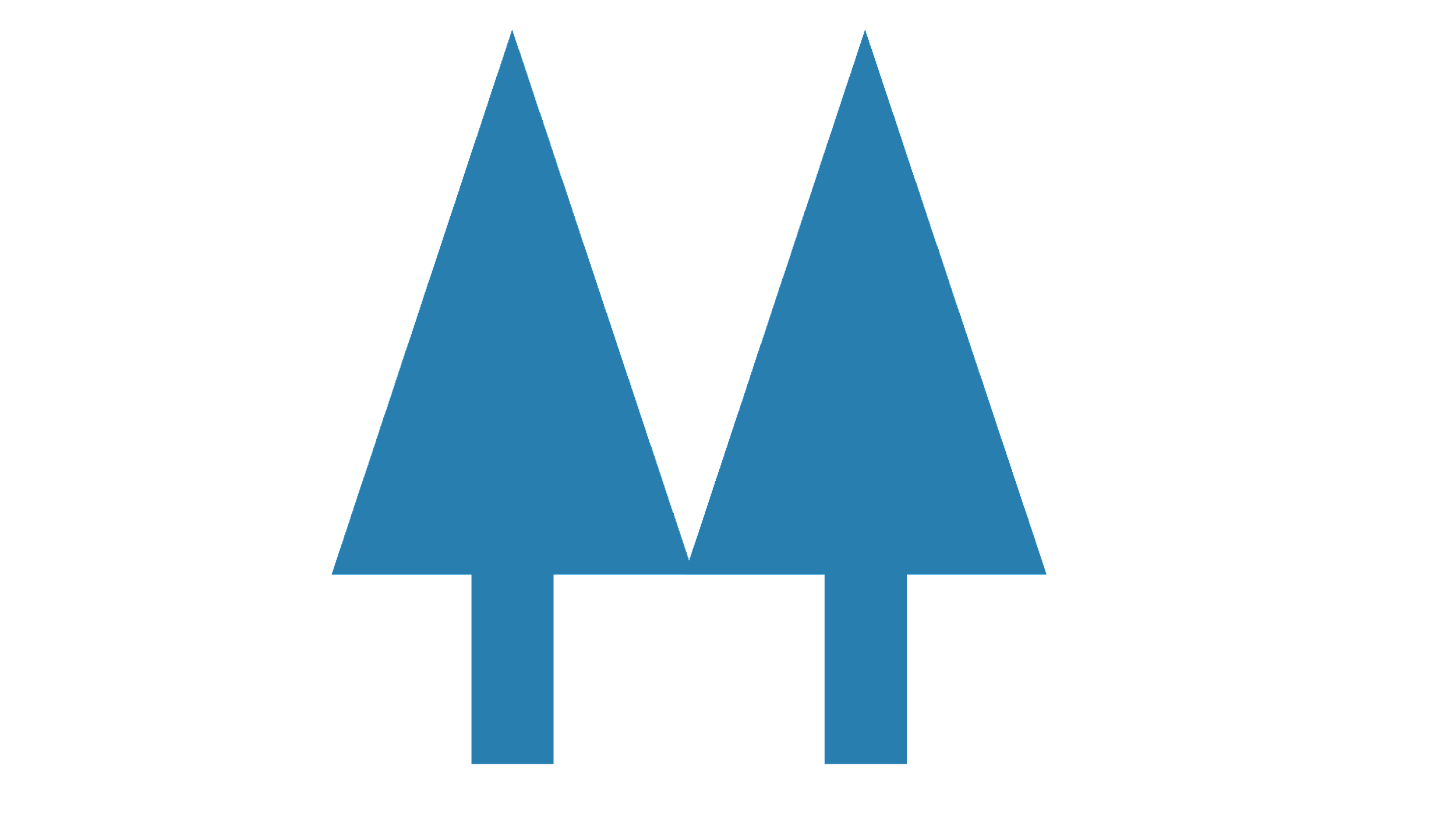 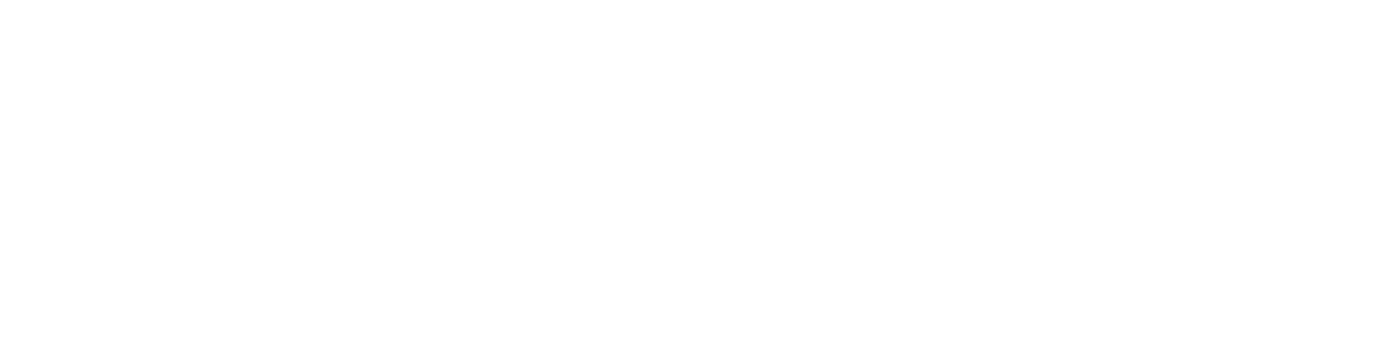 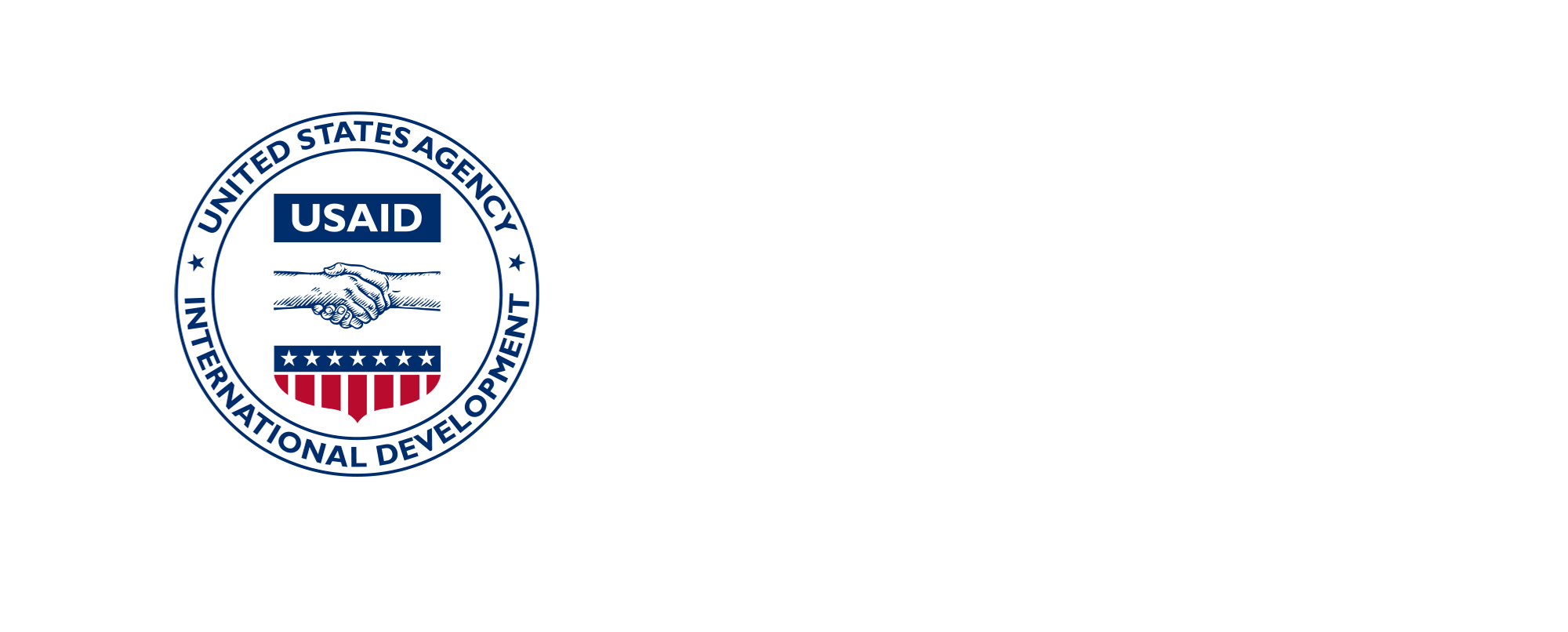 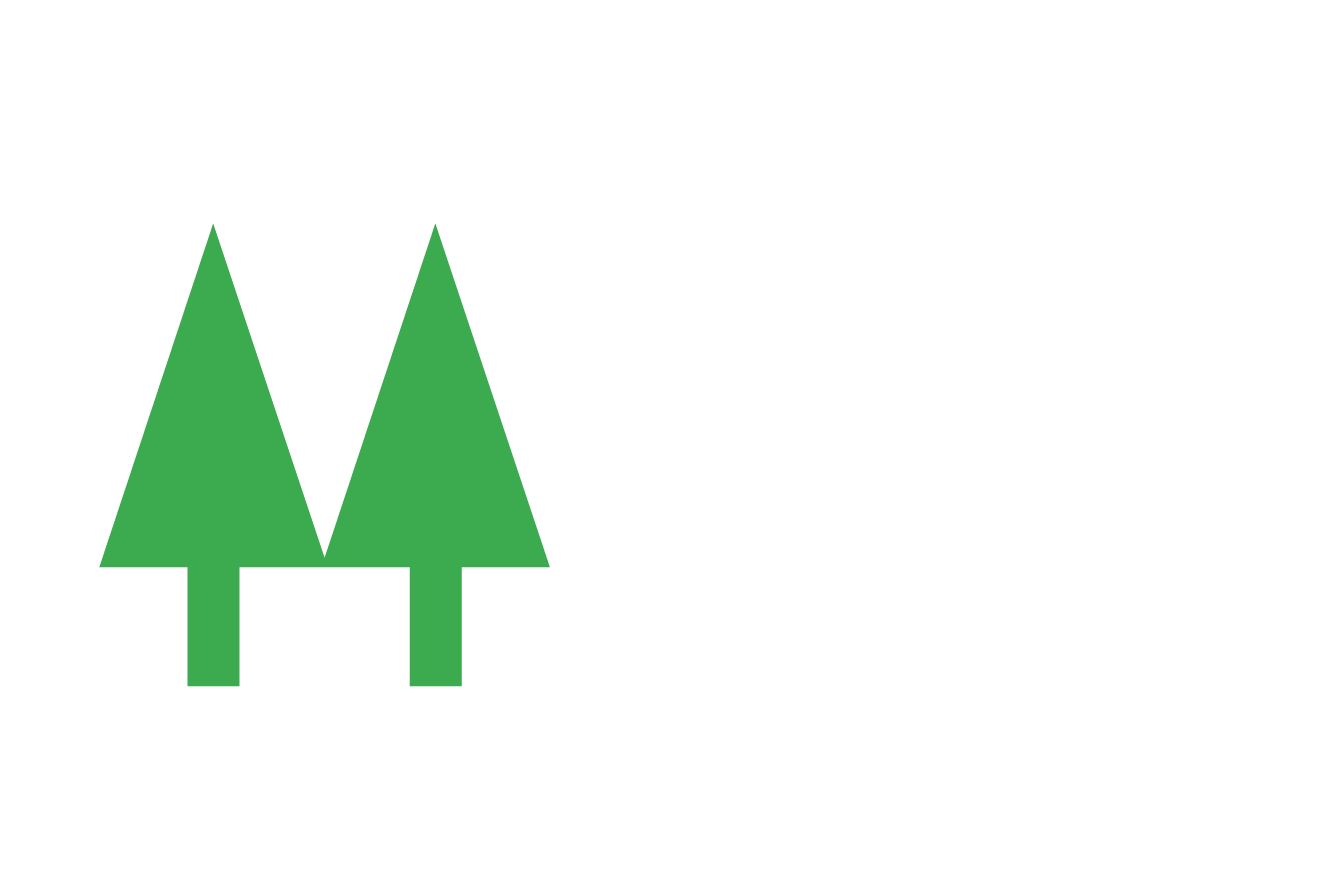 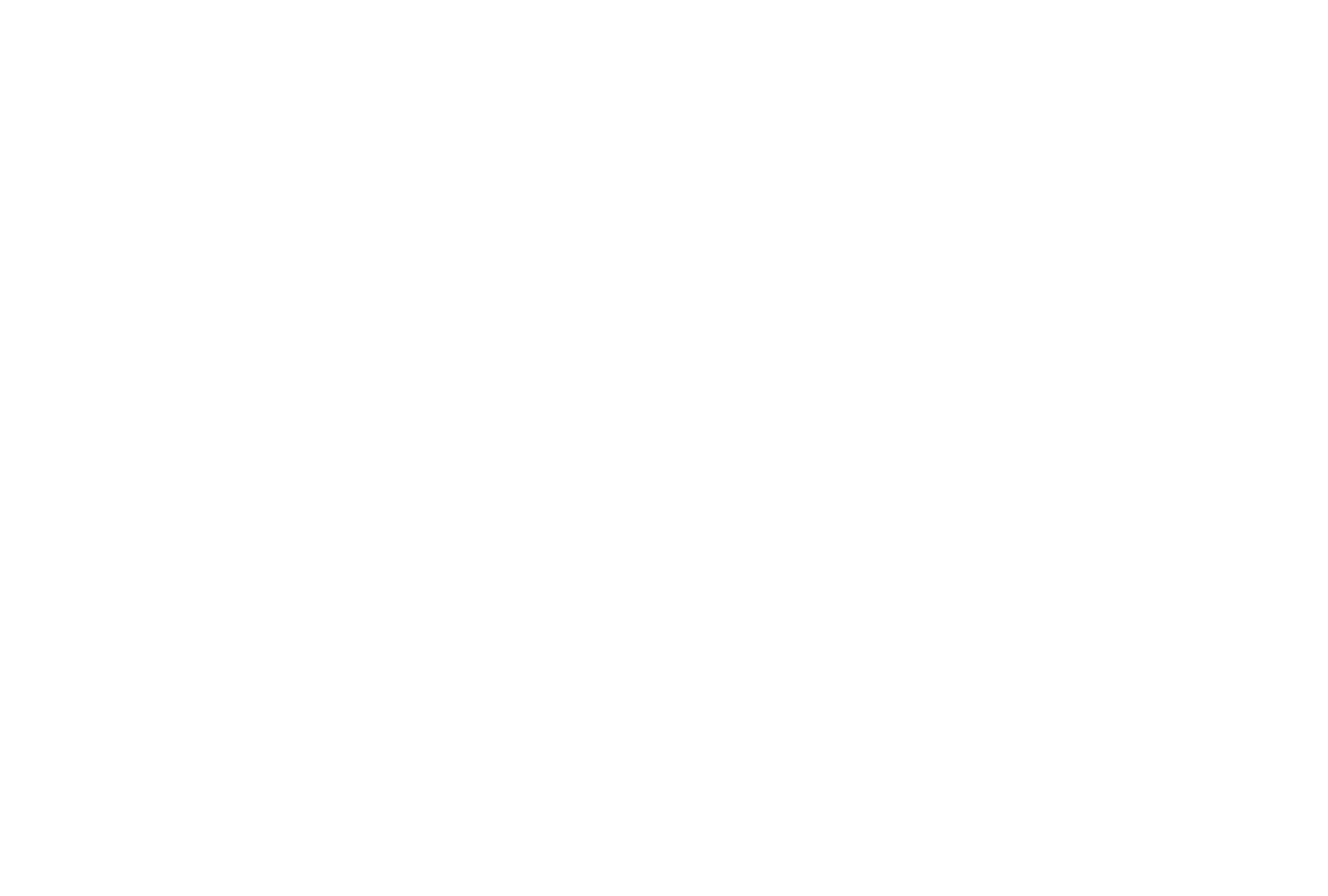 cbs.coop
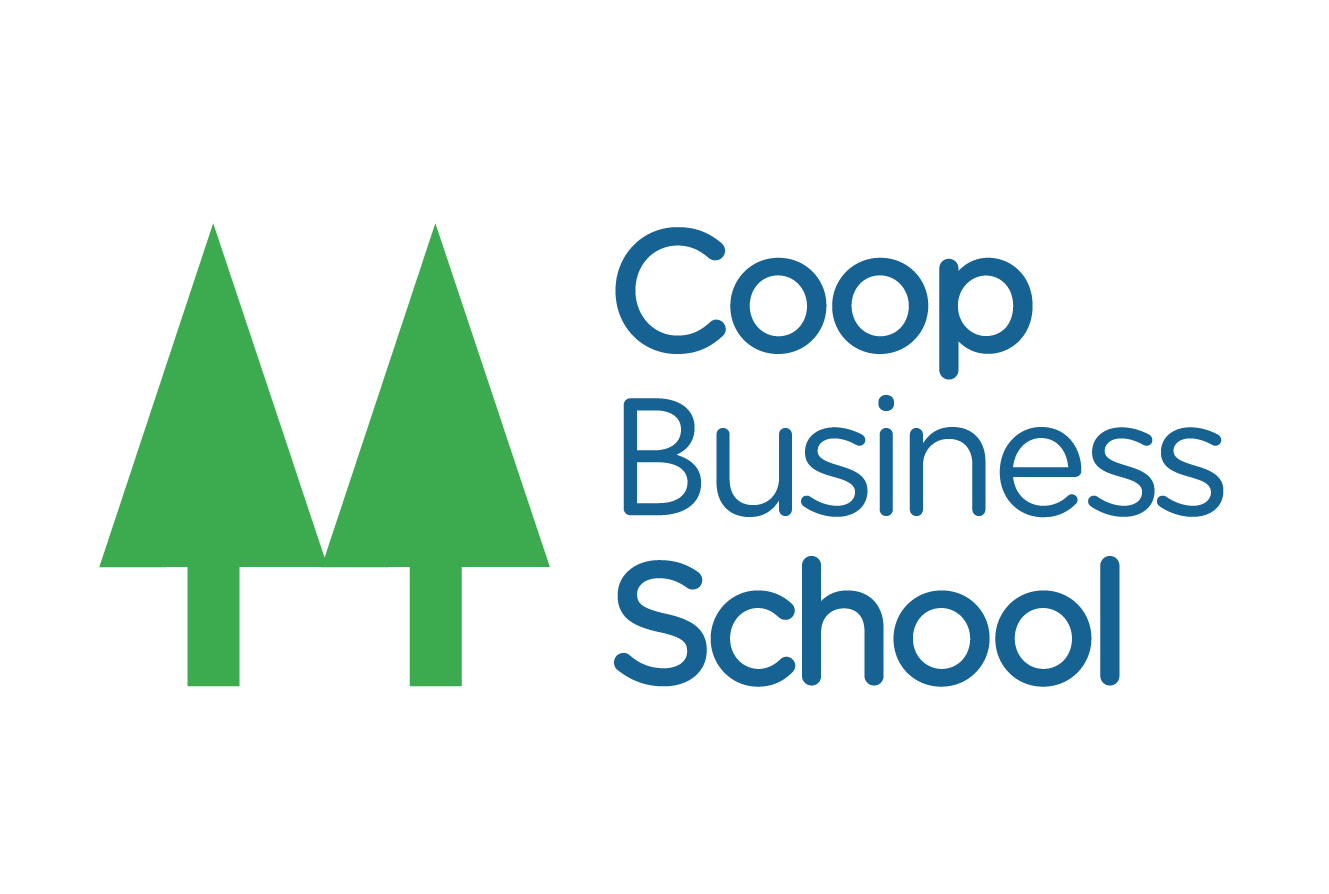 cbs.coop
Enlaces de la presentación

Manuales de las etapas anteriores del curso.
Manual de la Etapa 1 - Sistemas de marketing y ventas - Dónde estamos (análisis situacional)
Manual de la Etapa 2 - Sistemas de marketing y ventas - Dónde queremos estar (objetivos) RESUELTO

Generadores de buyer personas
https://www.hubspot.es/make-my-persona
https://es.semrush.com/persona/
https://markethax.com/generador-de-buyer-persona/
https://interactive.rockcontent.com/en/buyer-persona-generator (en inglés)
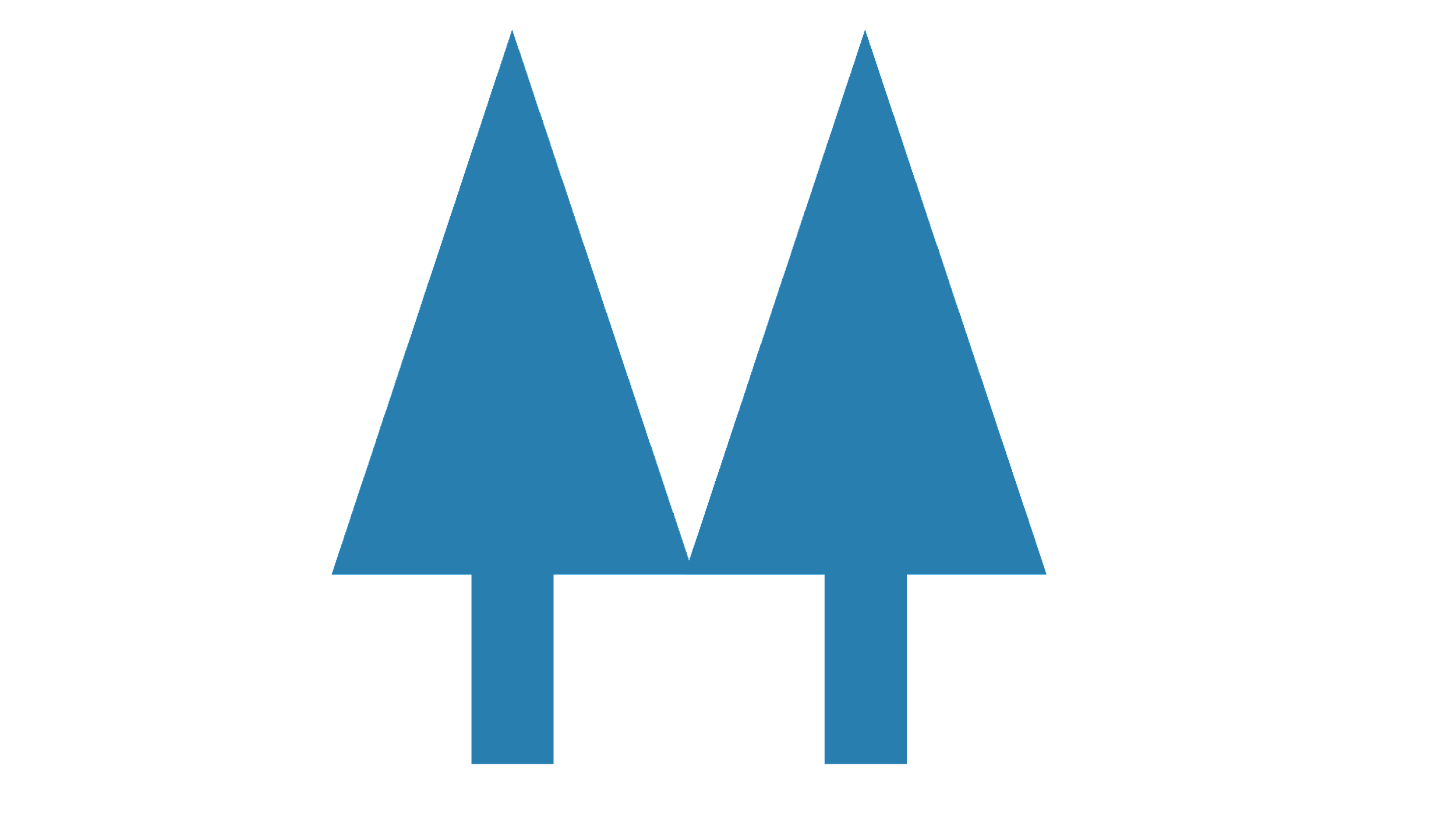 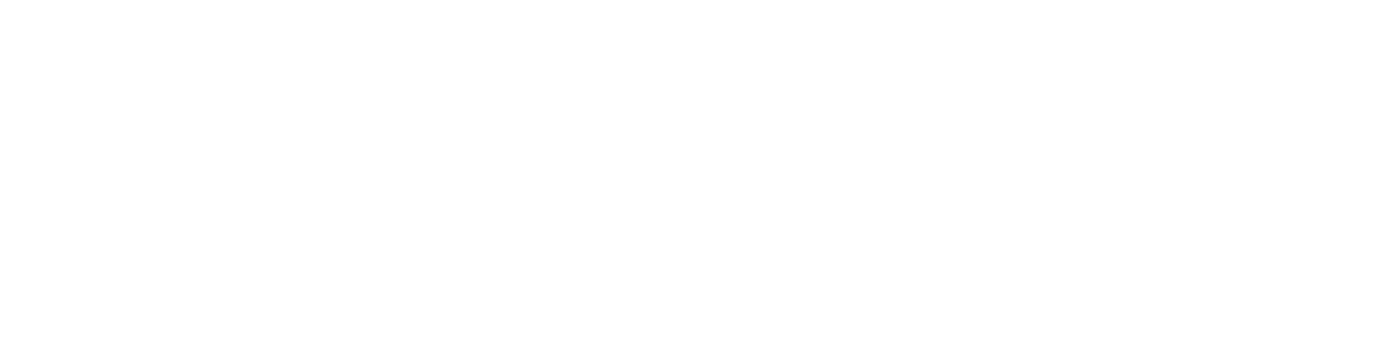 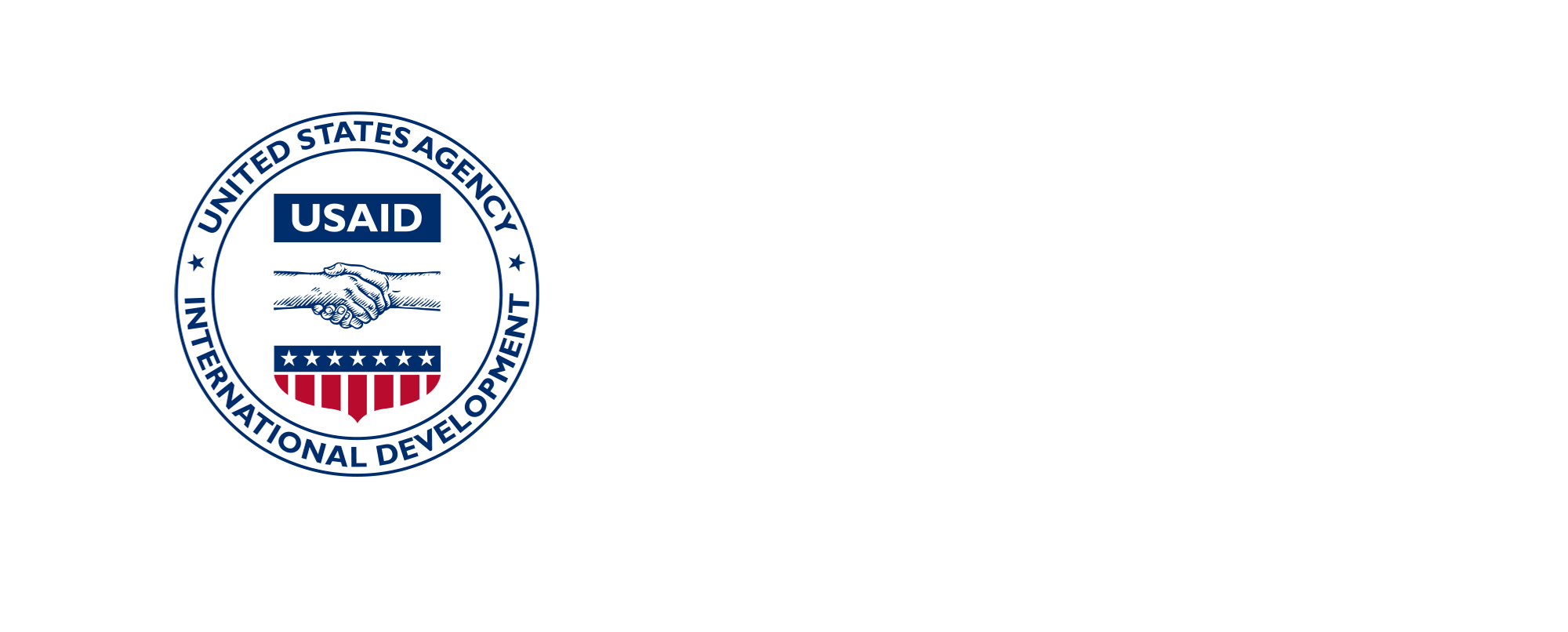 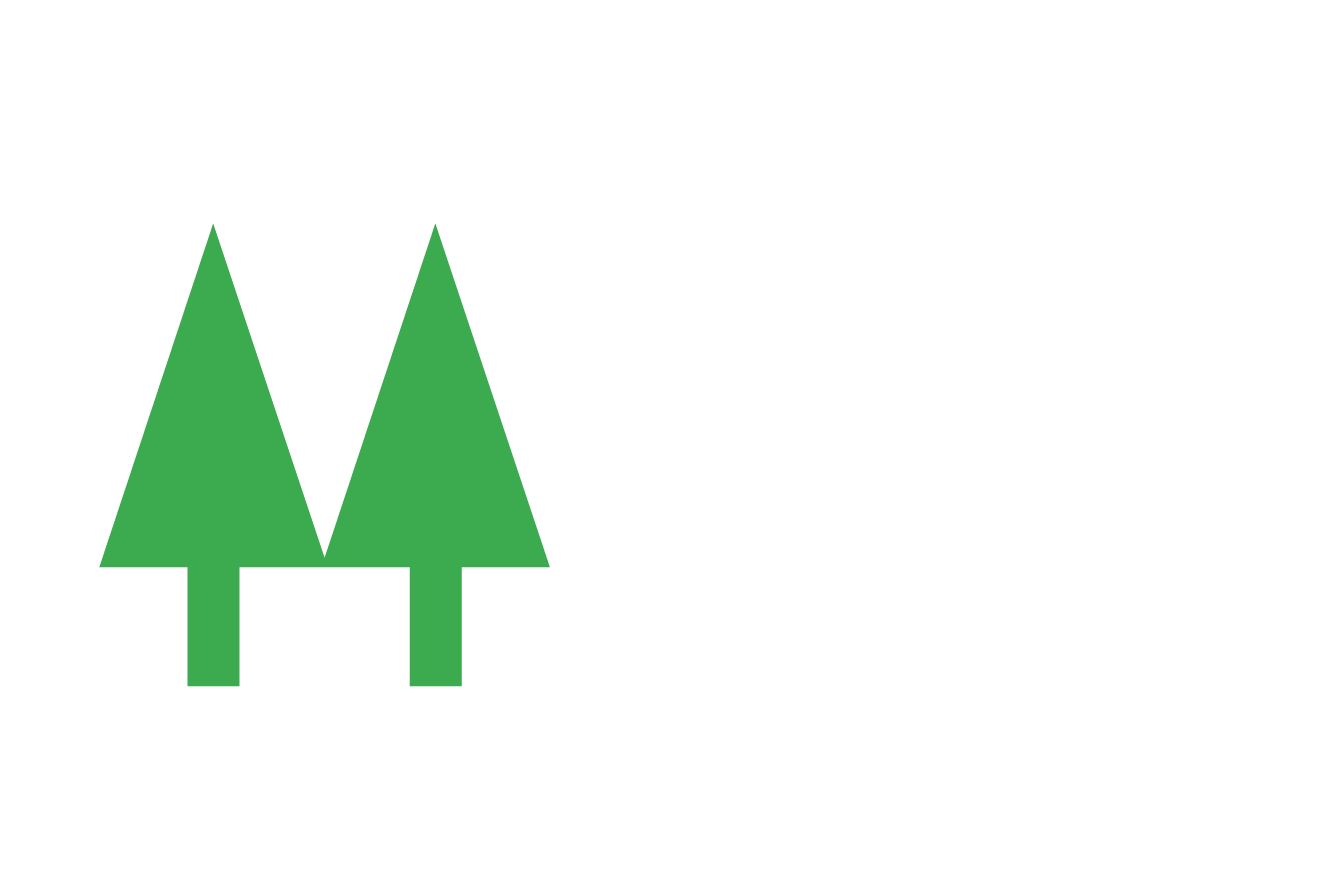 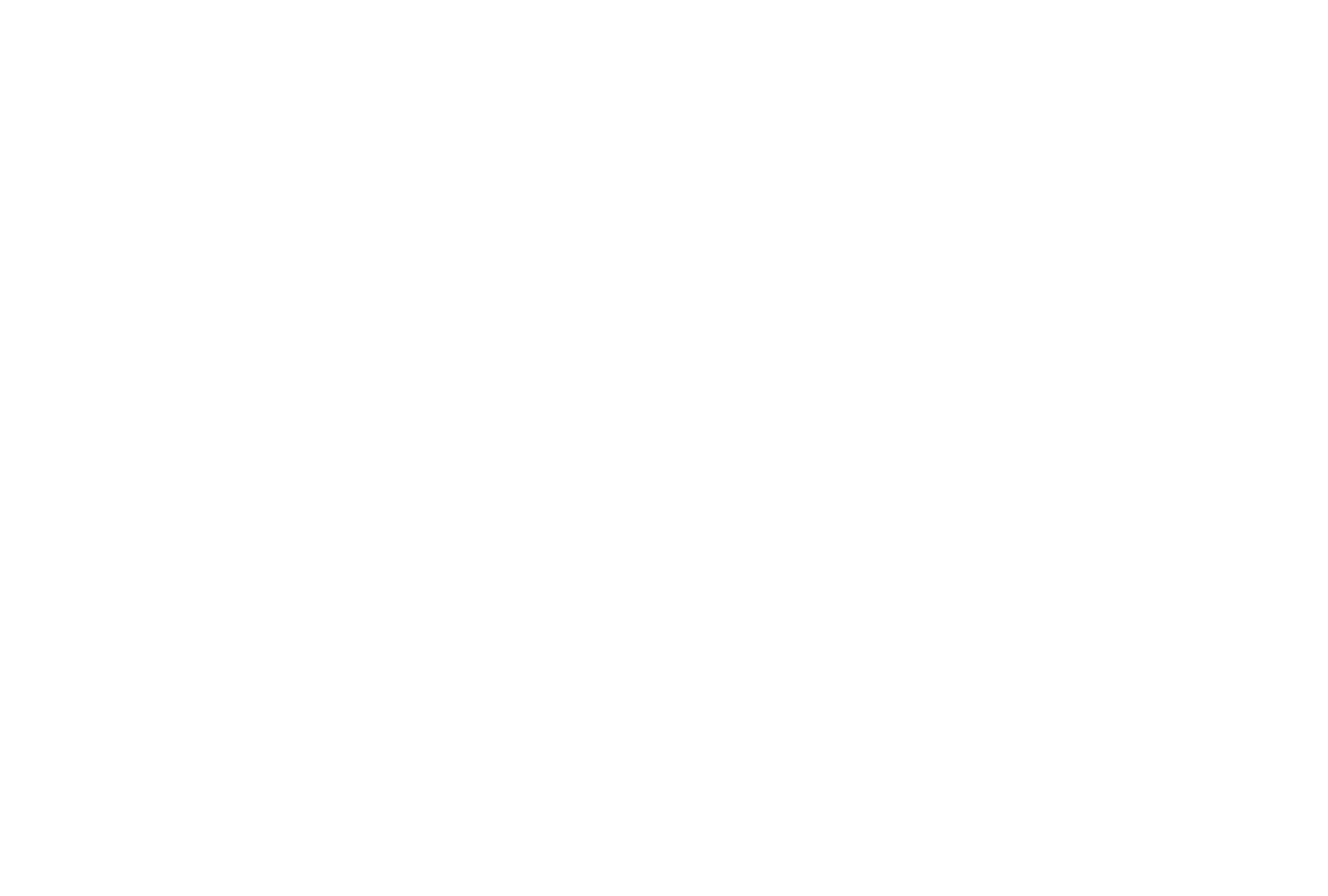 cbs.coop
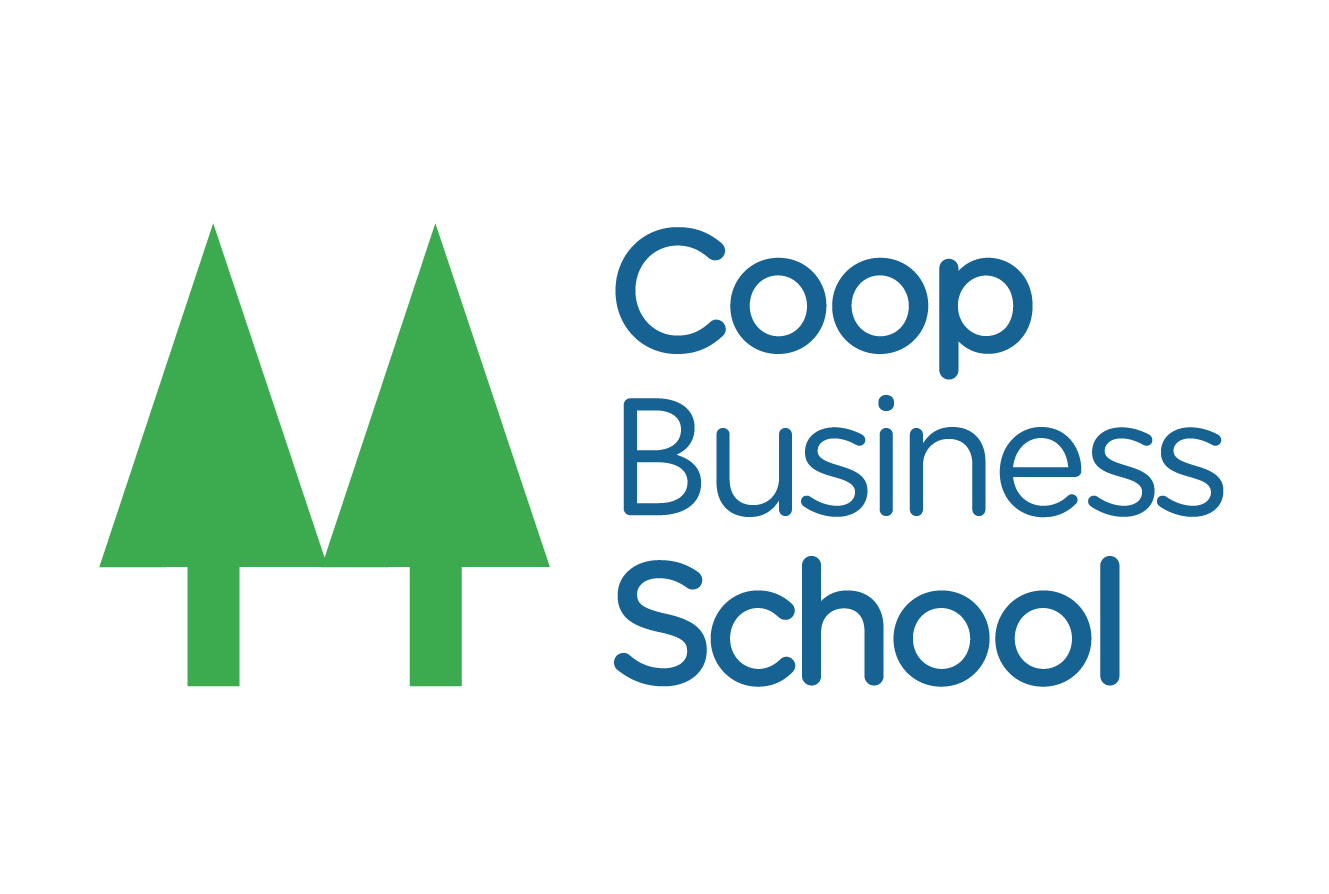 cbs.coop
Enlaces adicionales

Investigación de palabras clave
https://neilpatel.com/es/ubersuggest/
https://answerthepublic.com/
https://ads.google.com/home/tools/keyword-planner/ (requiere Gmail)
https://www.semrush.com/lp/keyword-research-b/en/ (requiere registro)

Investigación de tendencias
https://trends.google.com/trends/?hl=es
https://www.similarweb.com/ (búsqueda por página)
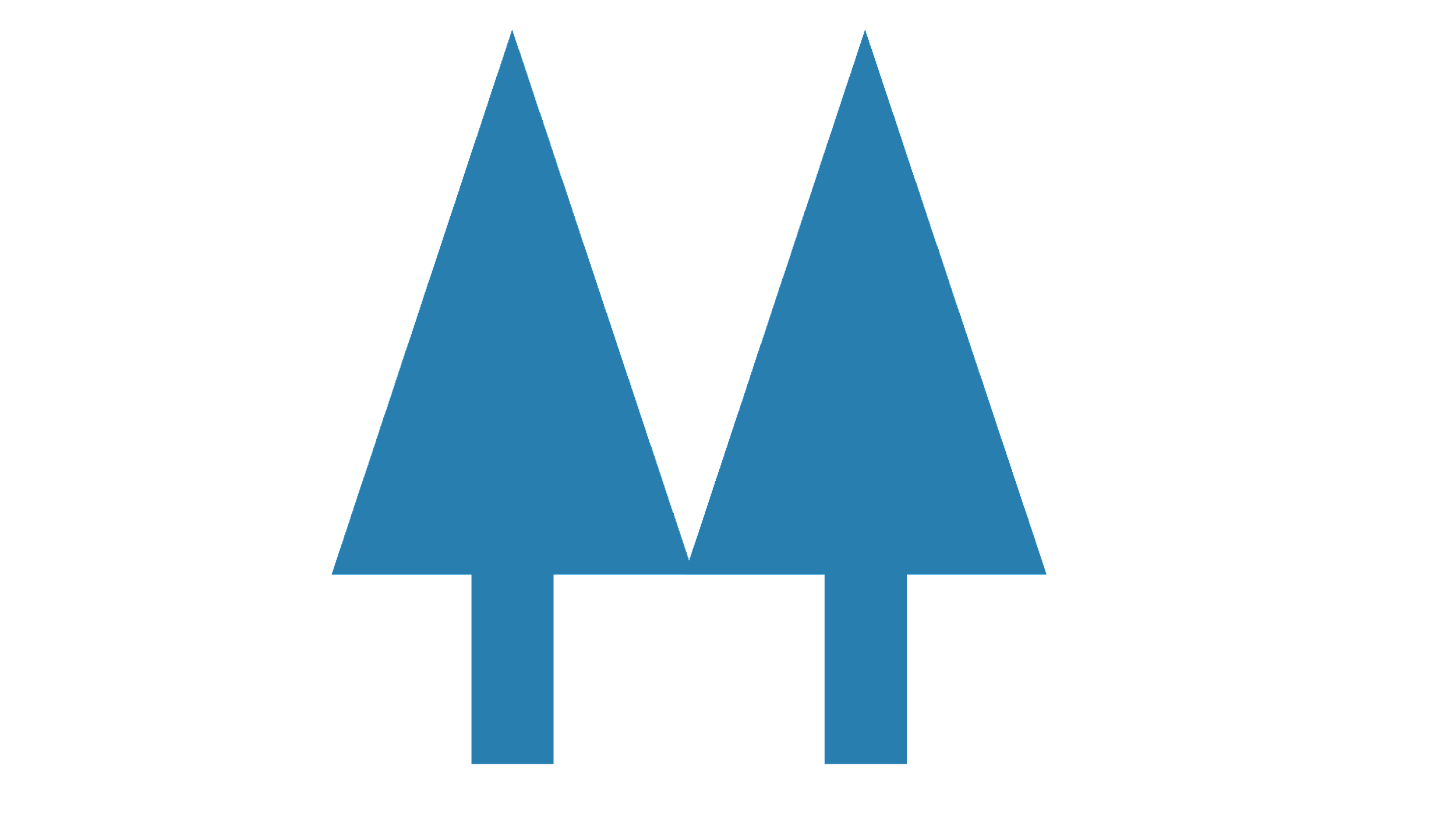 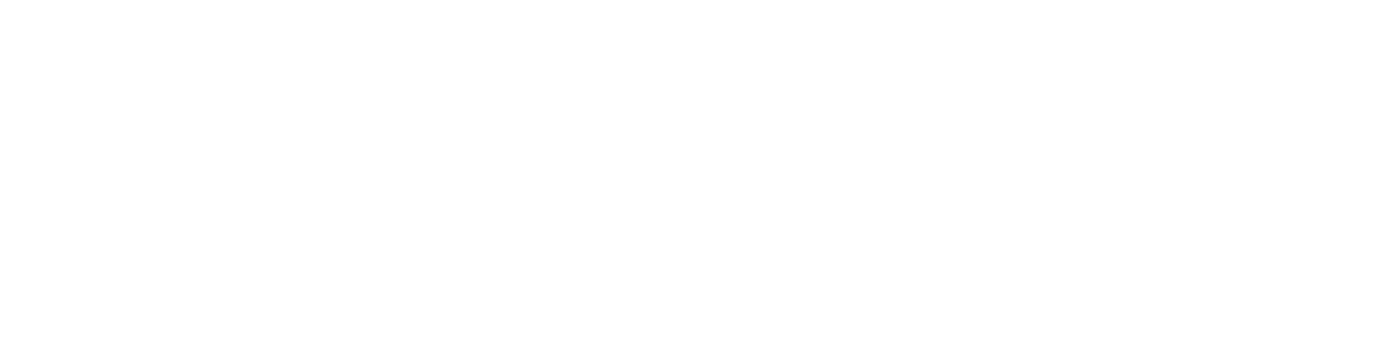 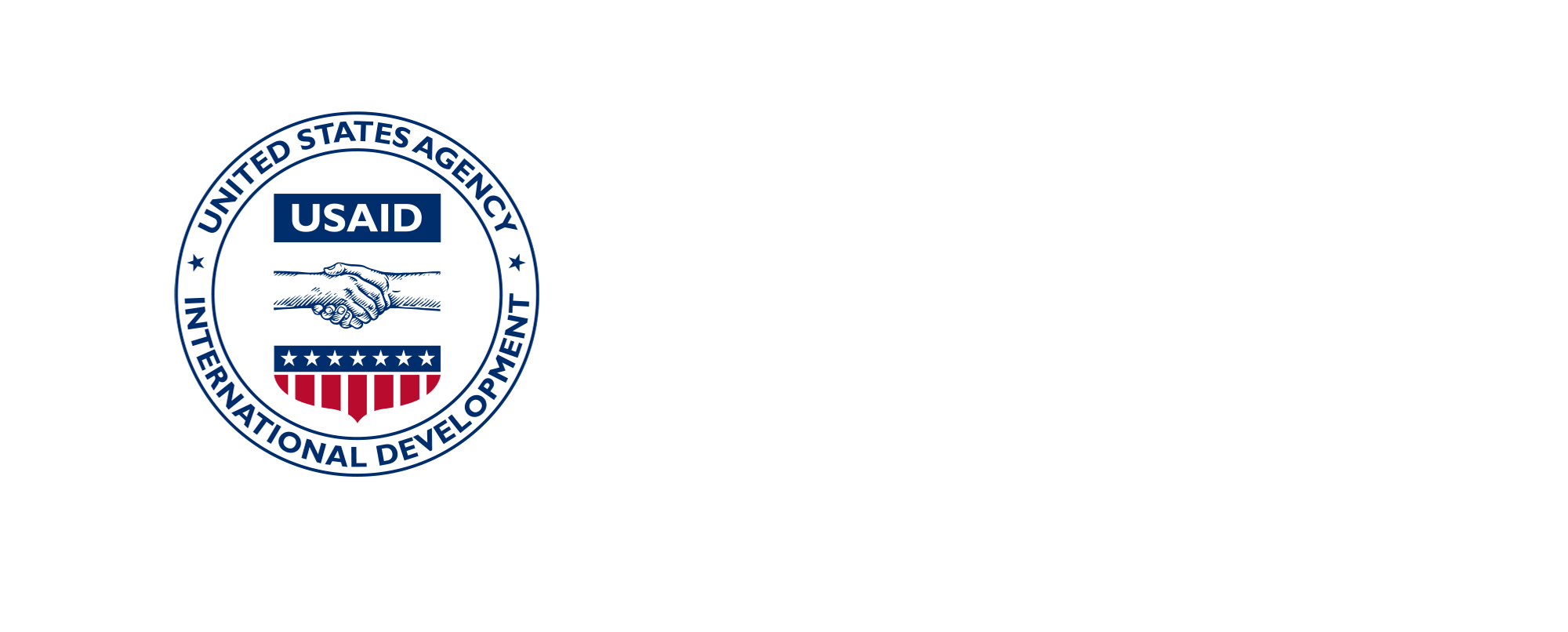 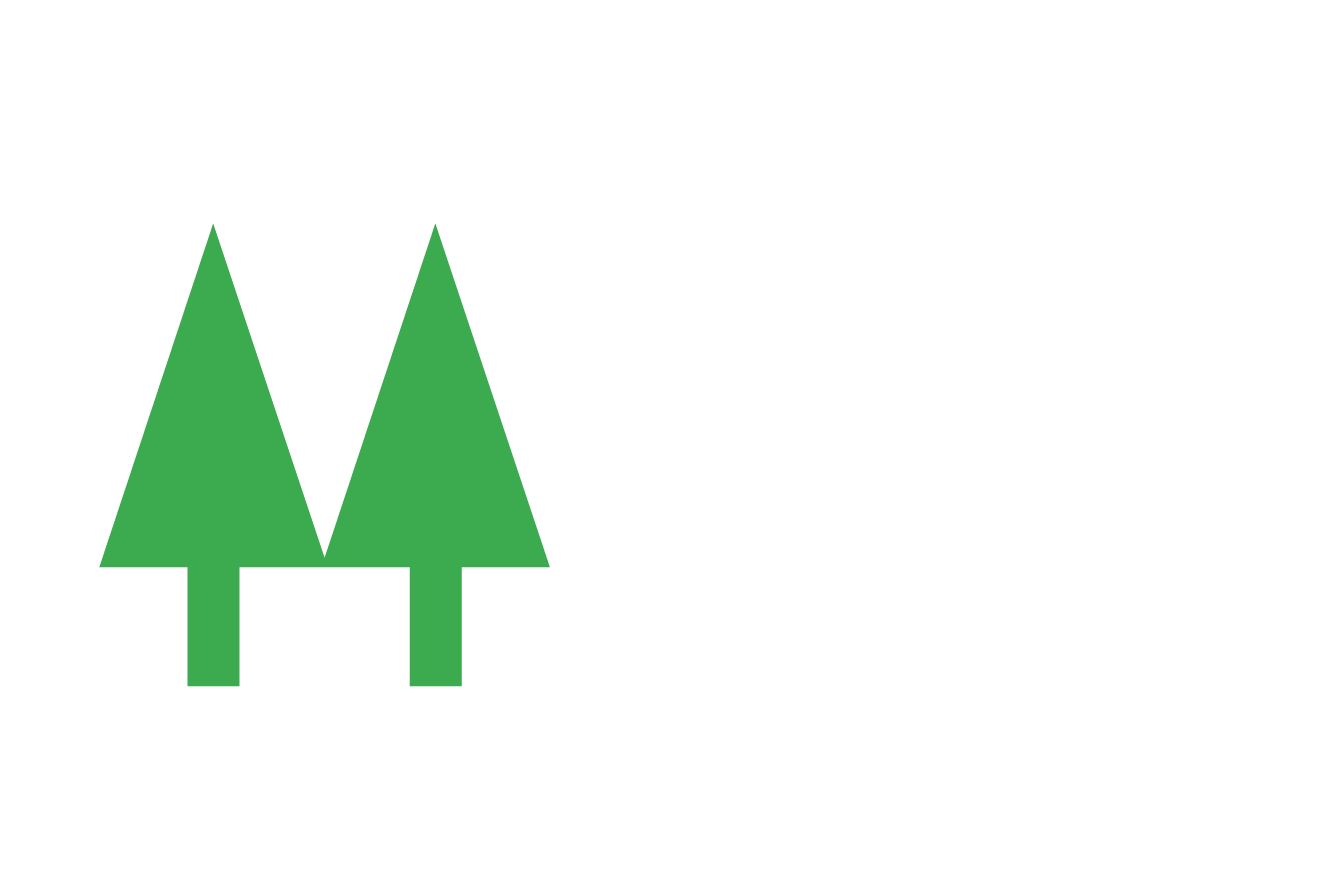 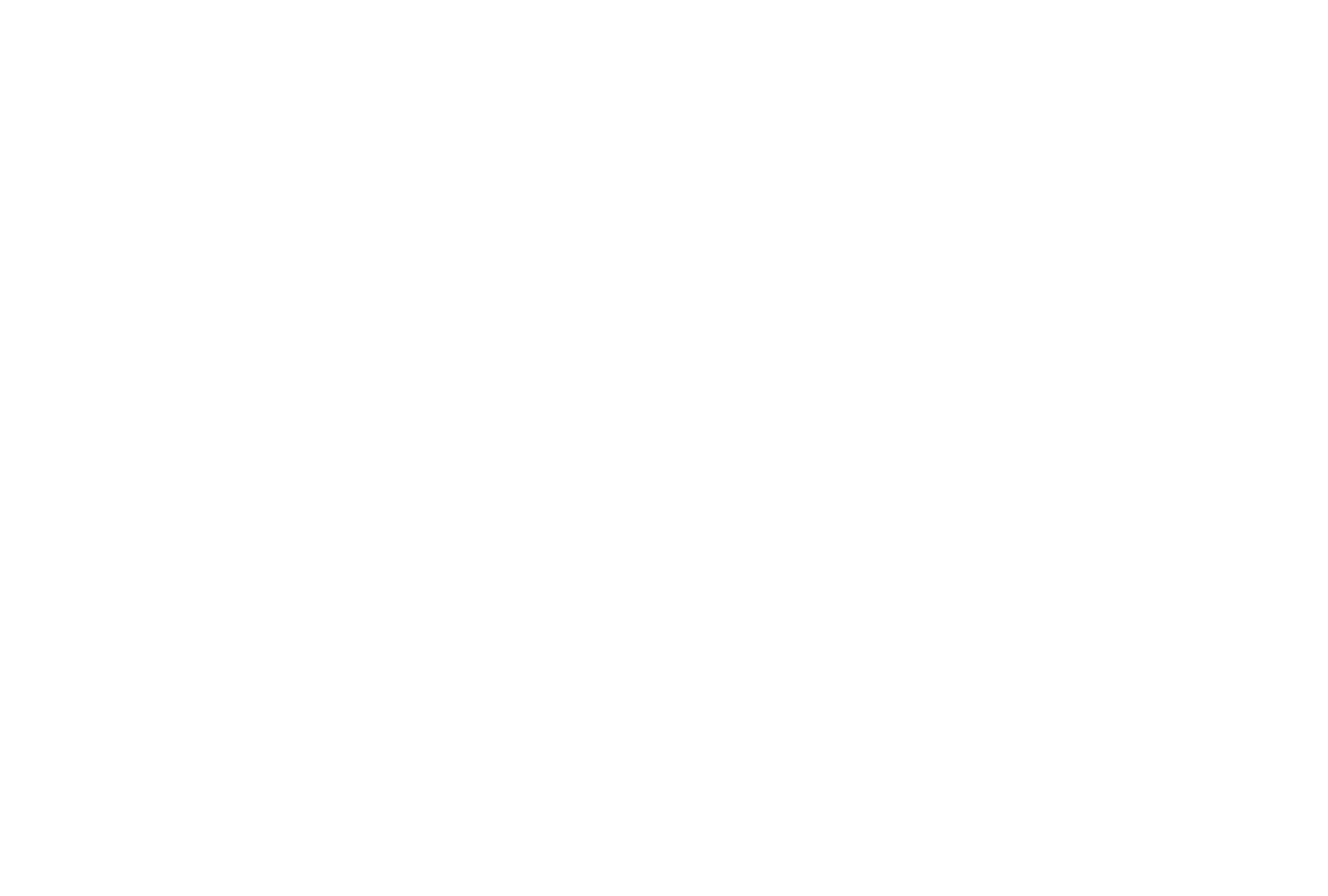 cbs.coop
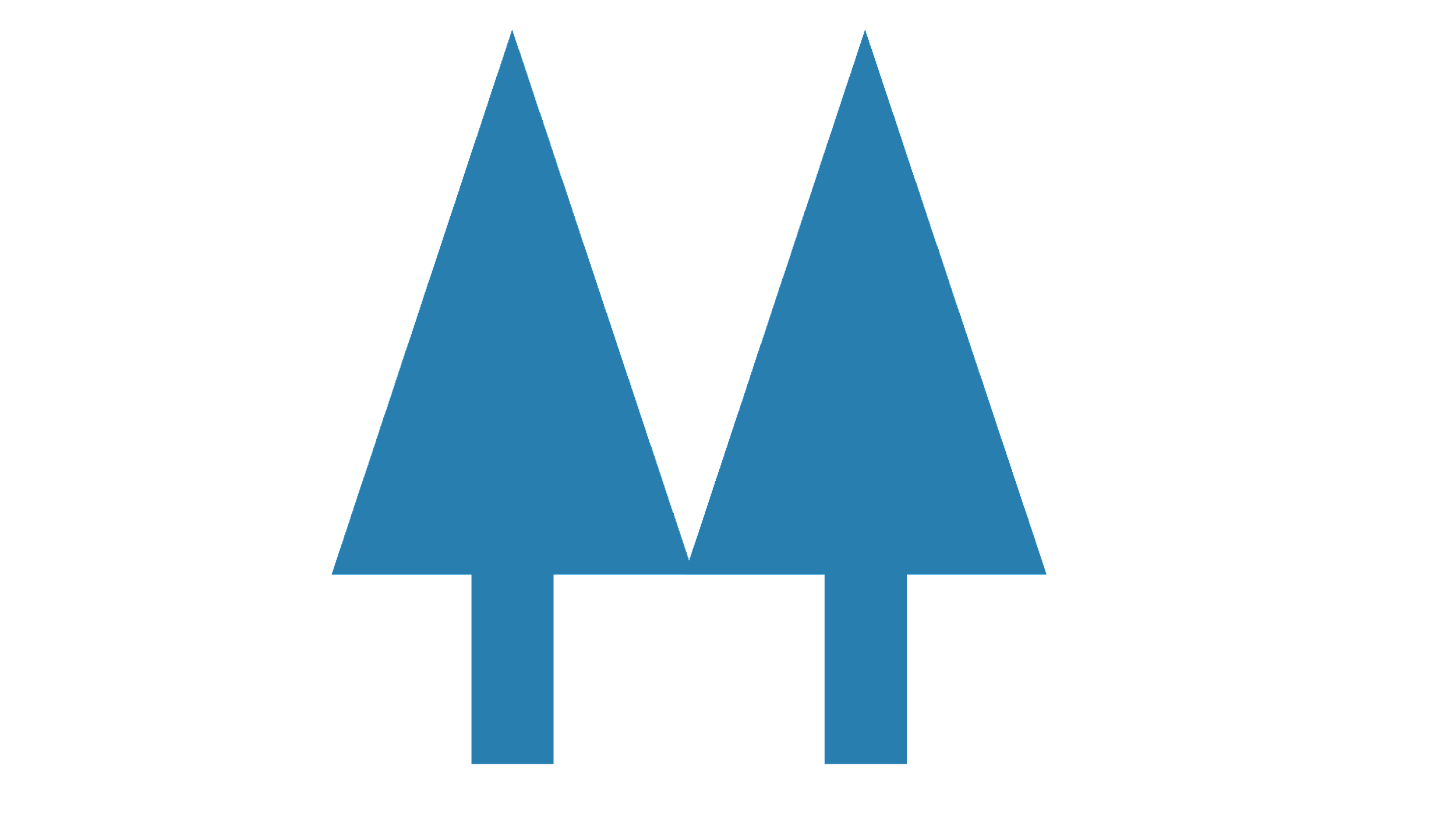 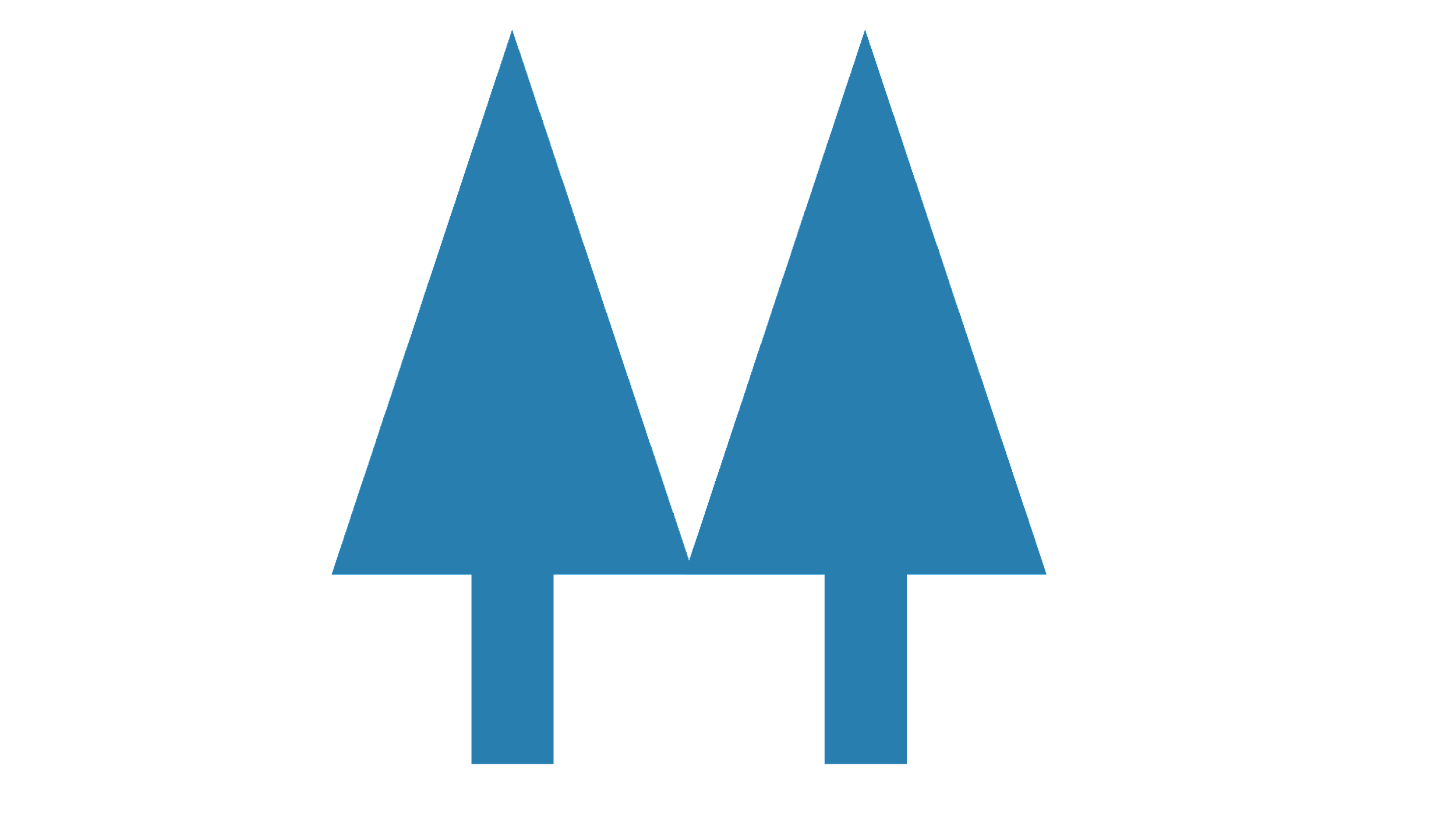 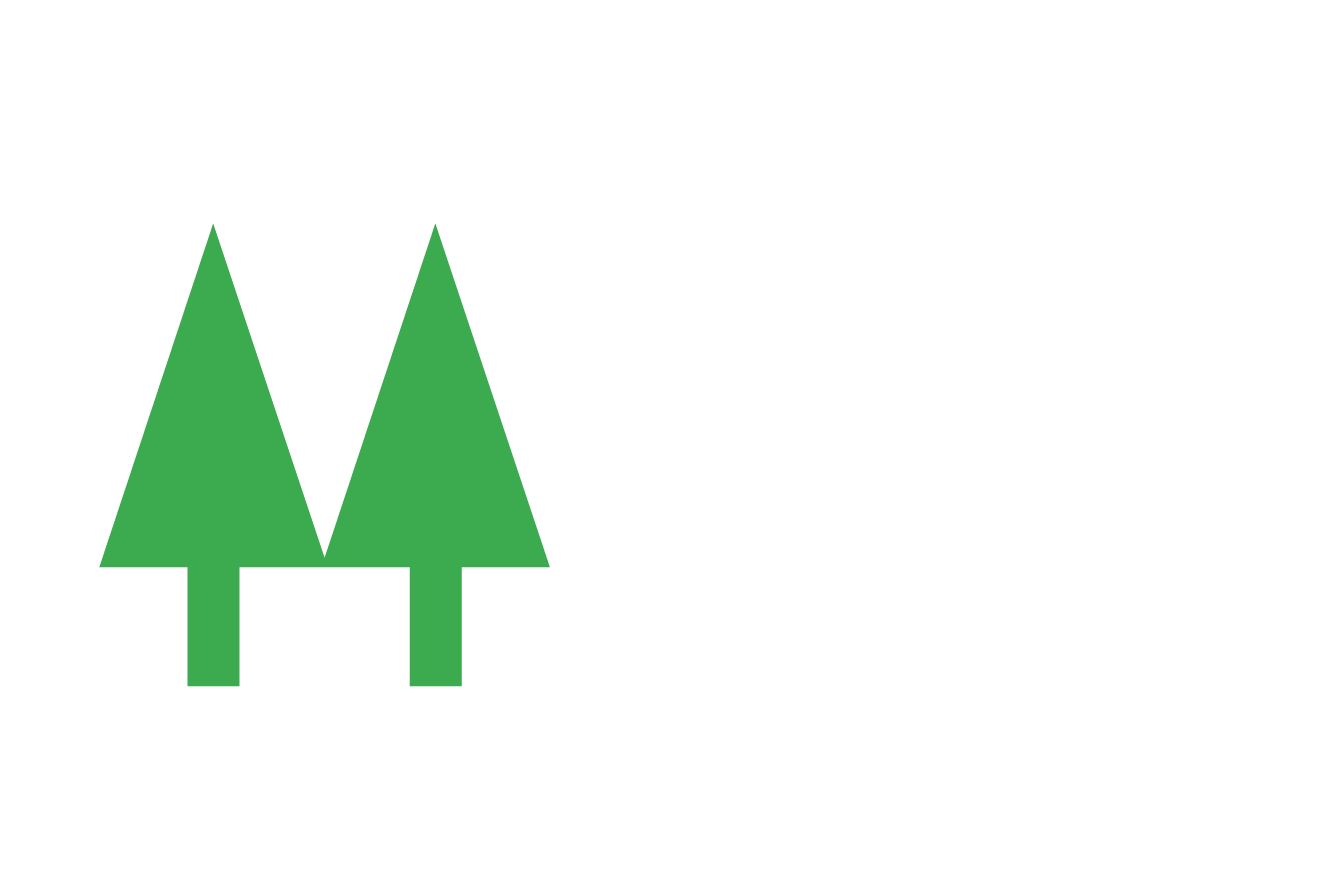 ¡Muchas Gracias!
Visita nuestras redes sociales
Y nuestra plataforma
Coop Business School
cbs.coop
o
businessschool.coop
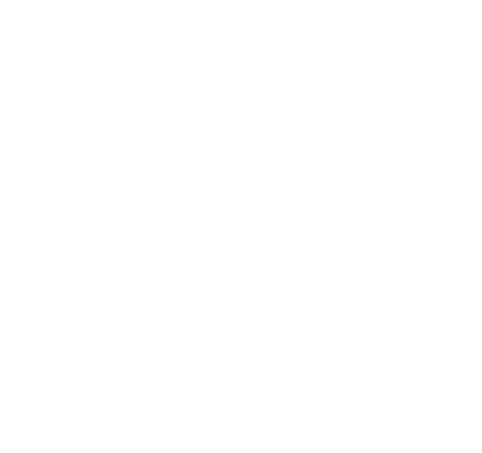 @ncbaclusa.cbs
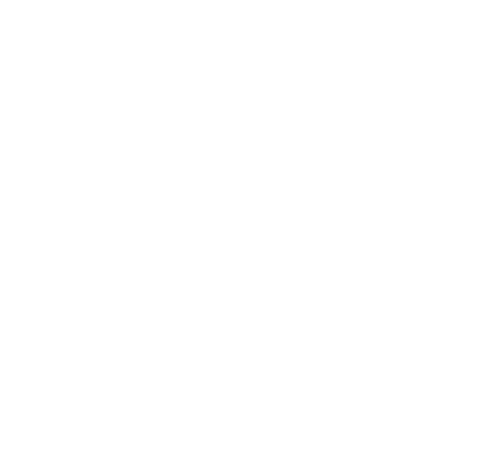 Coop Business School
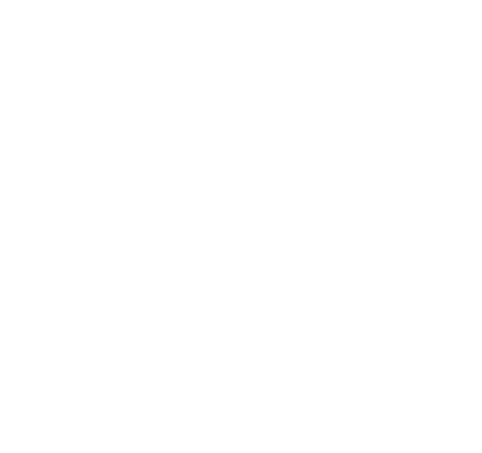 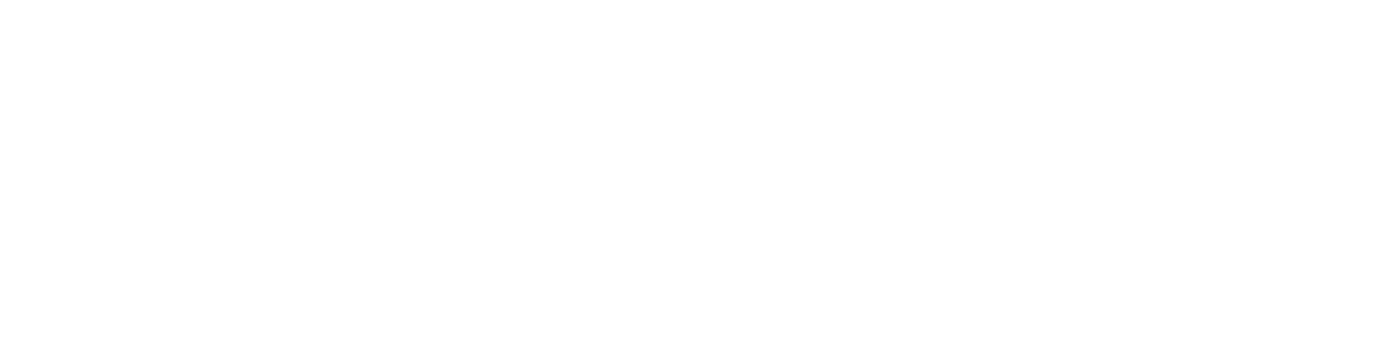 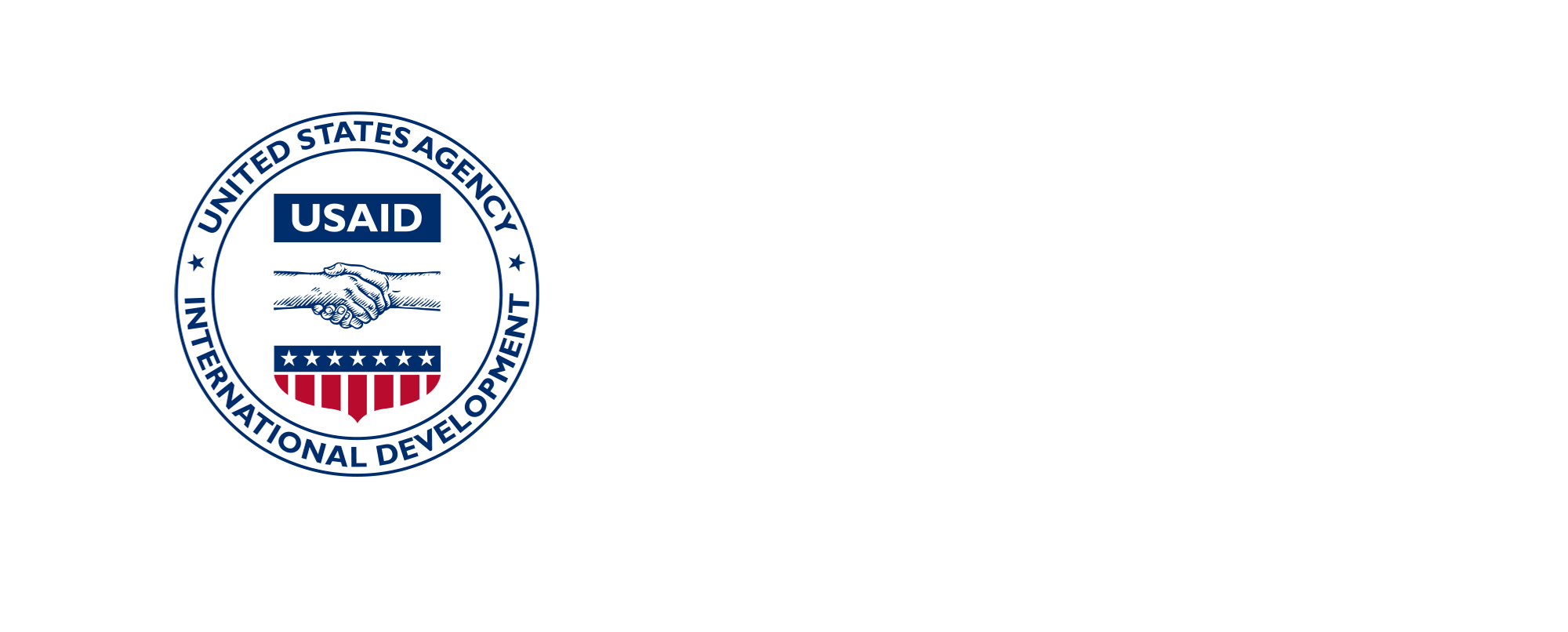 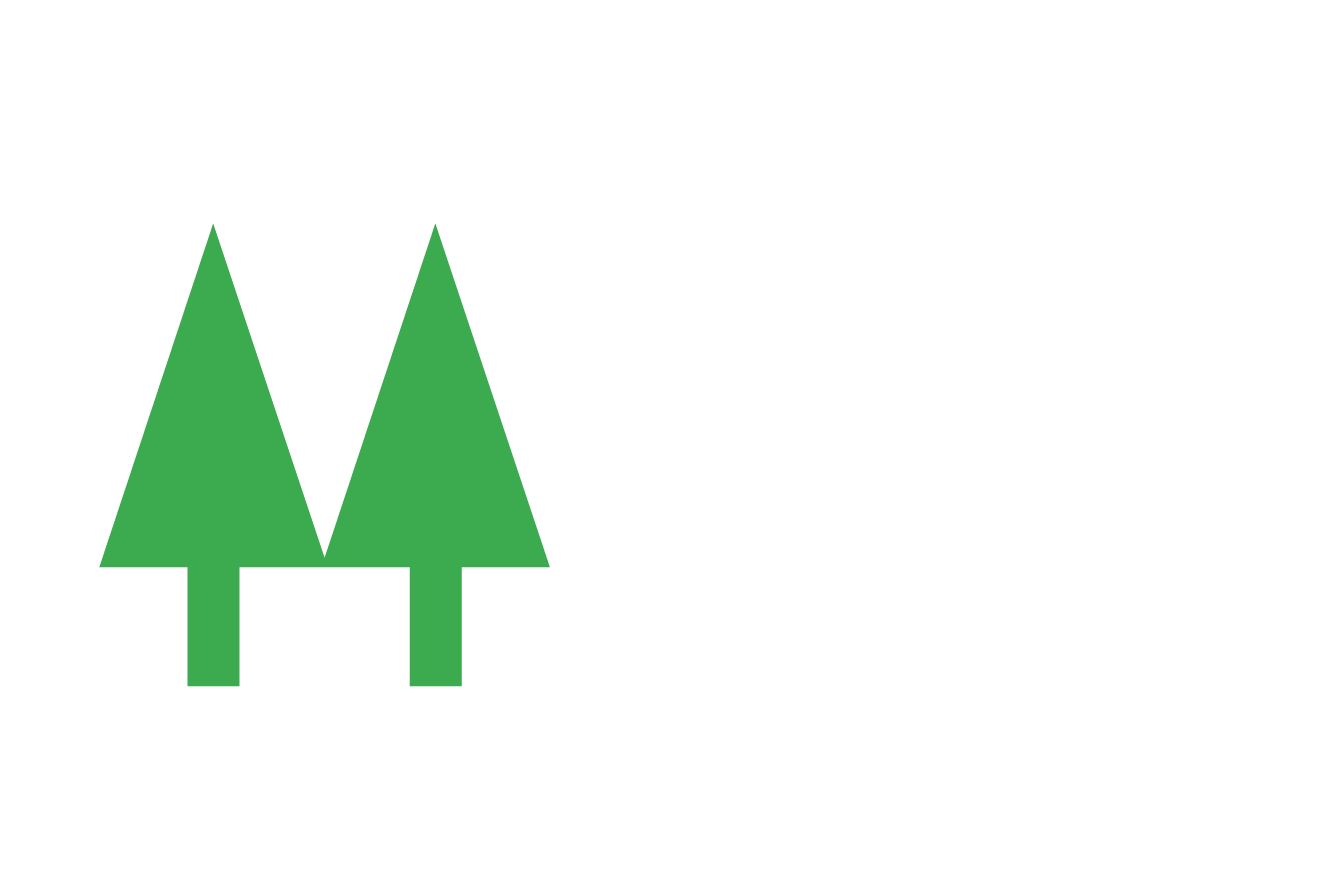 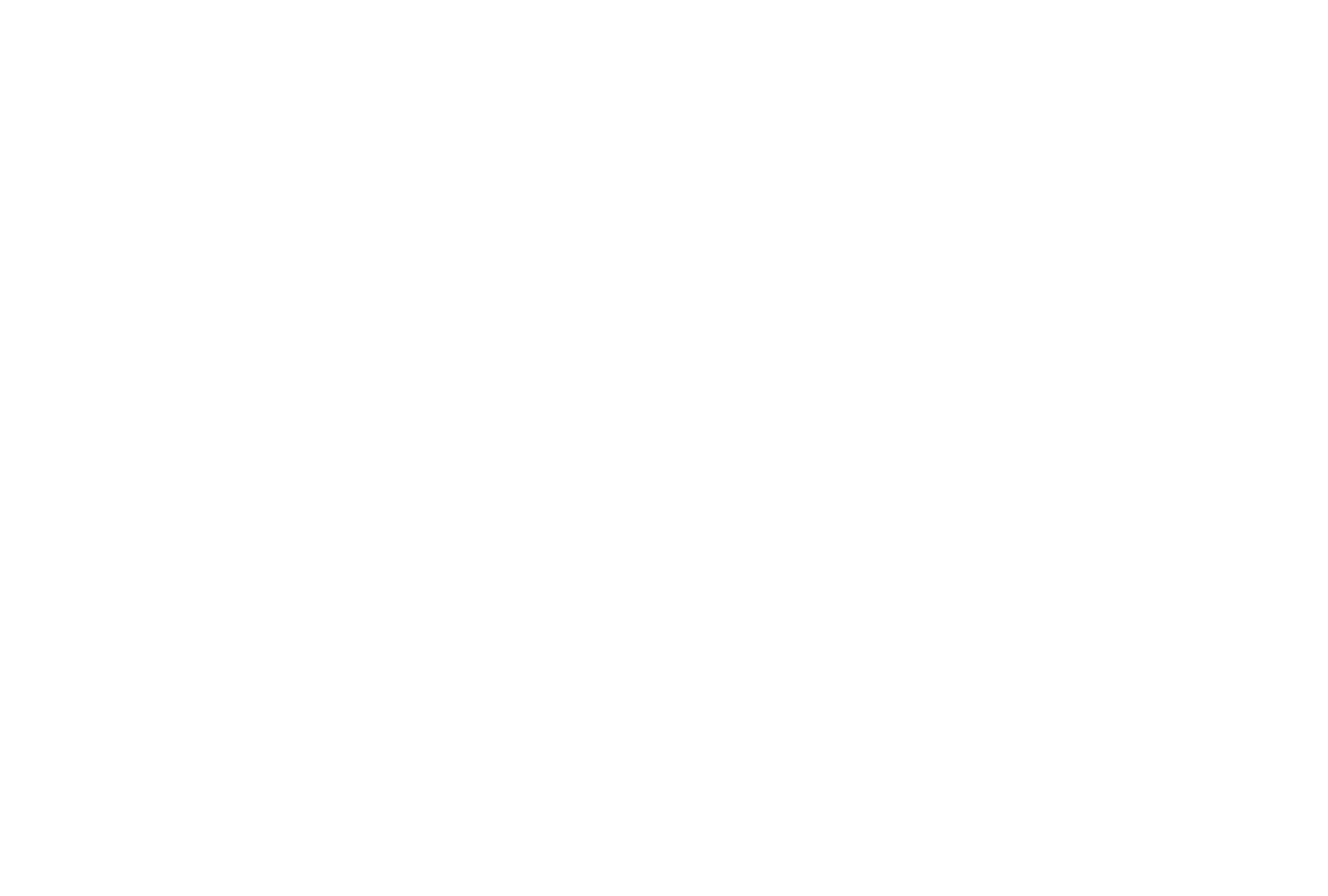